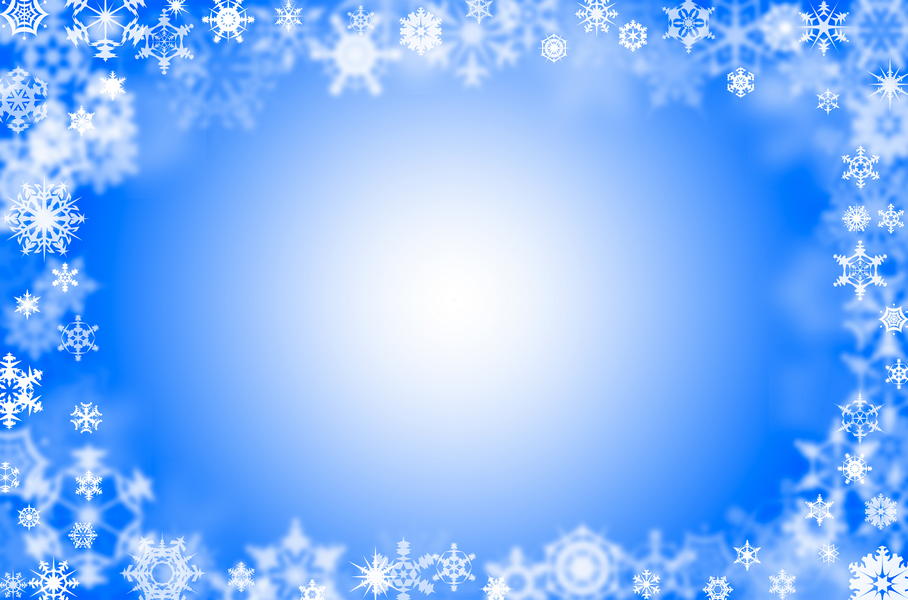 МУНИЦИПАЛЬНЫЙ ОКРУГ ТАЗОВСКИЙ РАЙОН
Муниципальное бюджетное дошкольное образование 
Детский сад «Оленёнок»
Визитная карточка
старшей группы
«Умка»
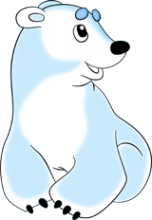 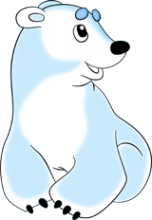 Тазовский, 2022
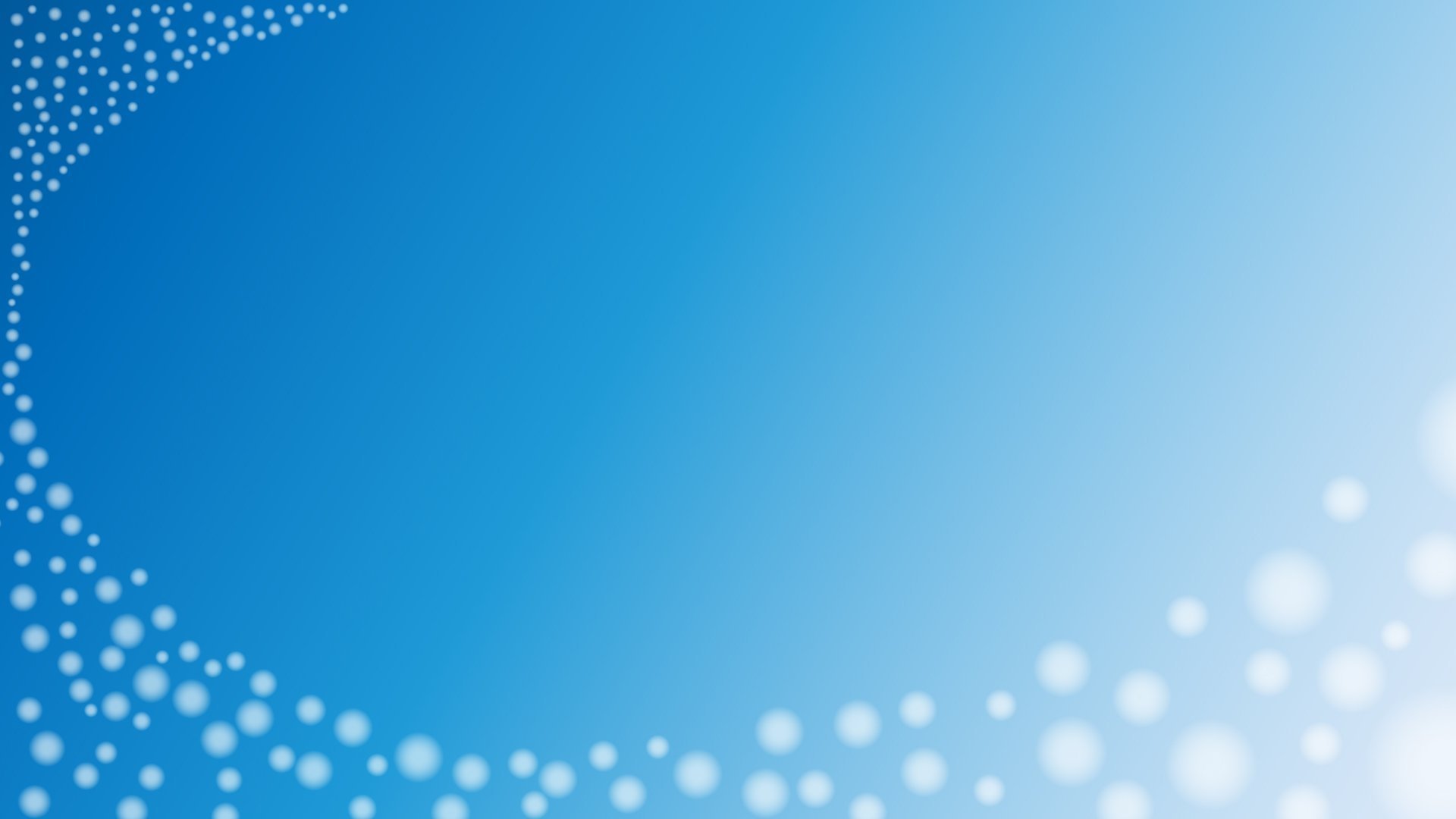 МУНИЦИПАЛЬНЫЙ ОКРУГ ТАЗОВСКИЙ РАЙОН
Муниципальное бюджетное  дошкольное образовательное учреждение 
детский  сад  «Оленёнок»
ул. Северная, 5,  п. Тазовский, Ямало-Ненецкий автономный округ, 629350 
тел./факс:8 (34940)2-00-15/2-00-10, 
olenenok@tazovsky.yanao.ru
http://taz-olenenok.ru/
Административно-управленческий персонал
Тугова Людмила Михайловна – 
заведующая

Турченко Елена Александровна – 
заместитель заведующего по ВМР
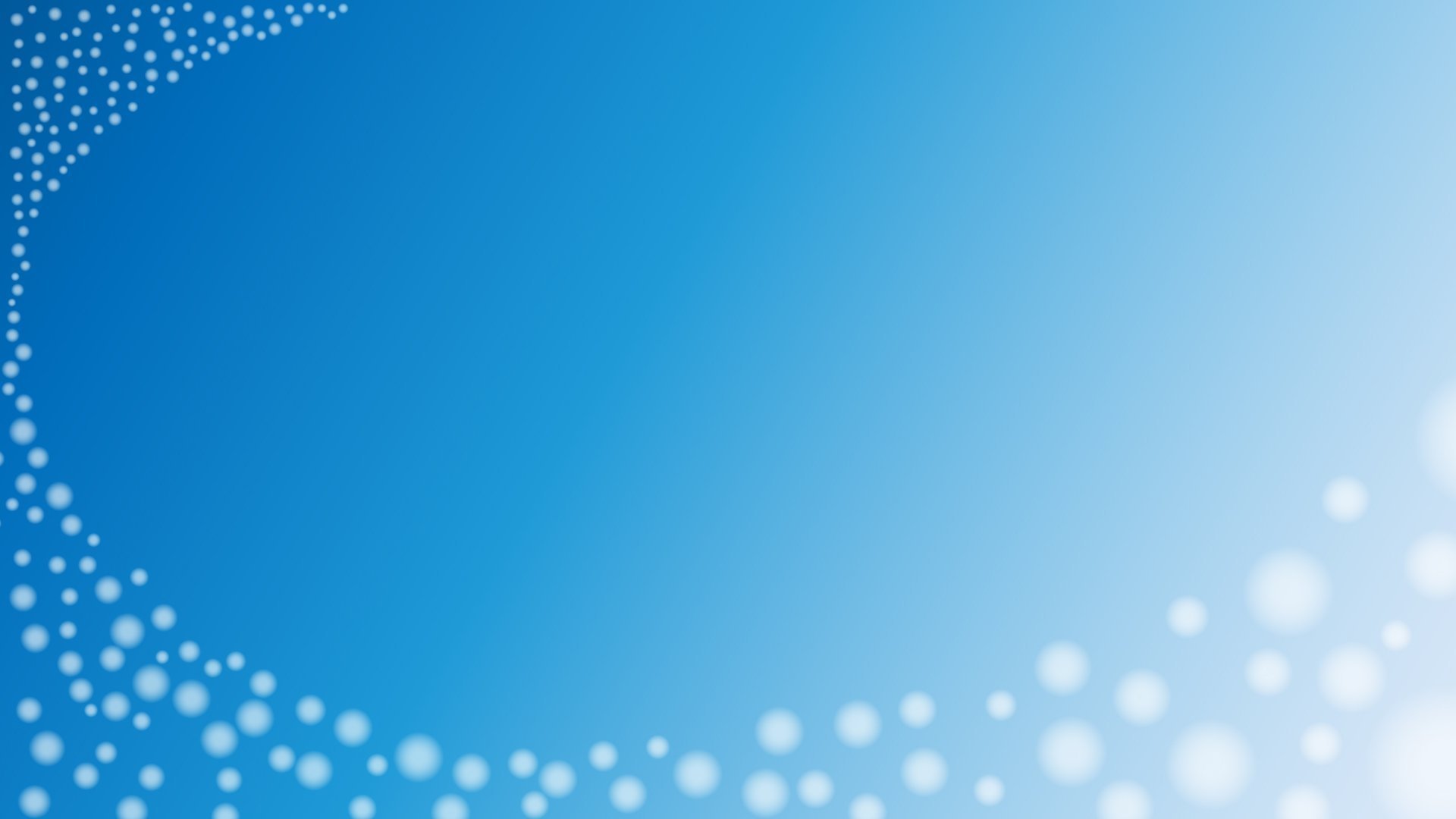 В группе работают:
Печникова Наталия Николаевна,
воспитатель
первой квалификационной 
категории
Бутузова Галина Николаевна,
младший воспитатель
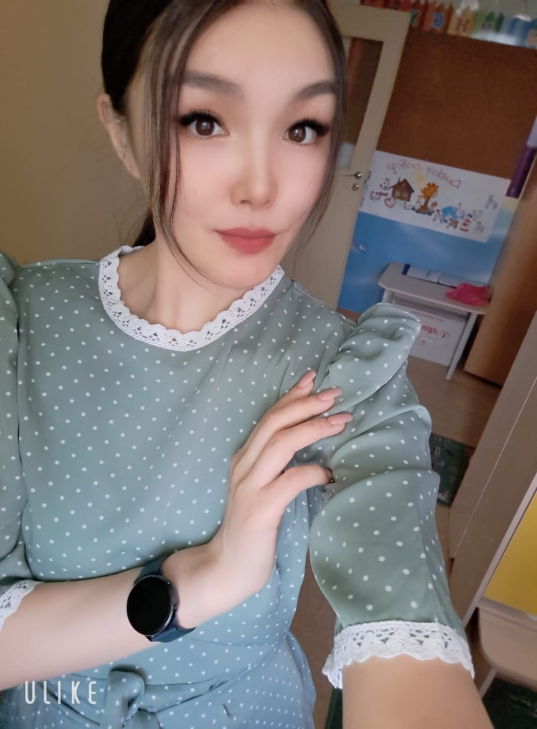 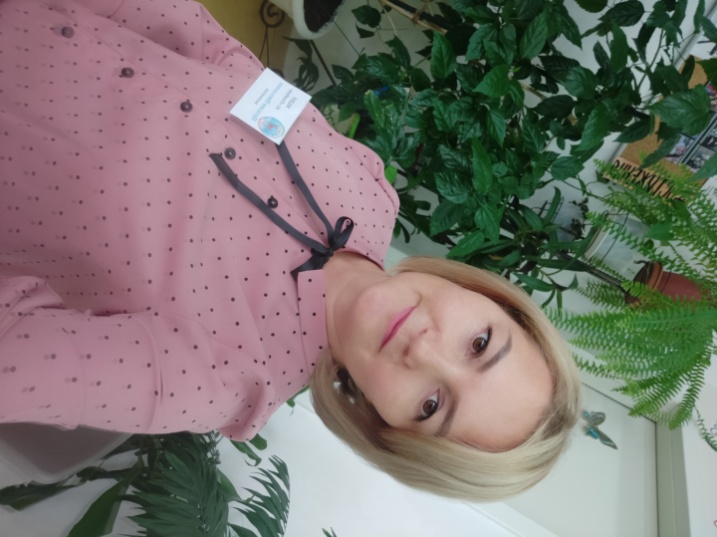 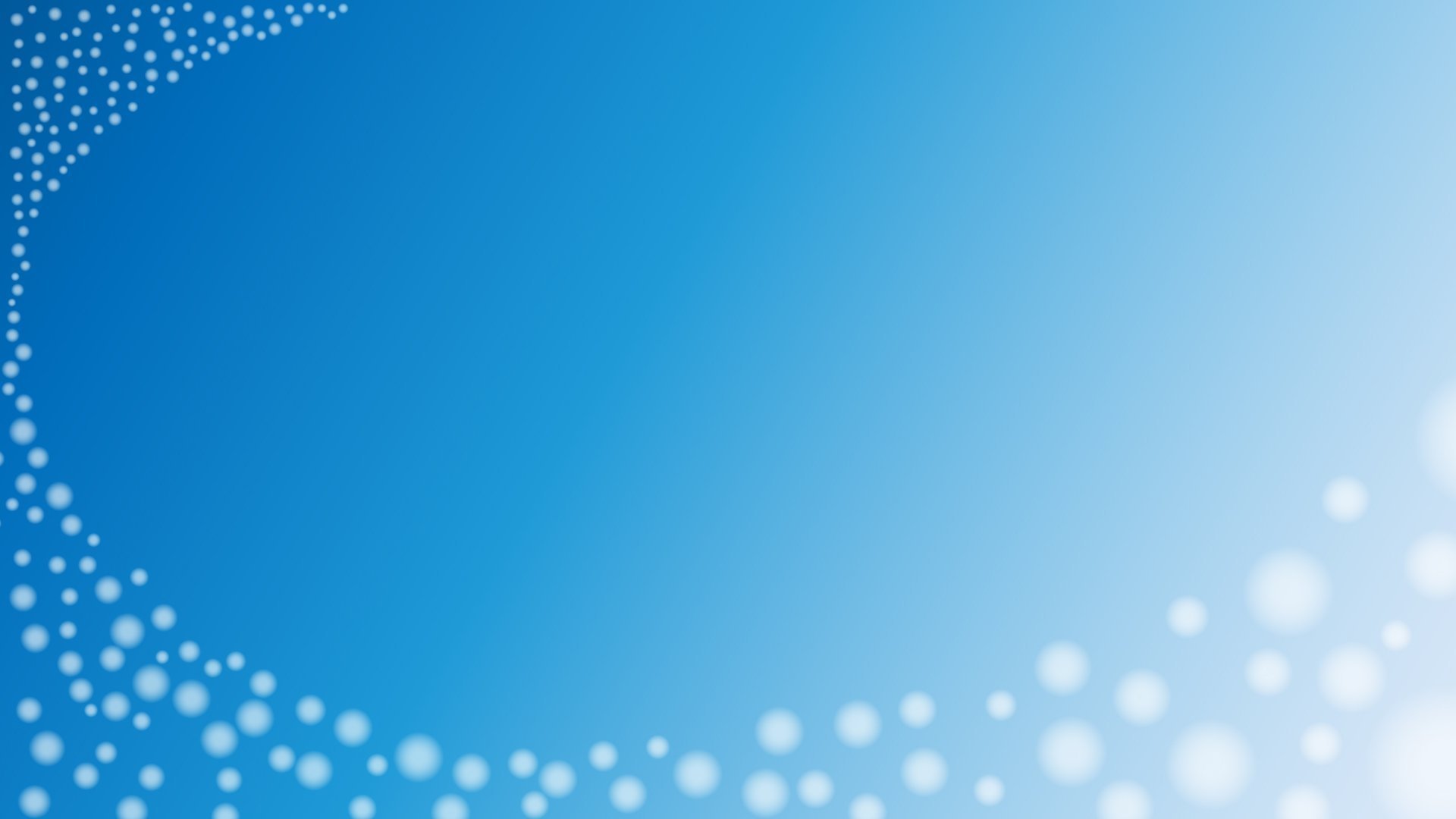 Старшая группа
«Умка»
Логотип
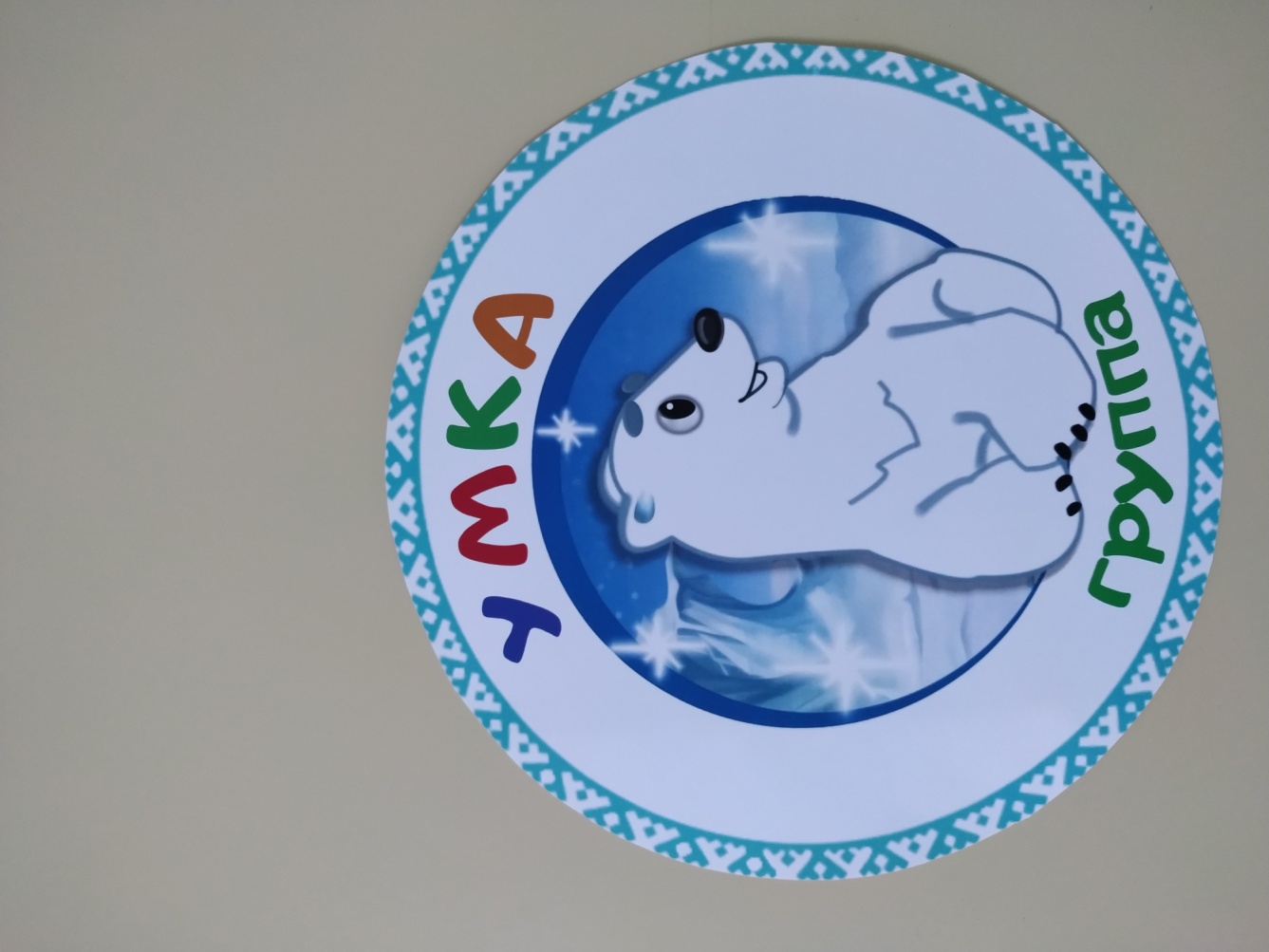 Девиз группы
Умные детишки, 
как тот 
самый мишка!
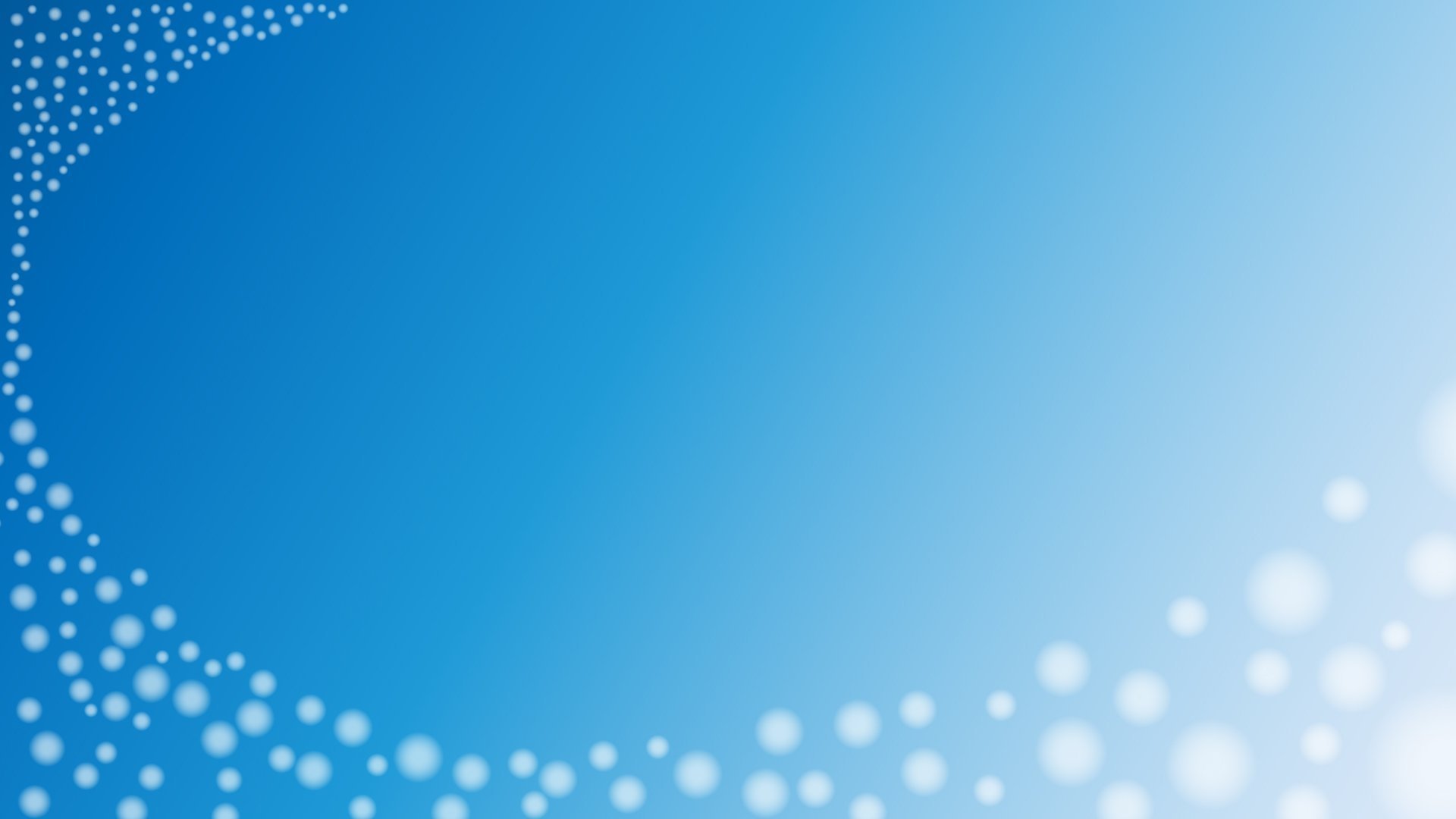 Приоритетные направления работы
Сохранение и укрепление здоровья детей
физическое и психологическое здоровьесбережение детей 
формирование навыков здорового образа жизни
обеспечение условий безопасности жизнедеятельности детей в ДОУ
формирование у воспитанников эмоционально-волевых качеств и общечеловеческих ценностей
взаимодействие с семьями детей на правах партнерства
гуманизация целей и принципов образовательной работы с детьми
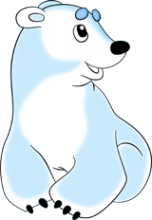 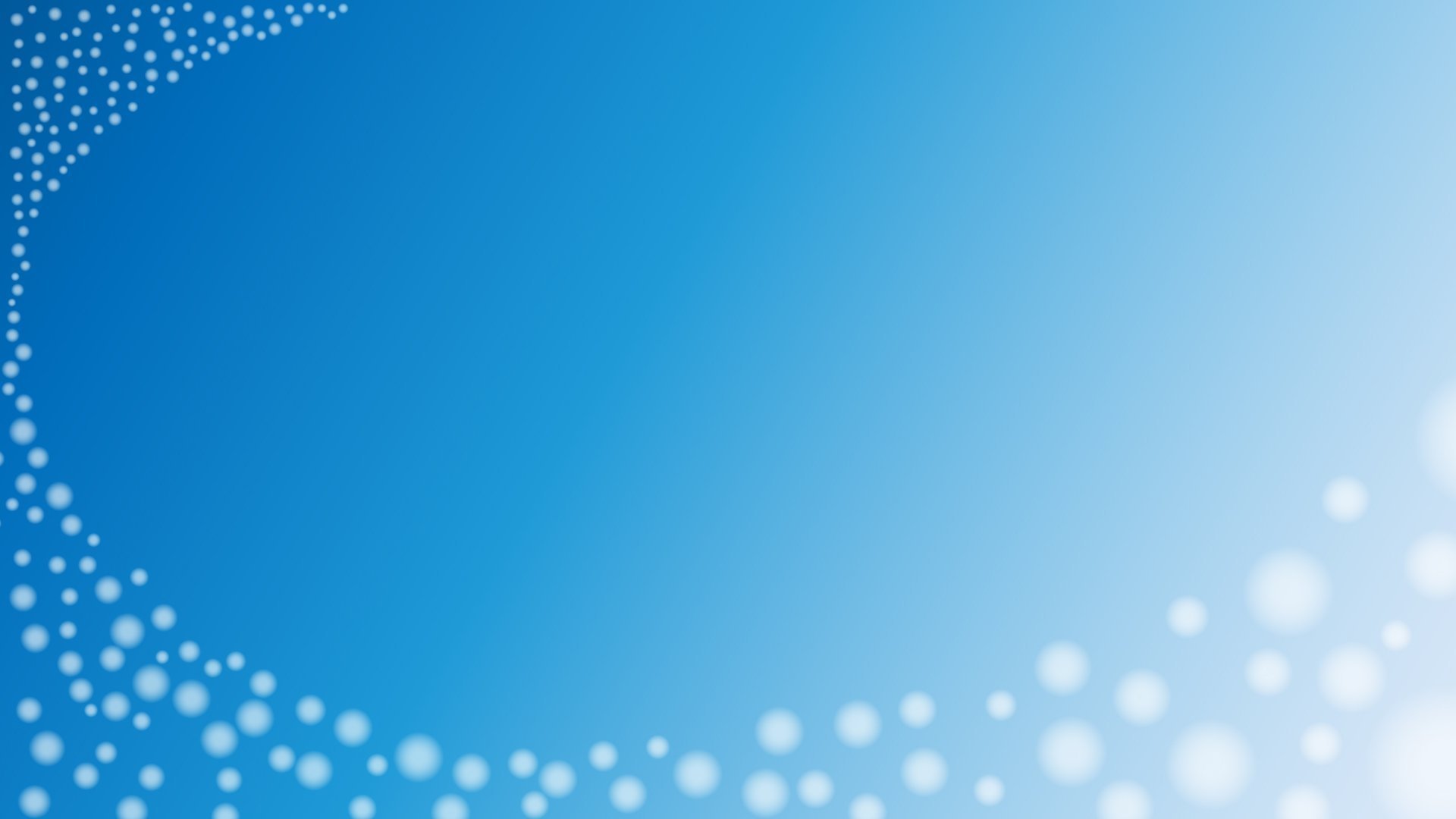 В нашей старшей группе «Умка» 
4 замечательные девочки и 16 смелых мальчиков.
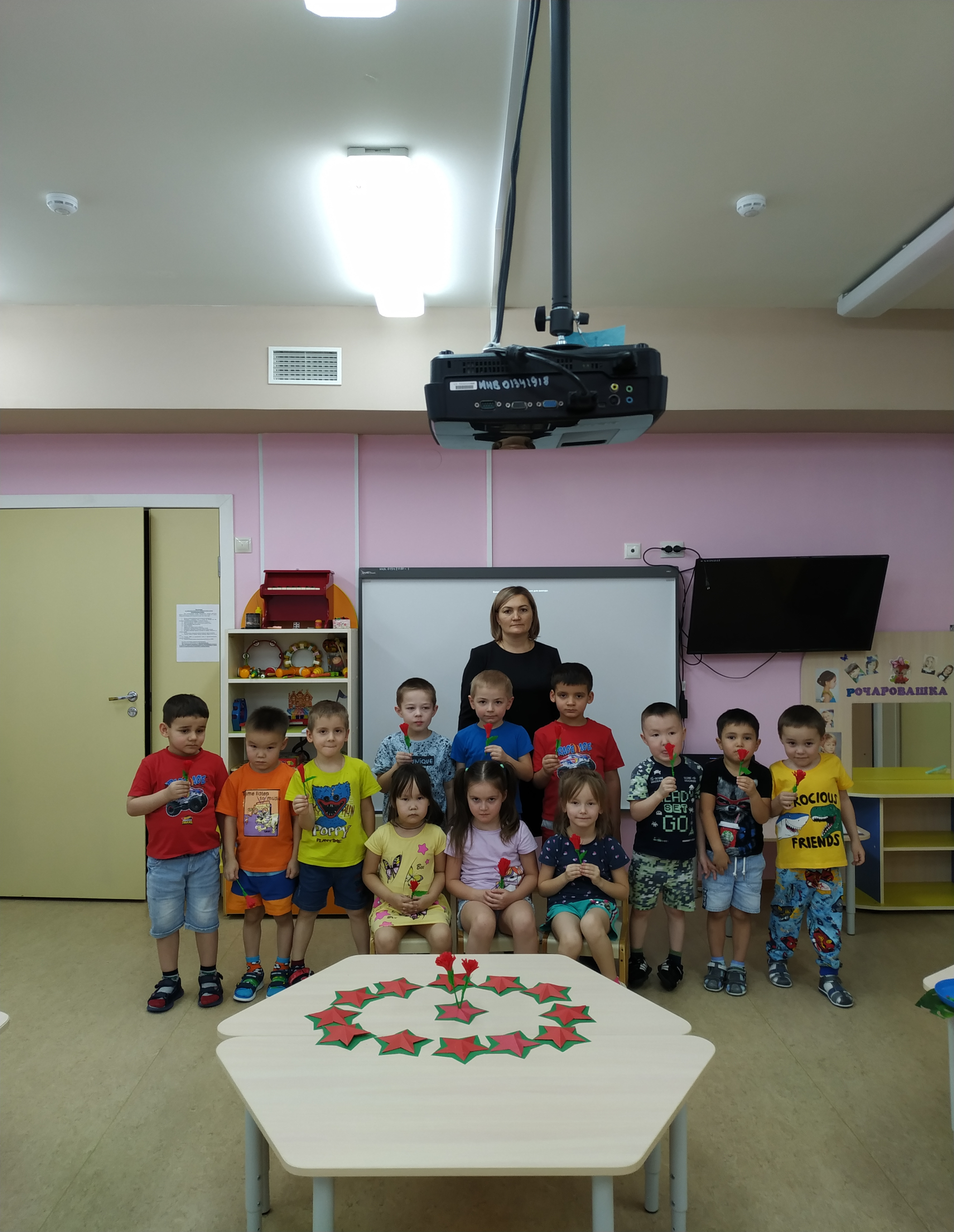 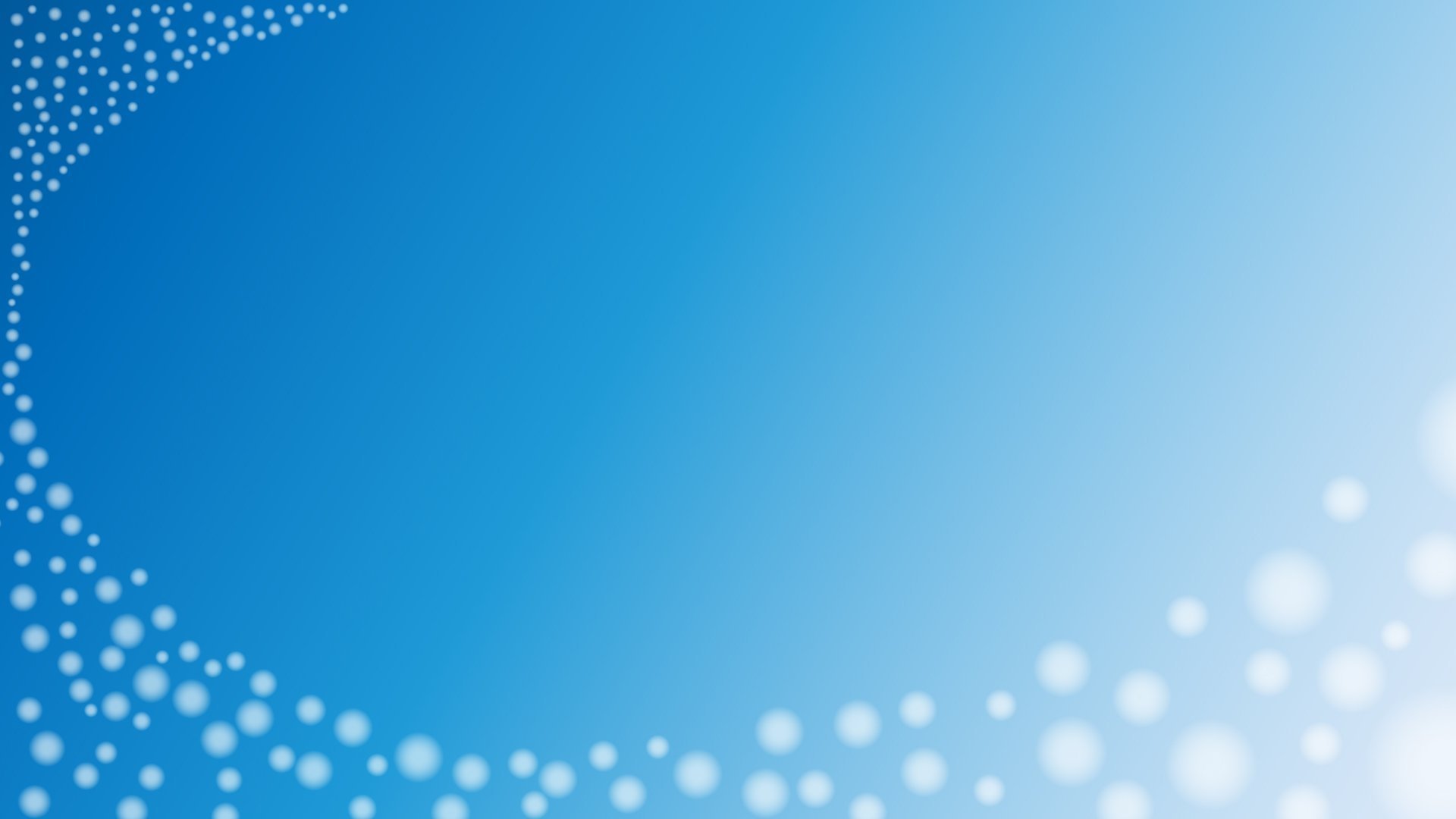 Развивающая предметно-пространственная среда нашей группы
способствует:
- гармоничному и всестороннему развитию детей;
- полноценному общению между детьми;
- дает возможность уединиться по желанию ребенка;
- помогает в реализации образовательной программы ДОУ;
- учитывает национально-культурные условия, в которых осуществляется образовательная деятельность.
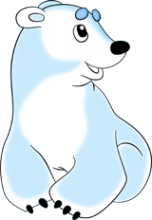 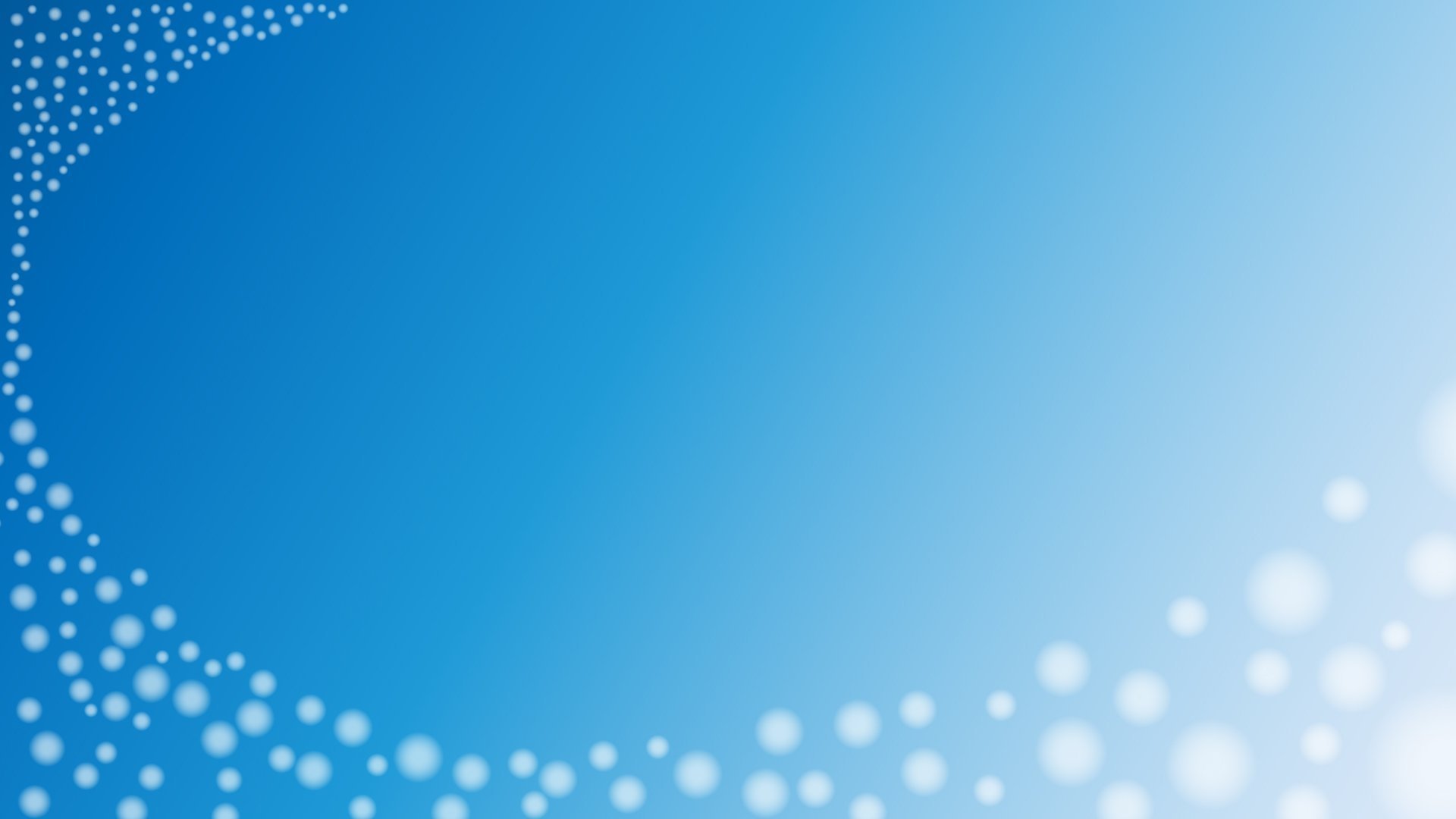 Центр экологии
Центр развития речи
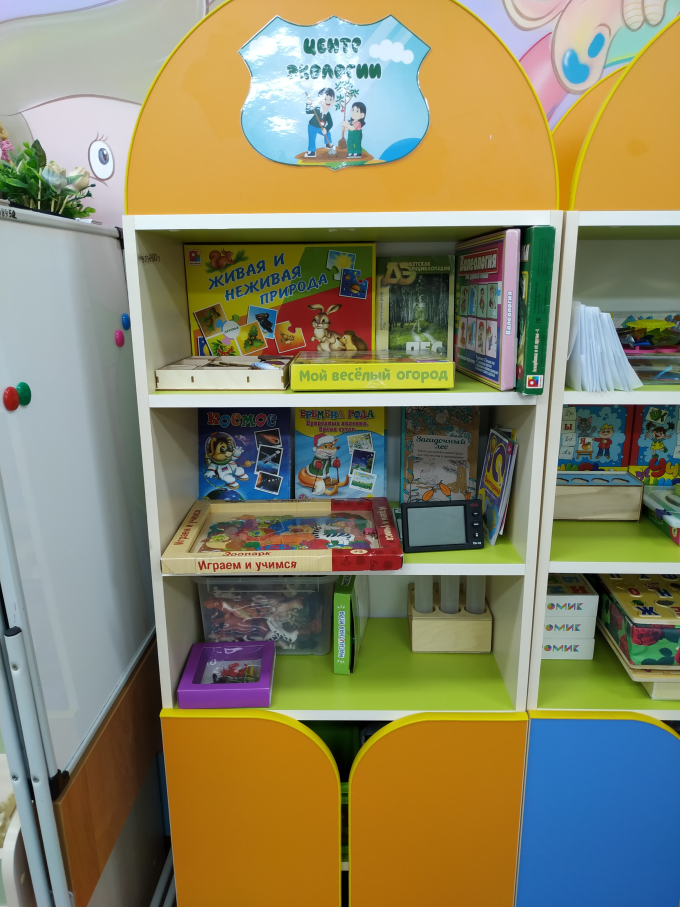 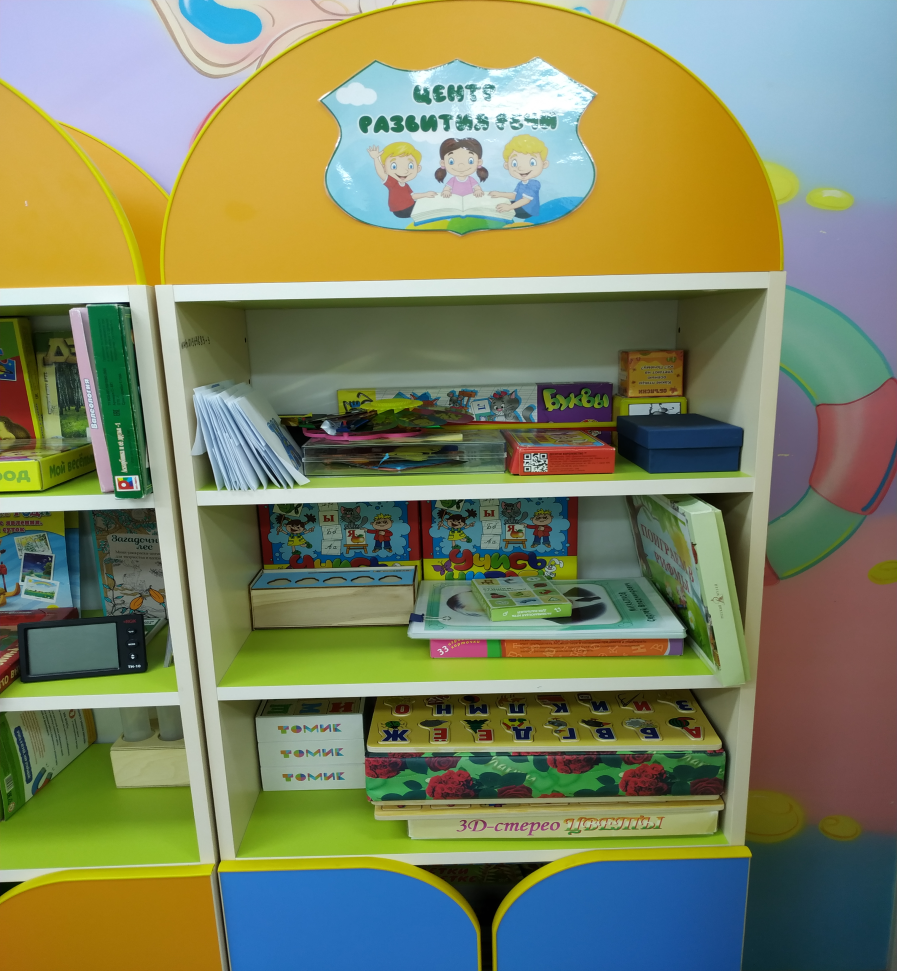 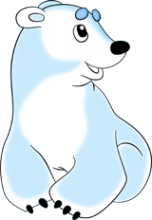 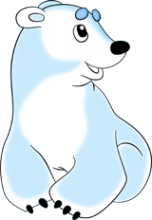 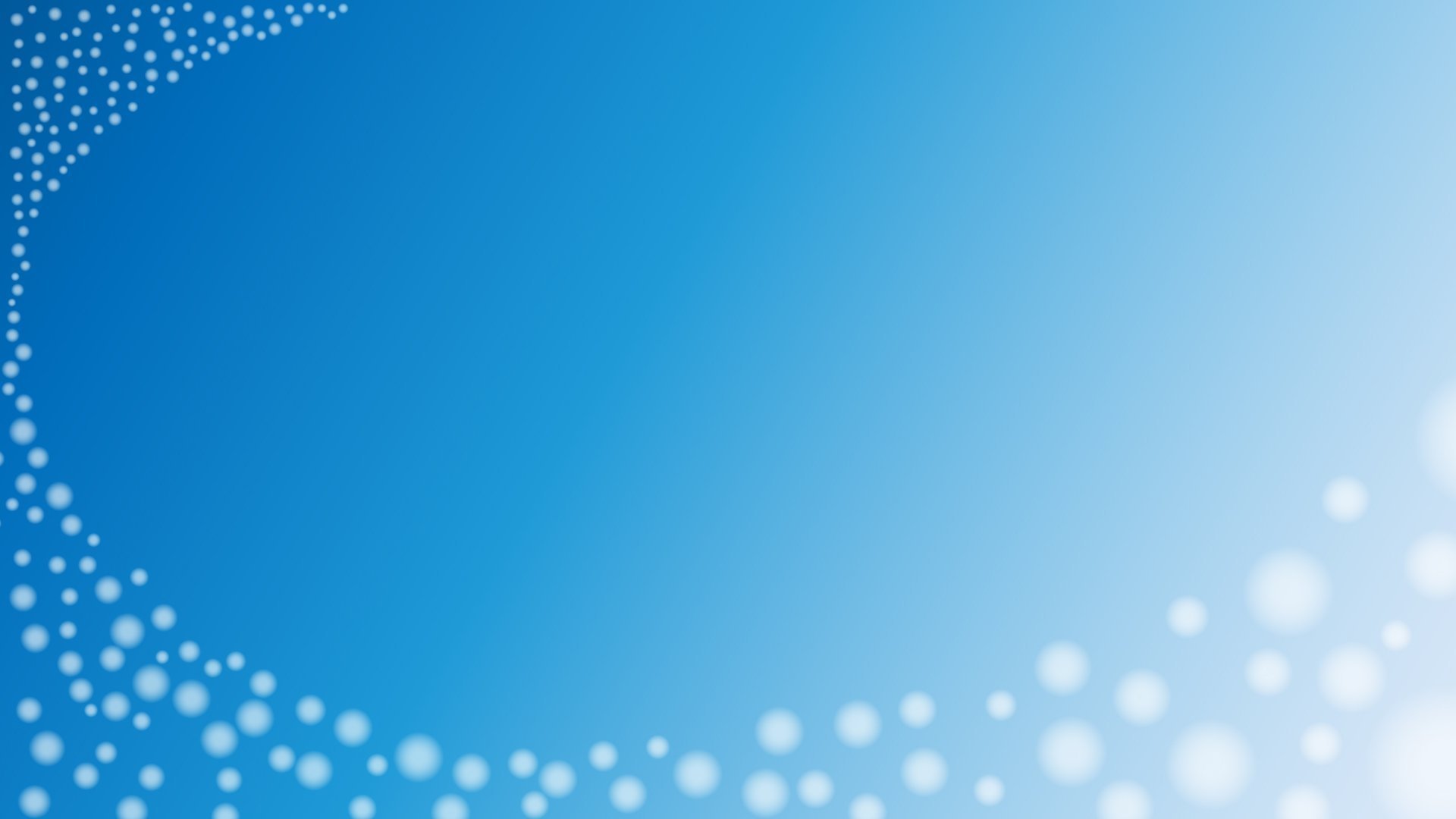 Салон красоты 
для наших принцесс
Центр математики
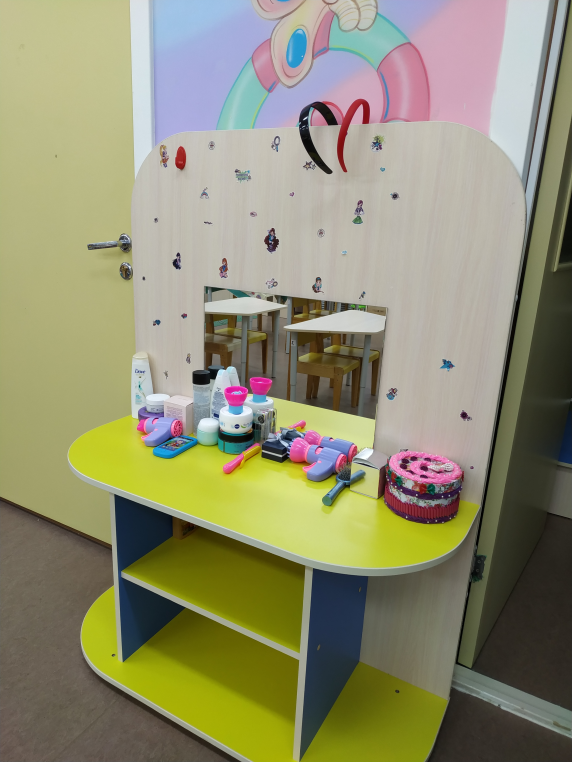 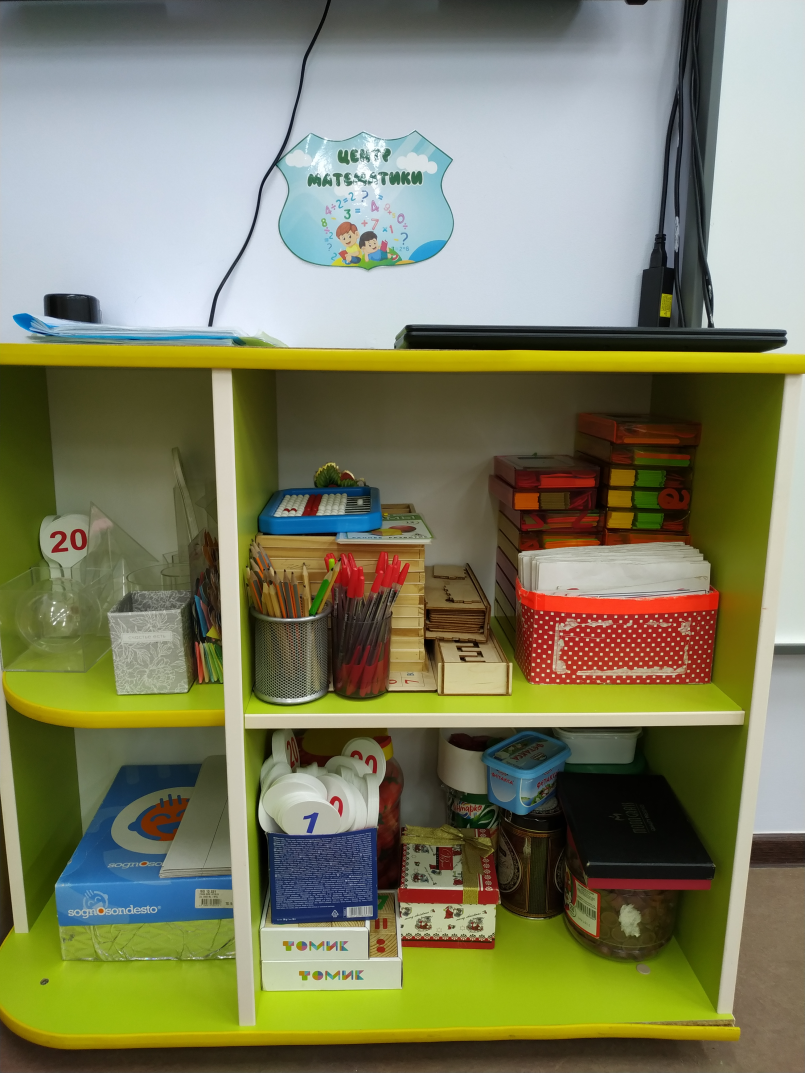 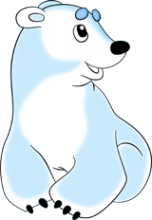 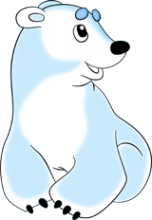 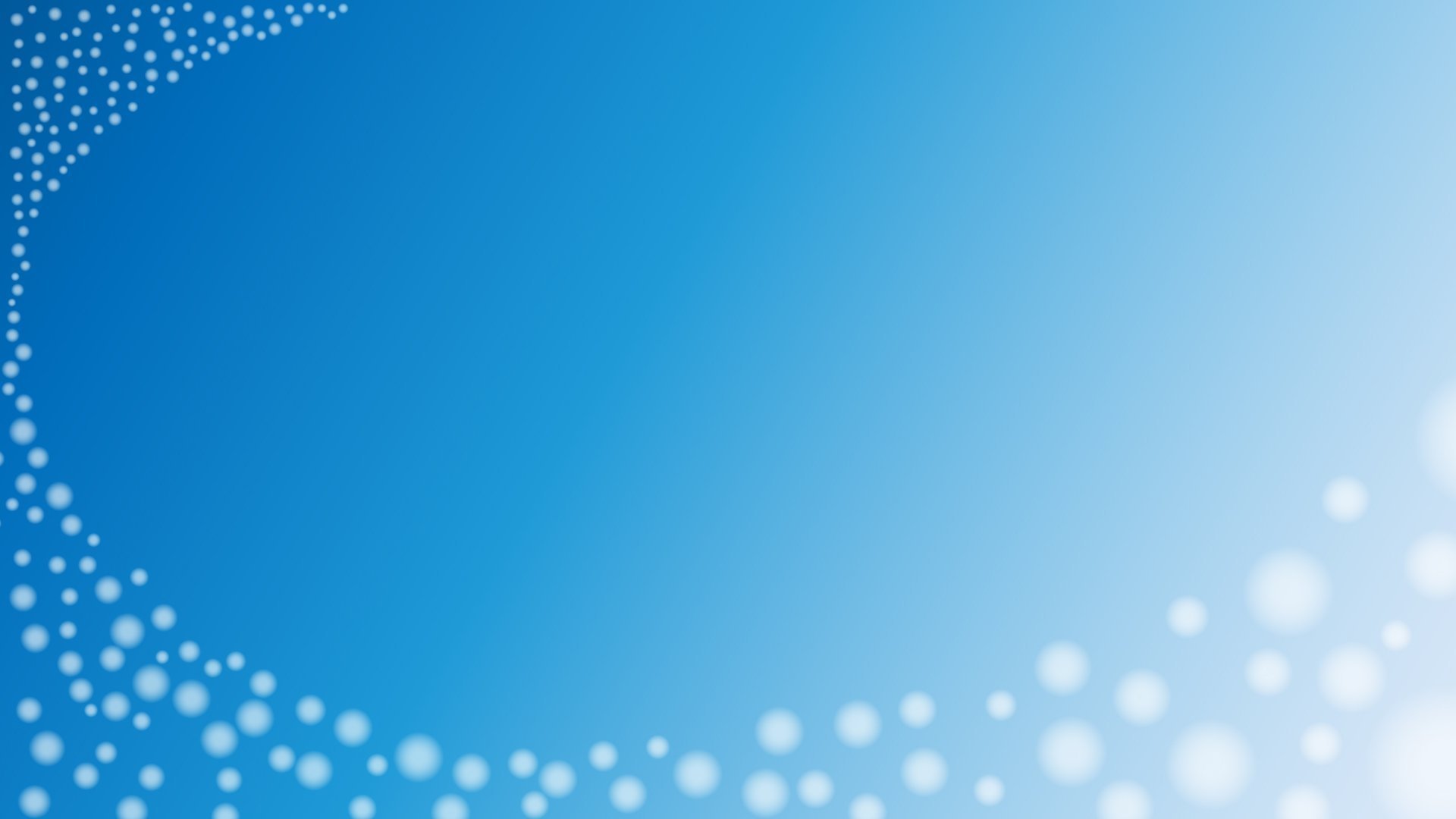 Центр музыки
Центр книги и театра
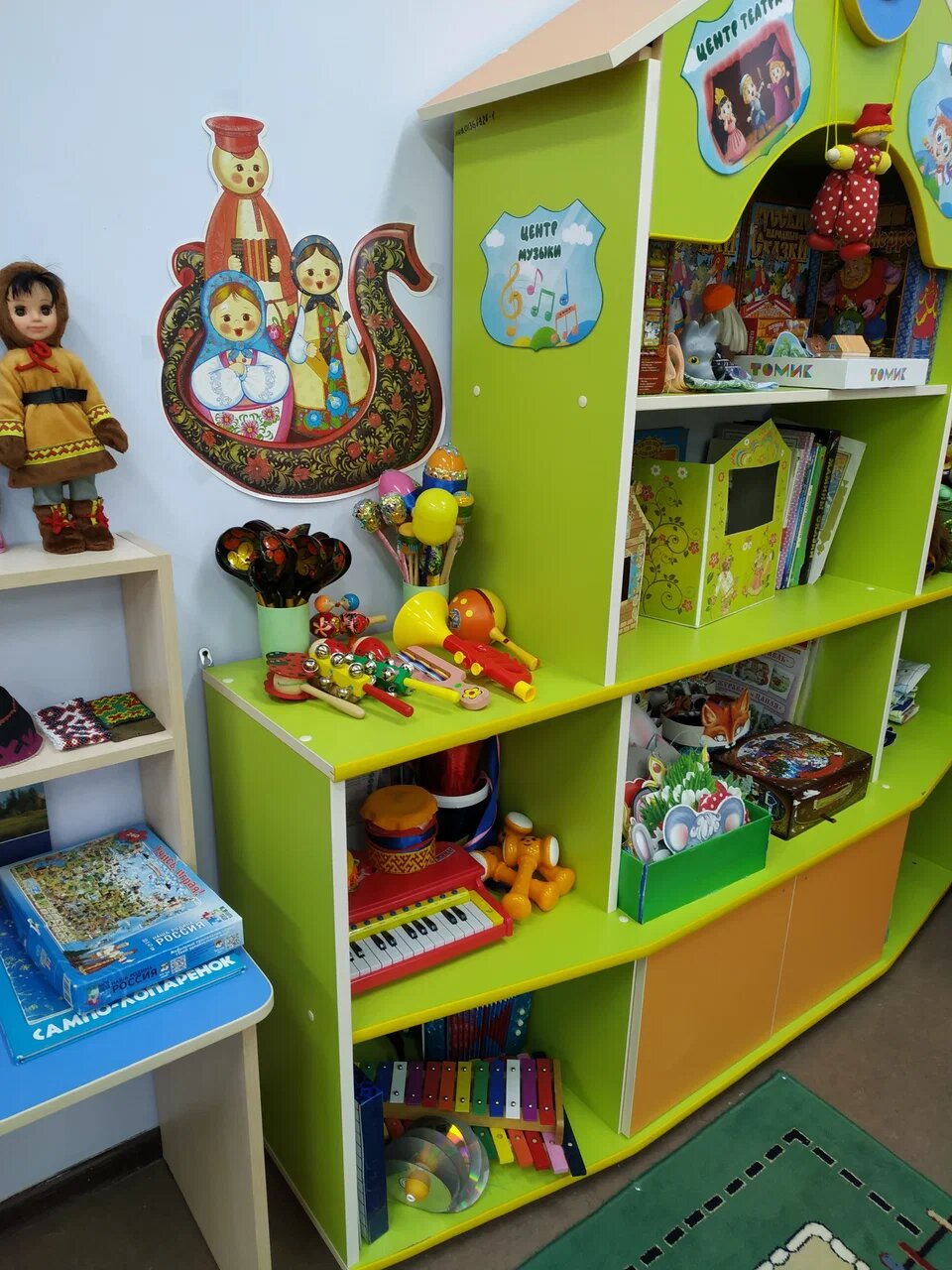 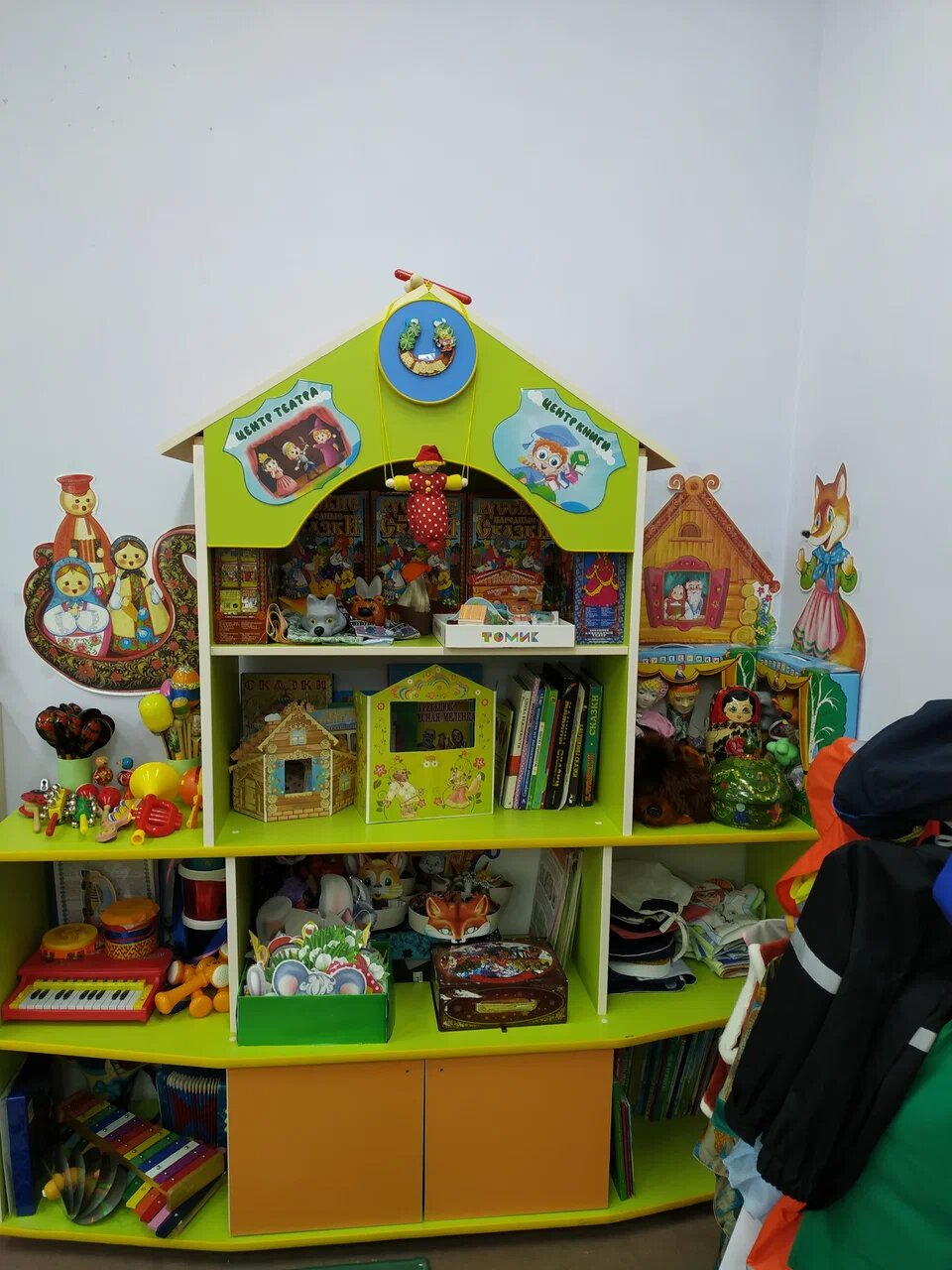 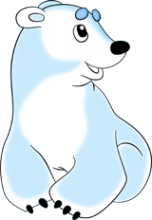 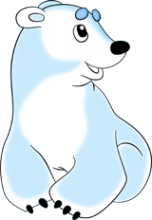 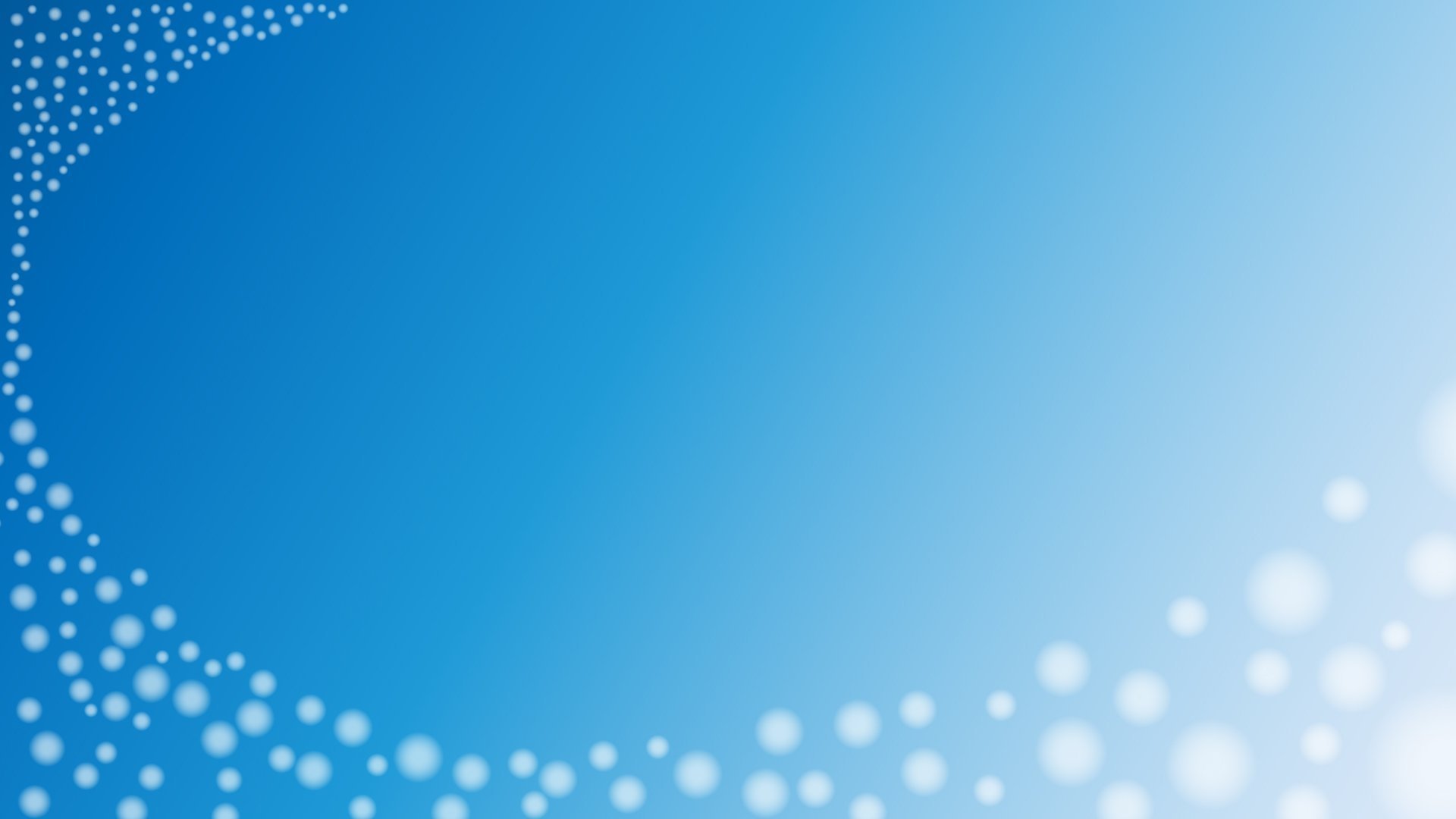 Центр 
патриотического воспитания
Центр ПДД
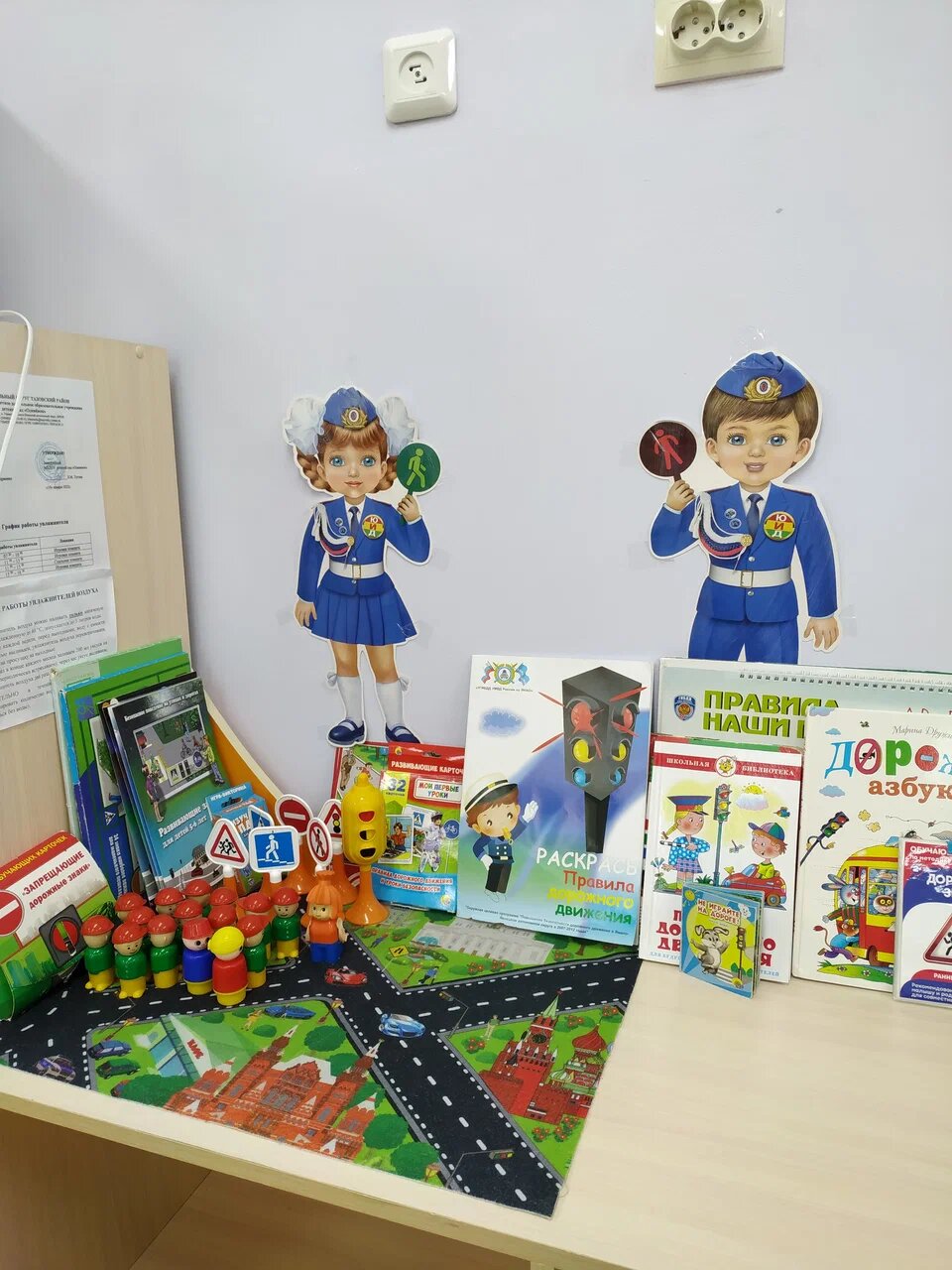 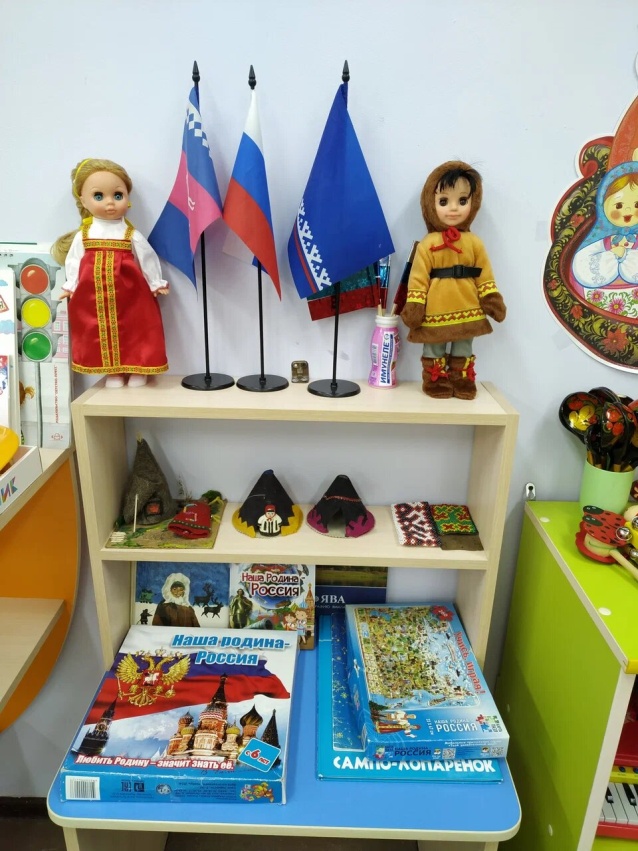 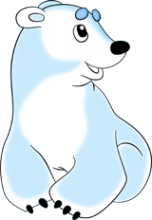 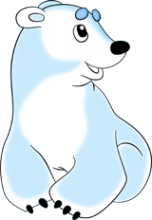 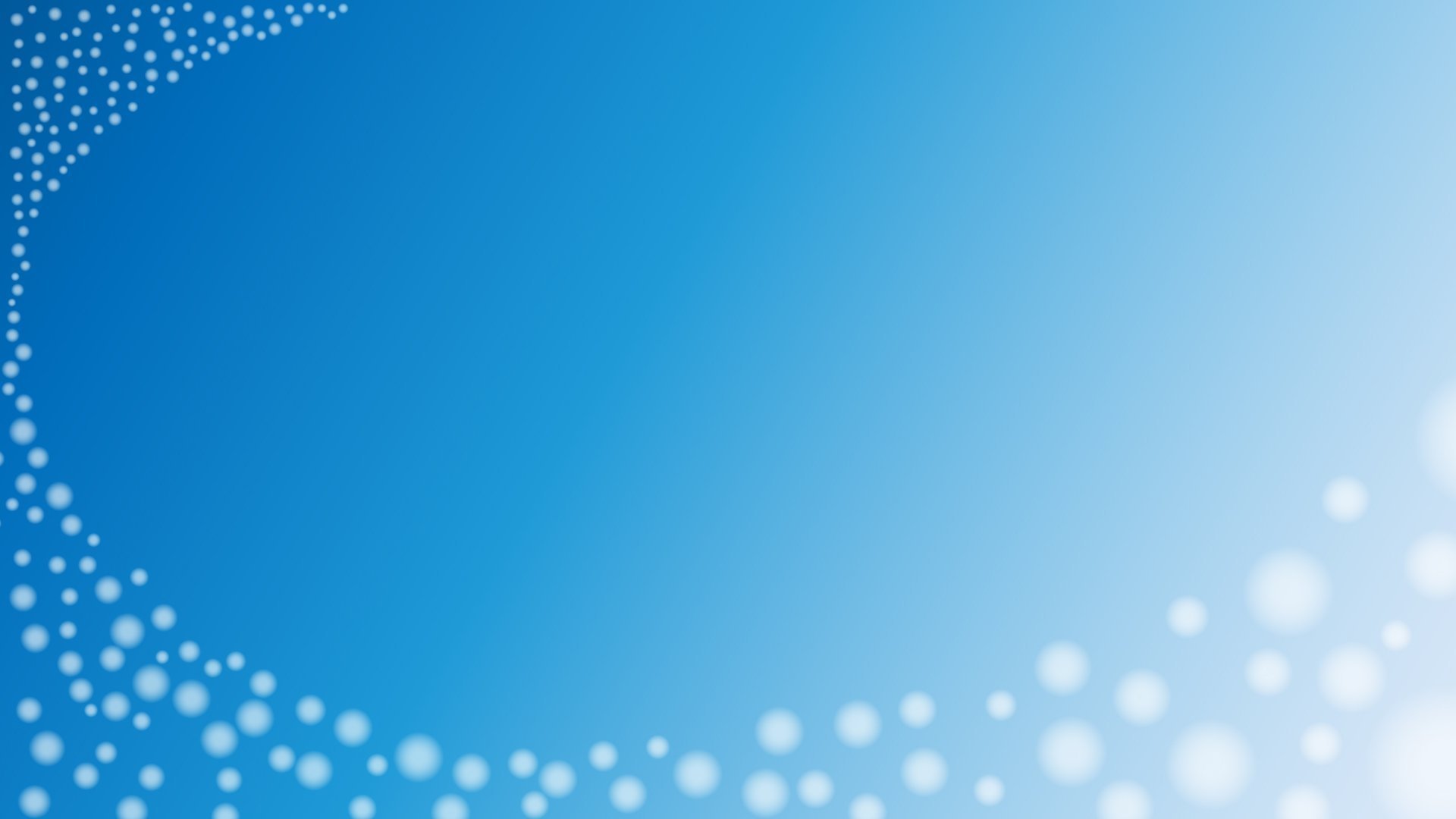 Центр настольных игр
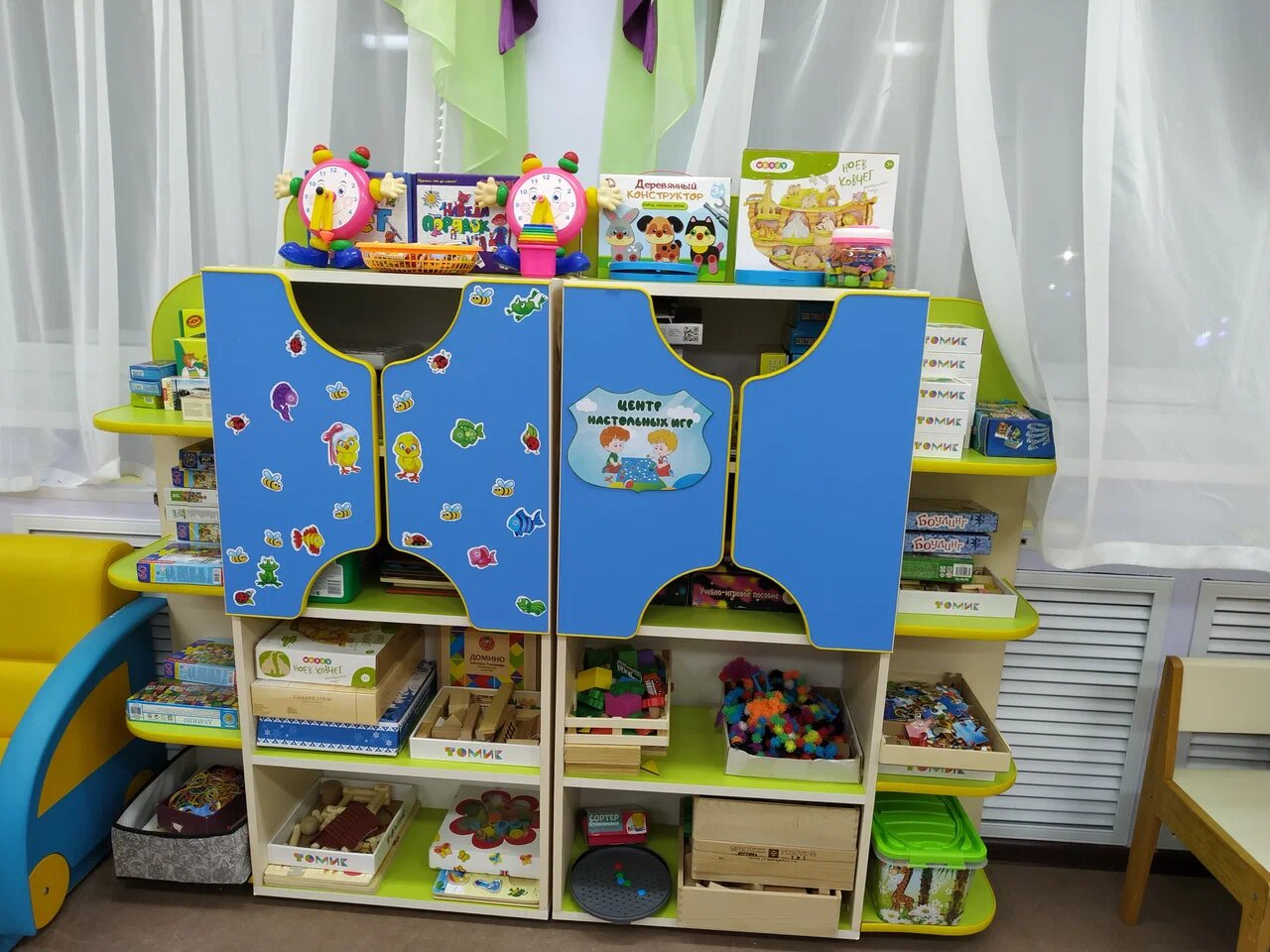 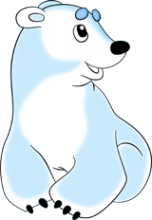 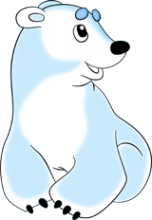 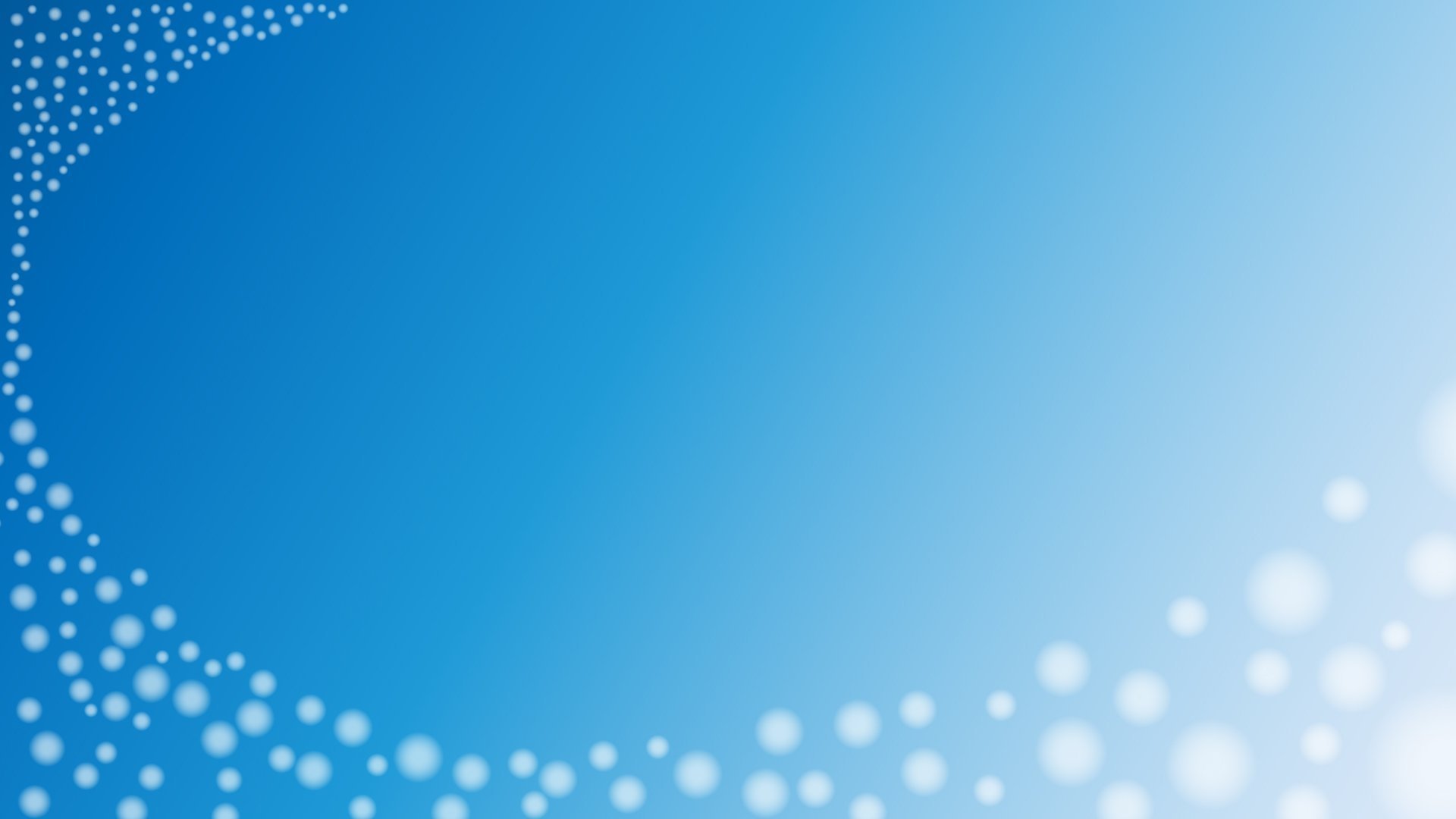 Центр сюжетно-ролевых игр
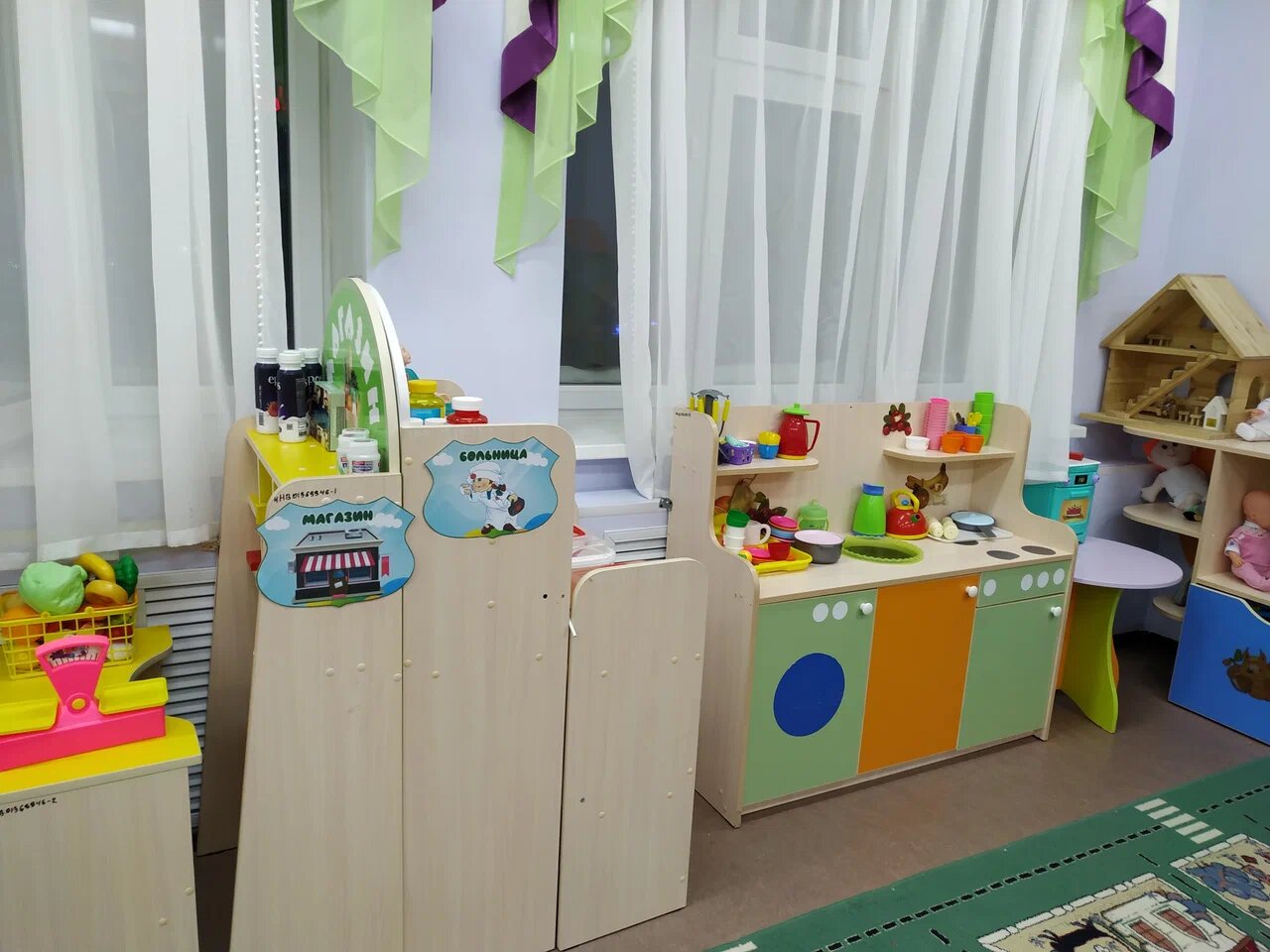 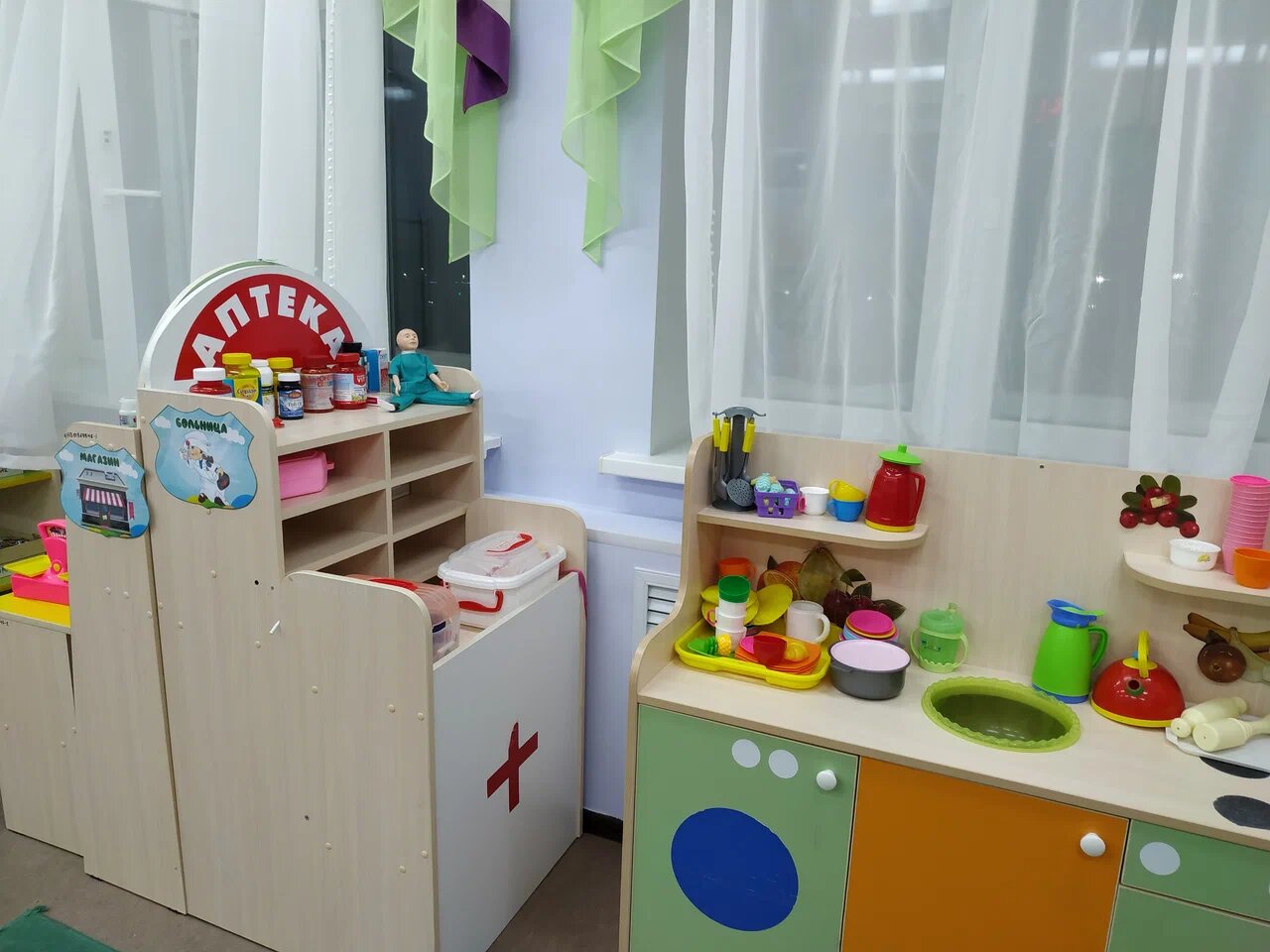 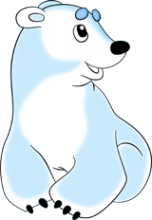 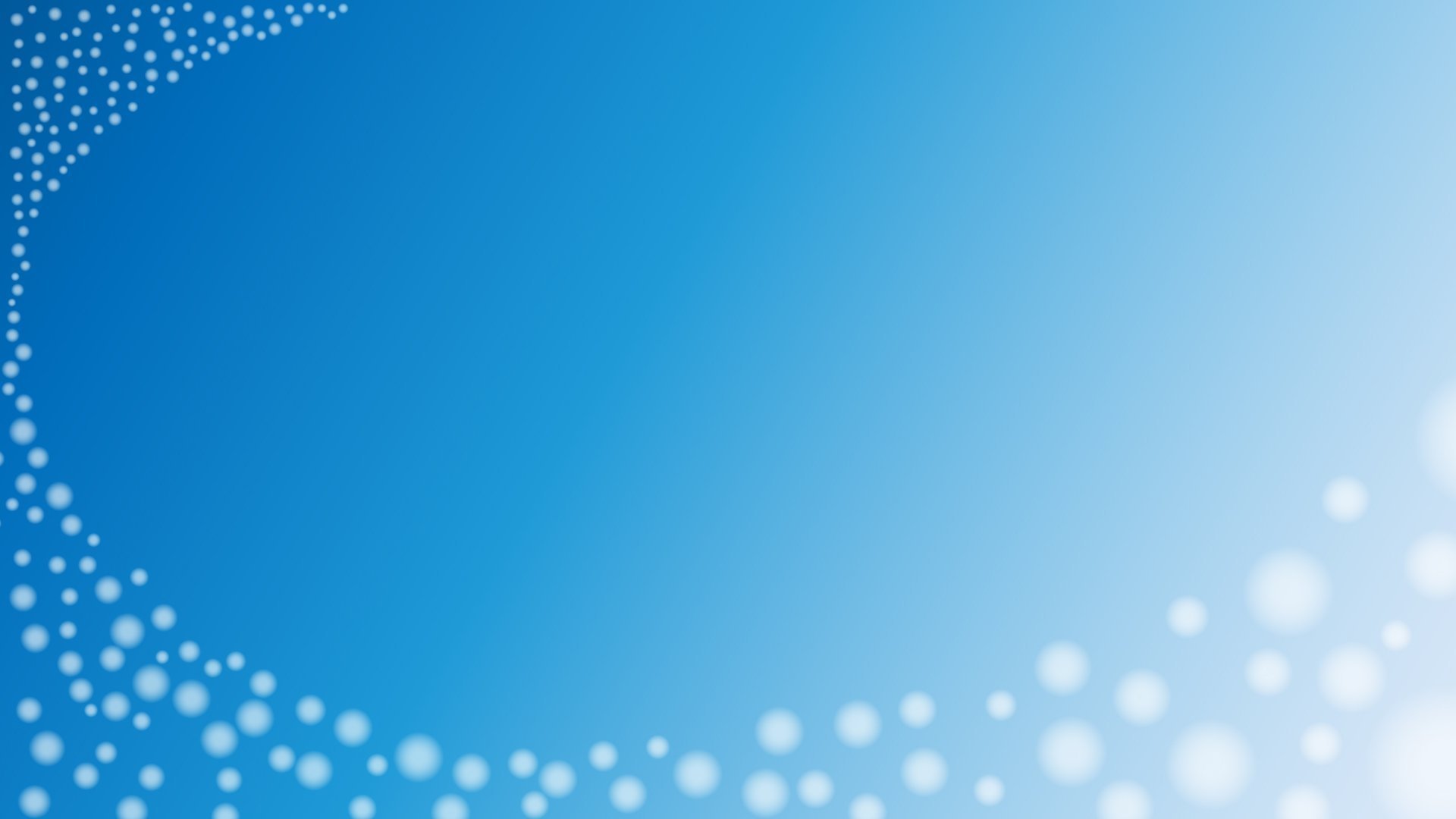 Центр конструирования
Гараж
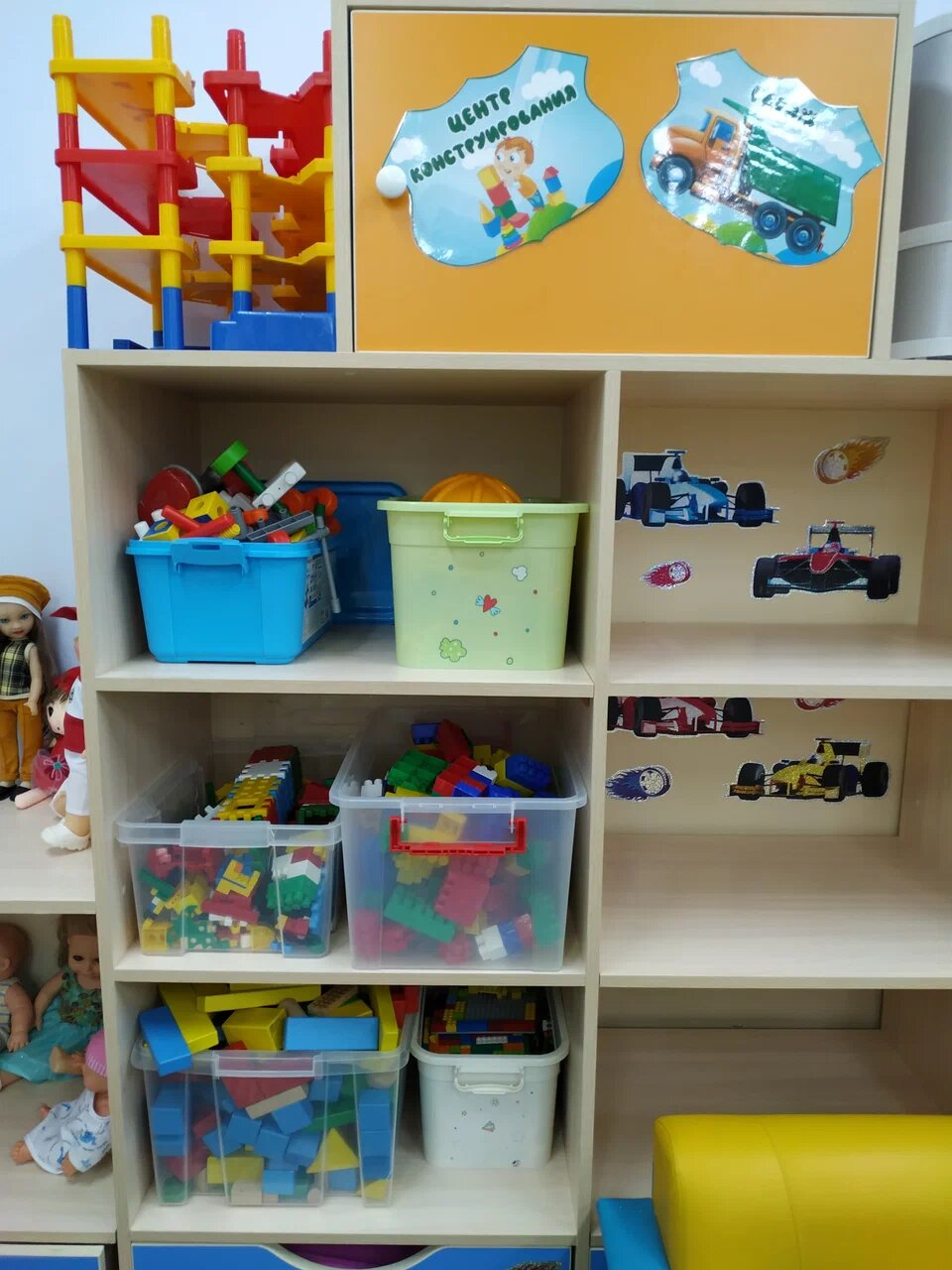 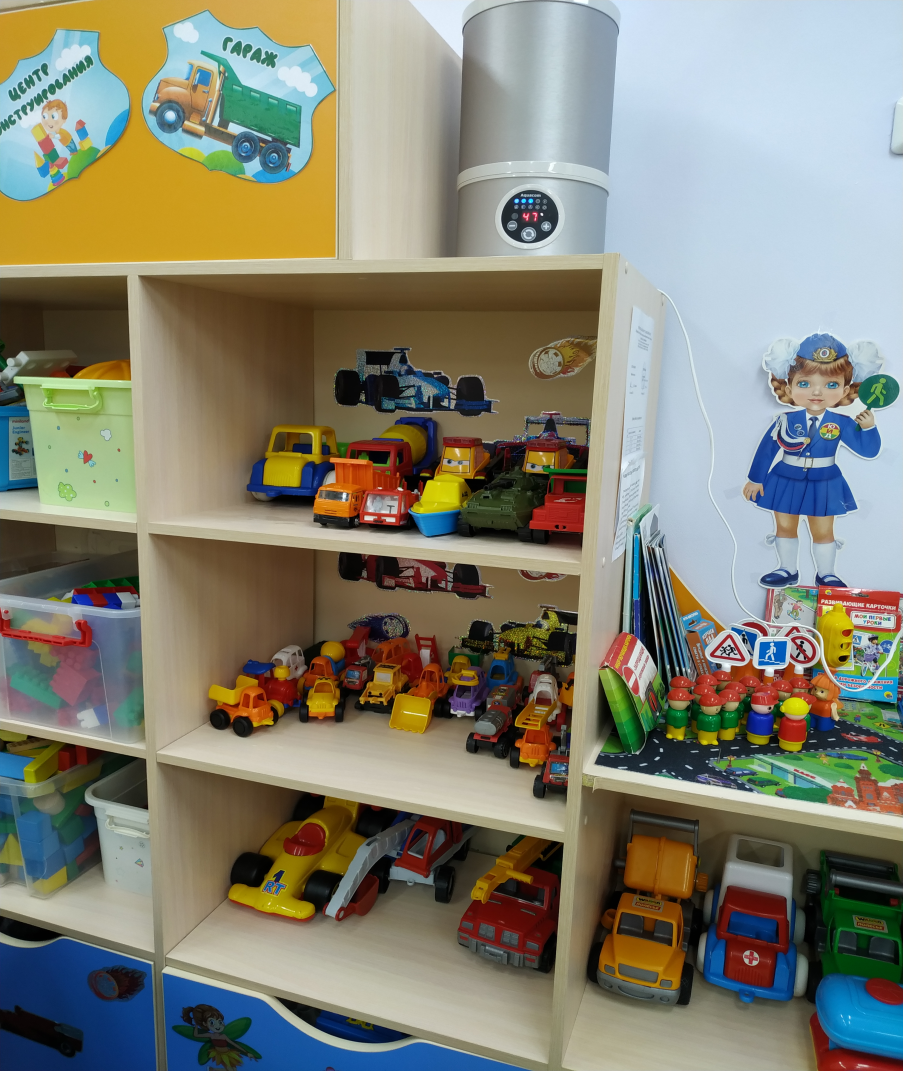 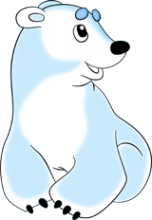 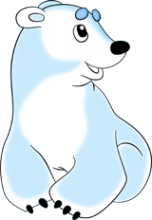 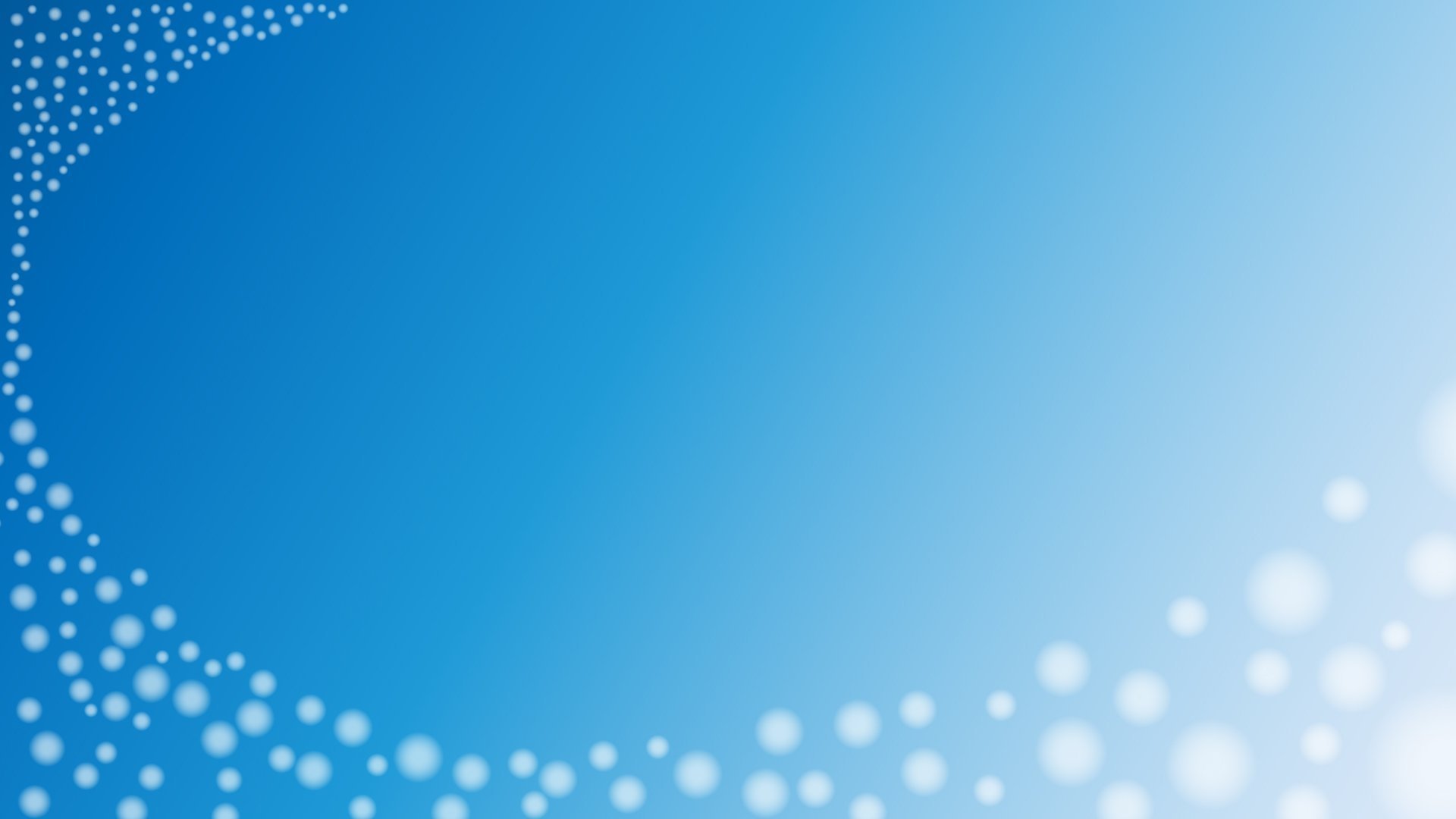 Центр экспериментирования
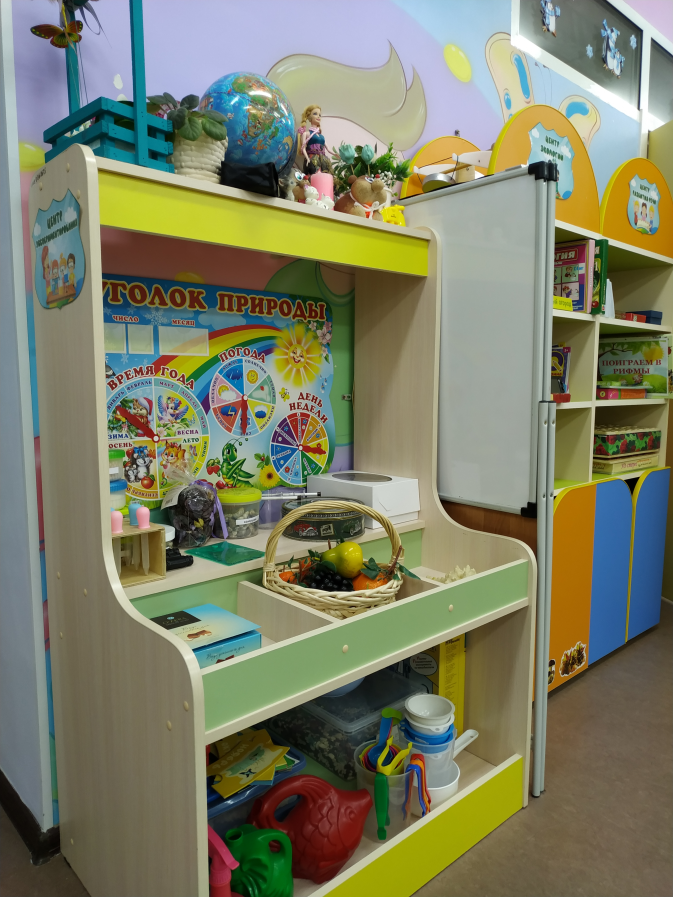 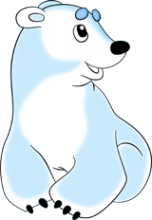 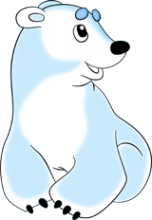 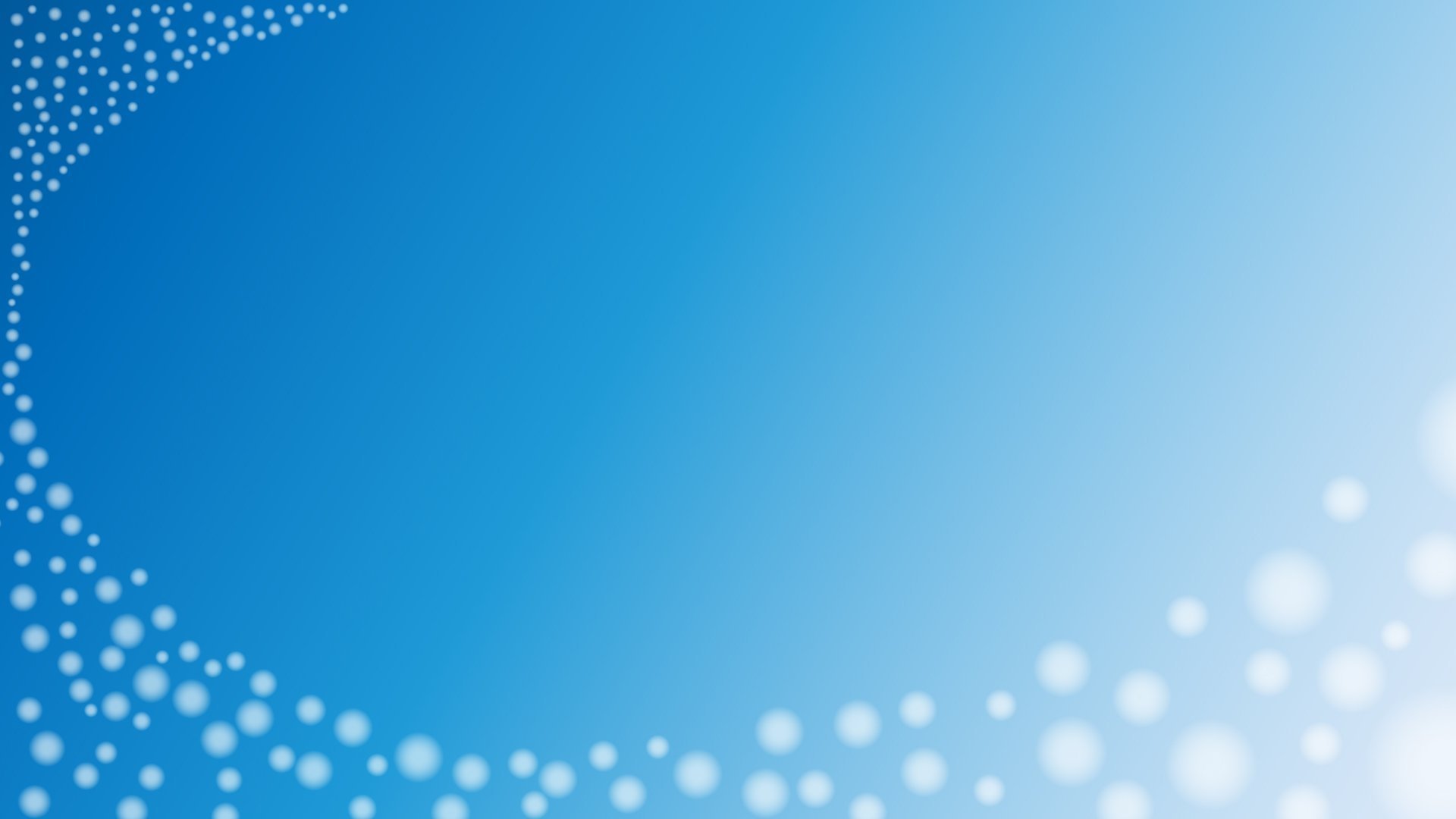 Давайте, познакомимся
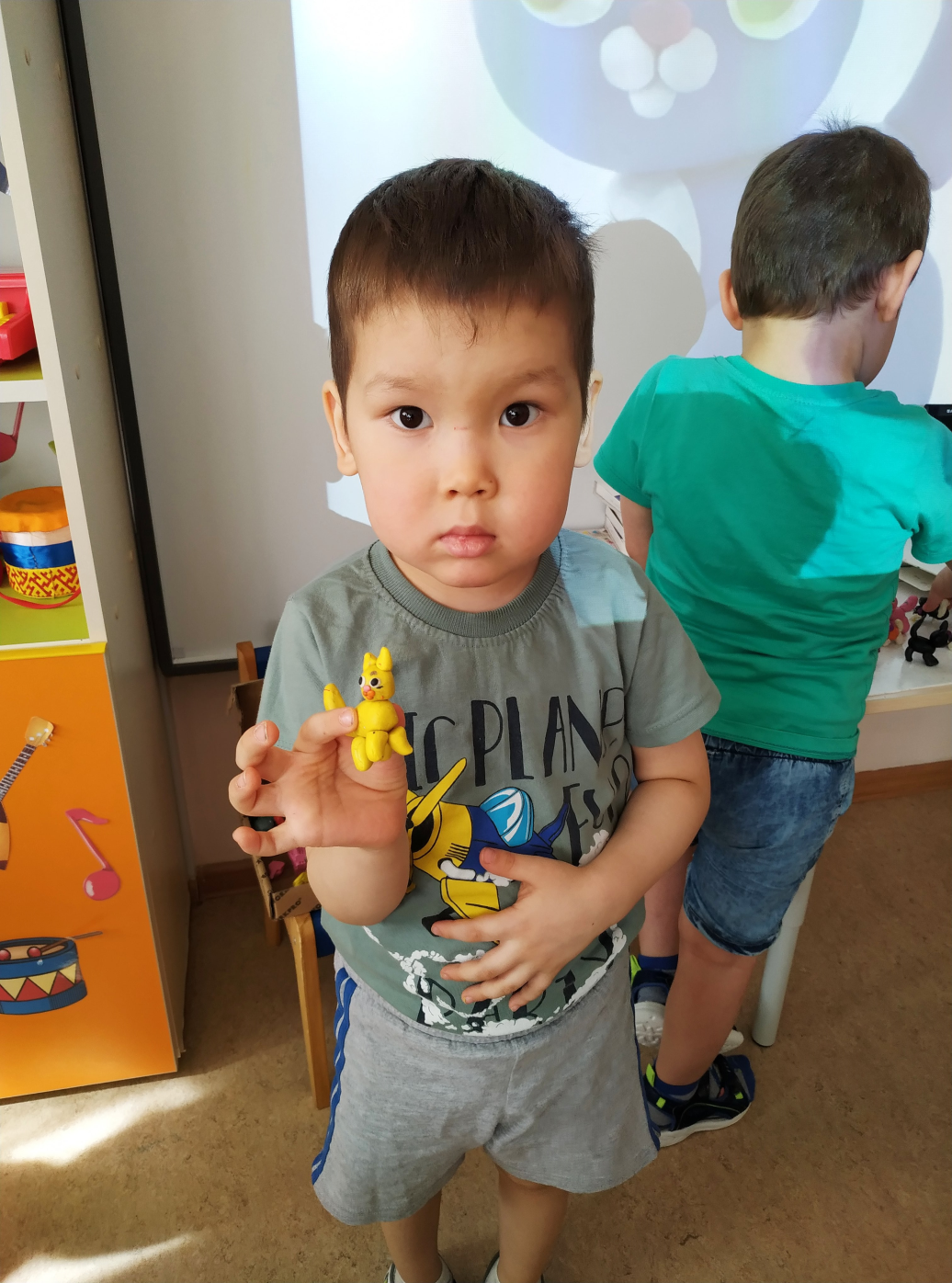 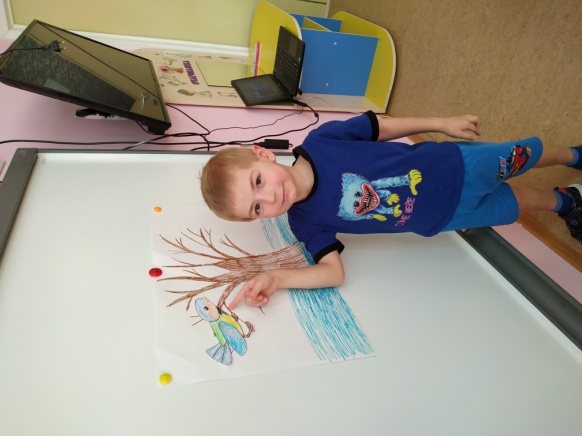 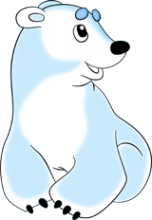 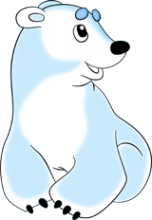 Евай Антон
Злобин Степан
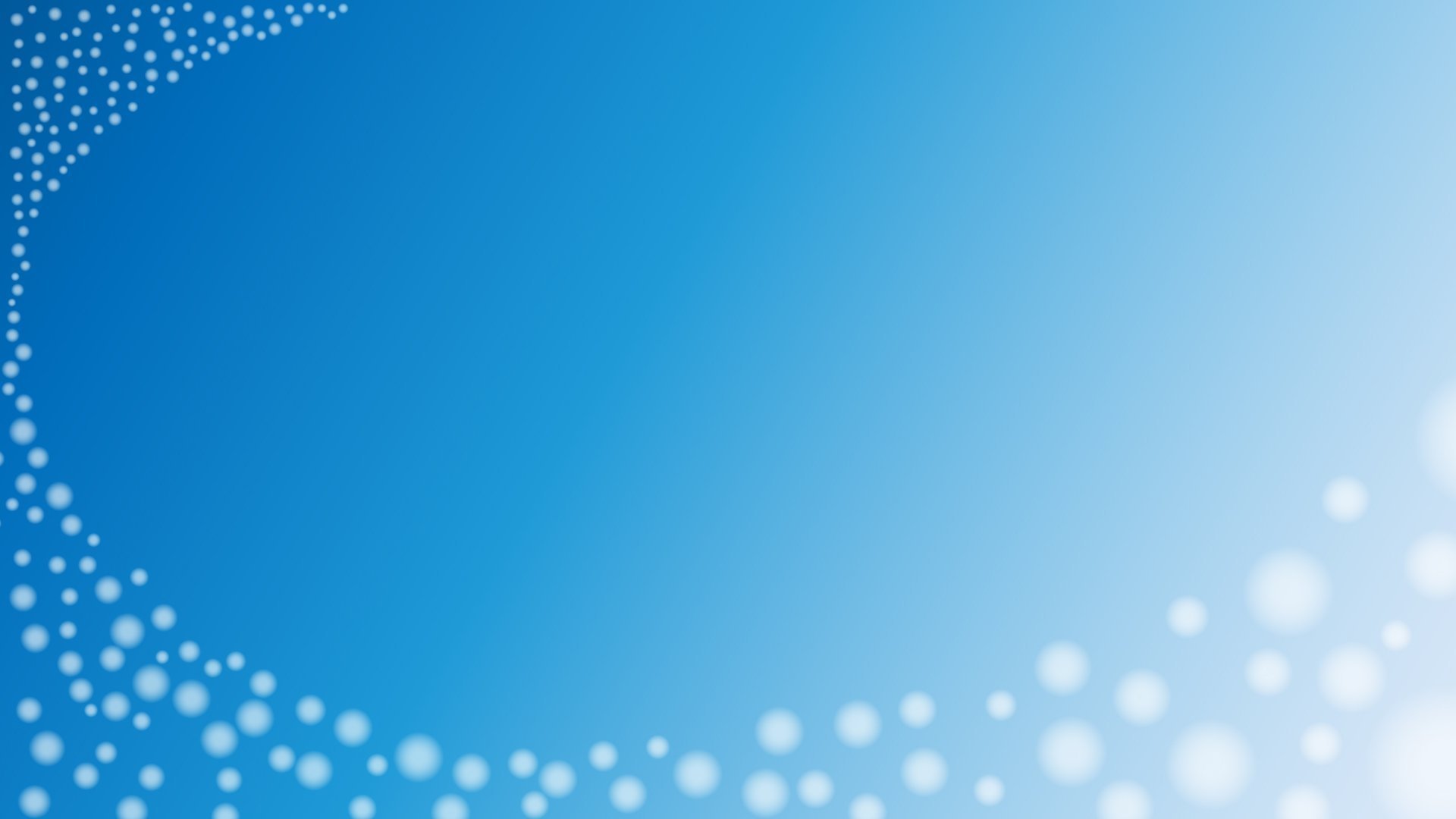 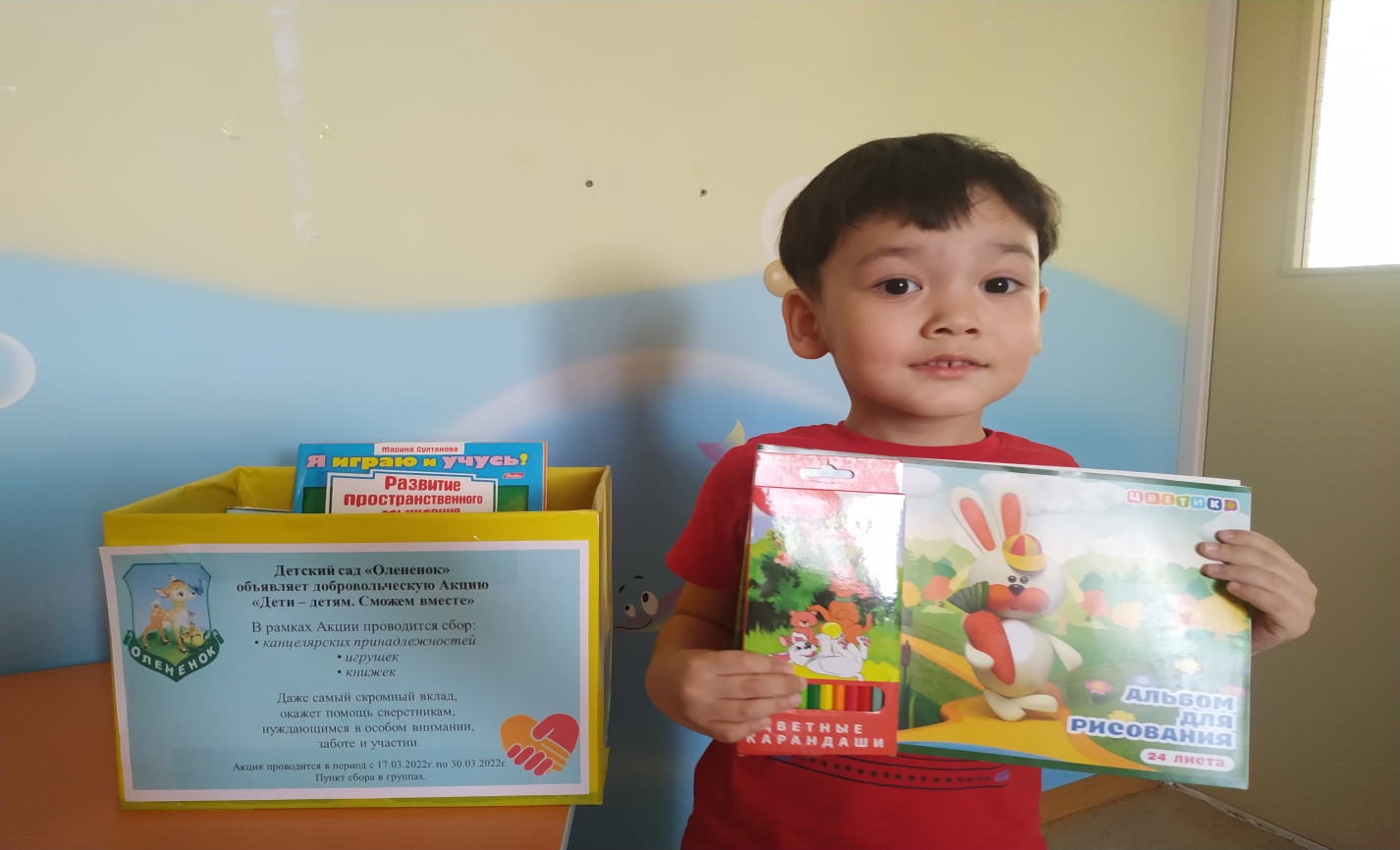 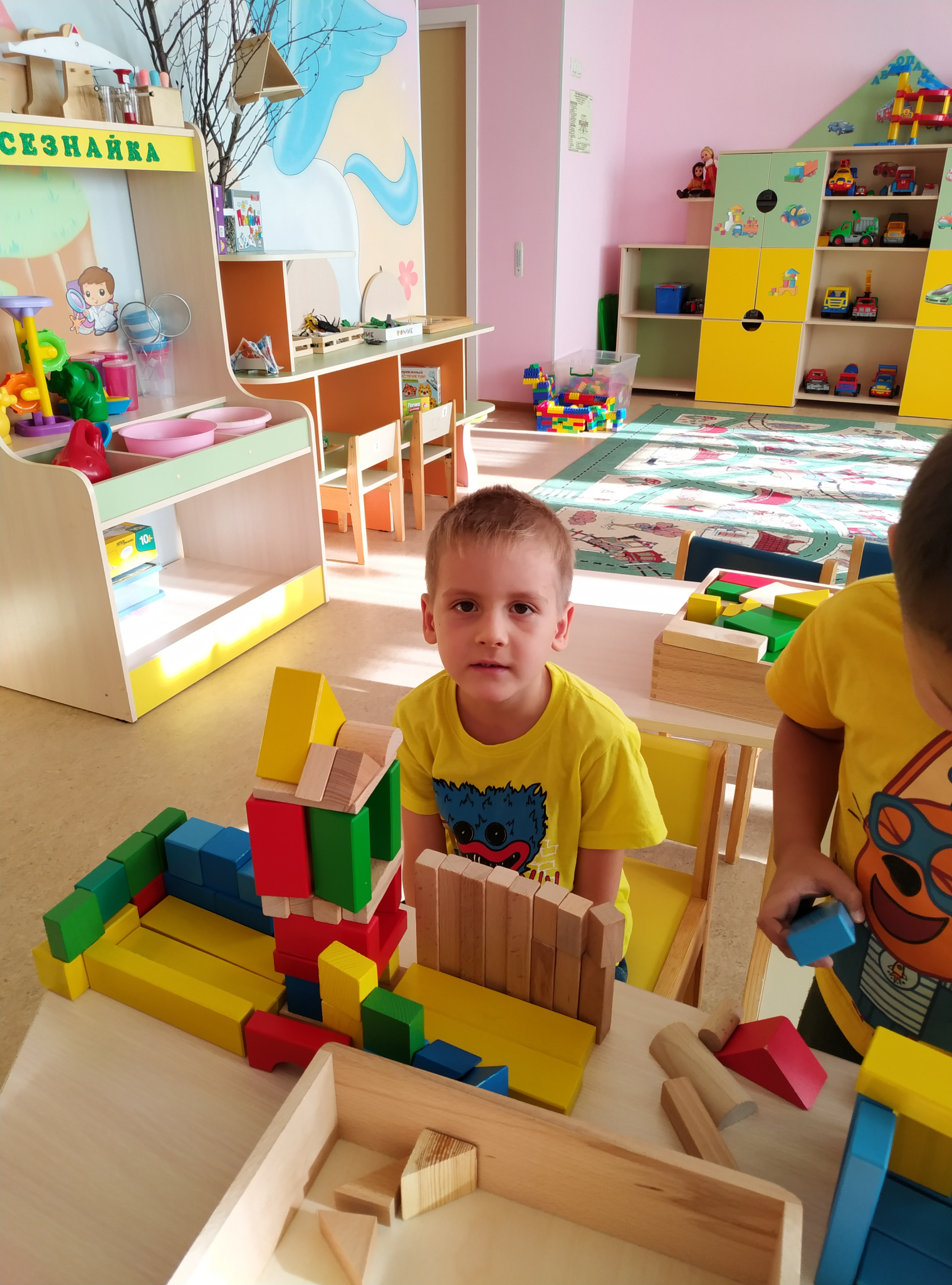 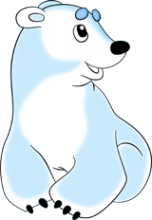 Кисляк  Игорь
Куркчян Сергей
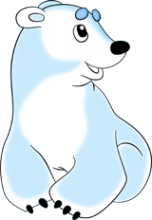 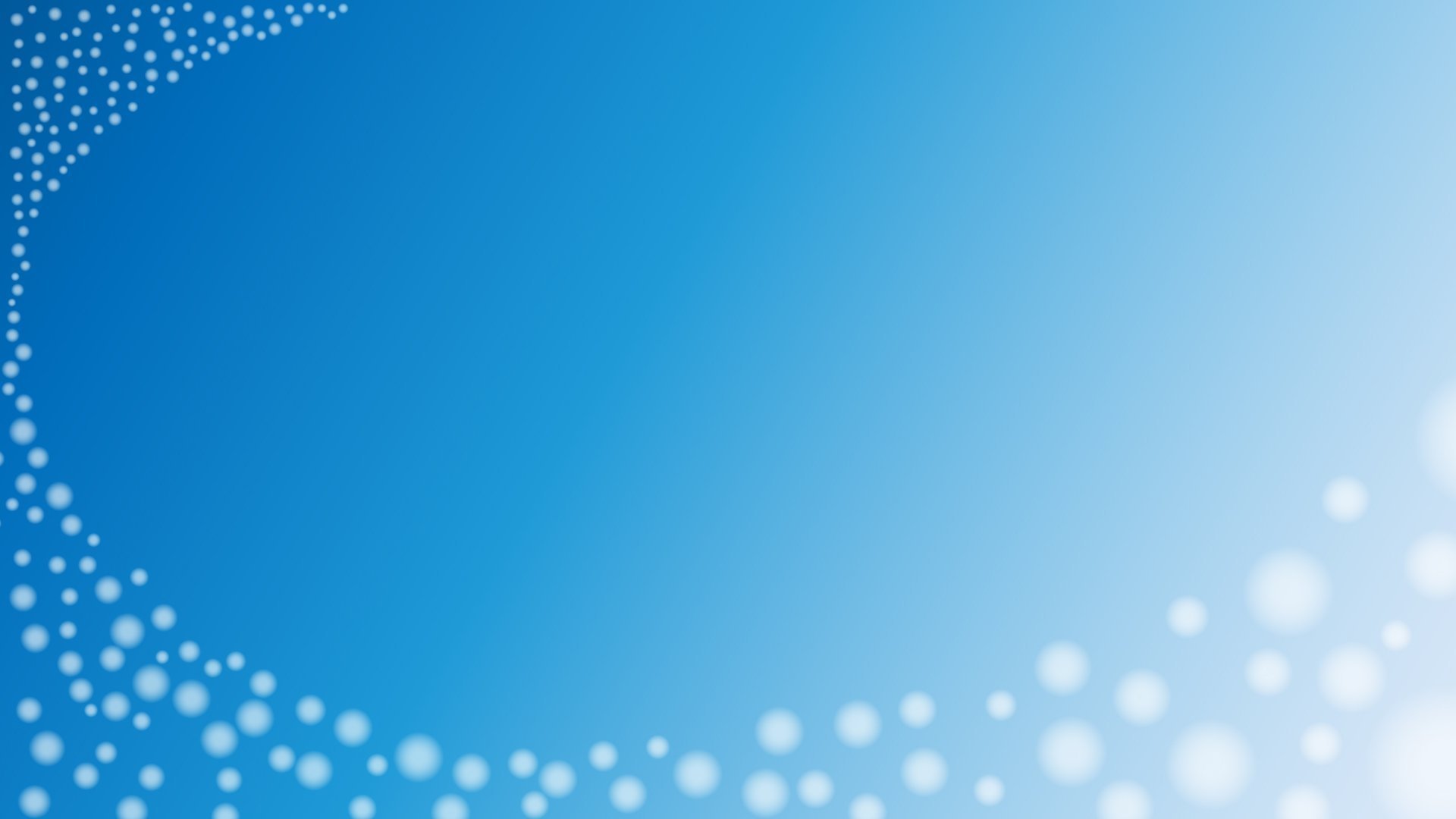 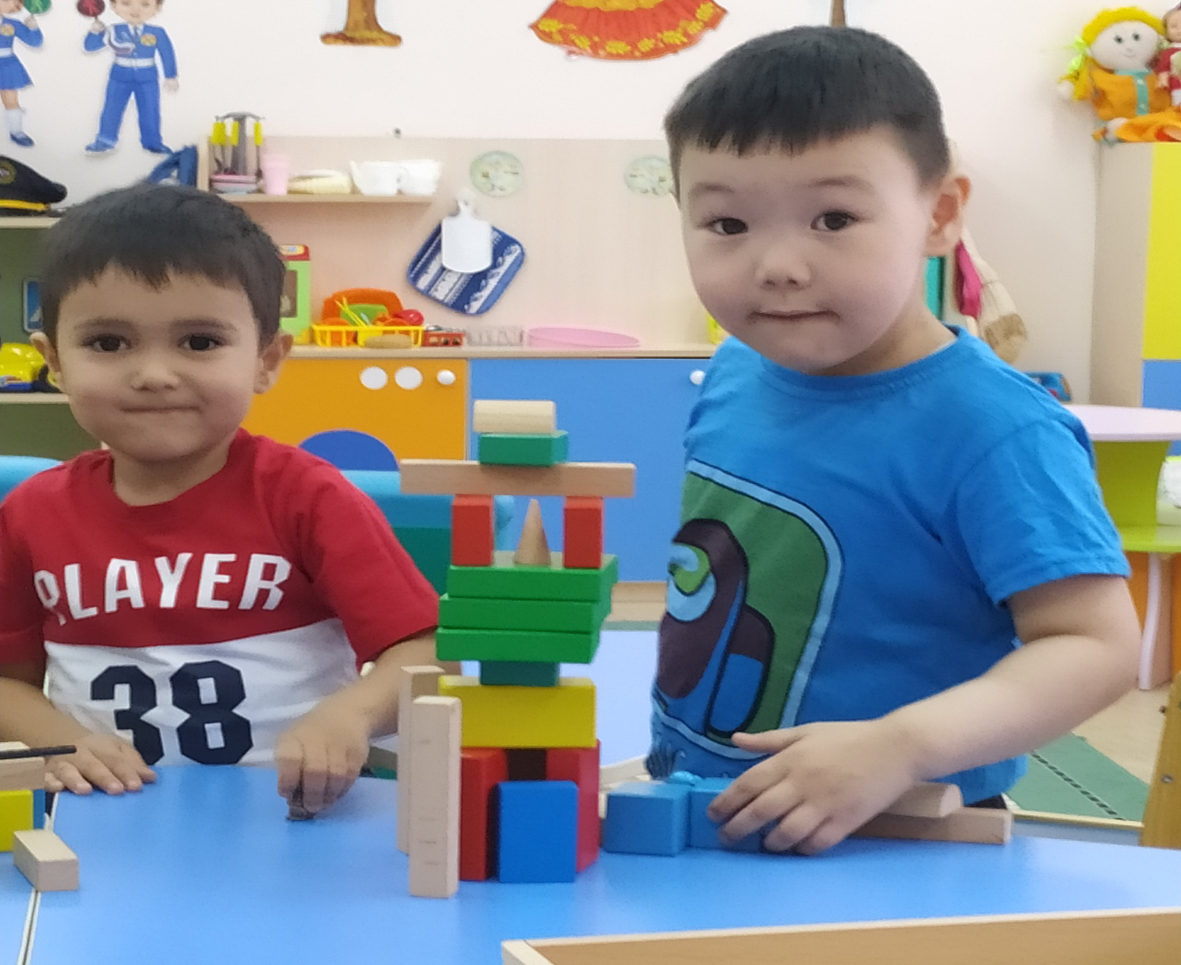 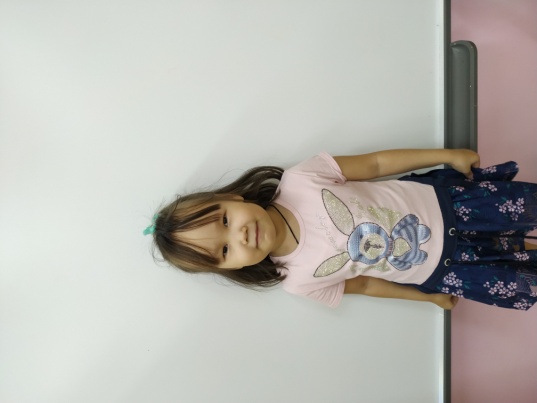 Сайготина 
Алиса
Лапсуй Артемий
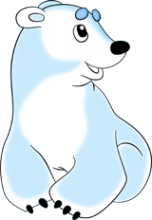 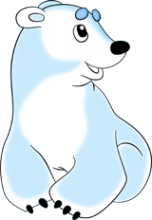 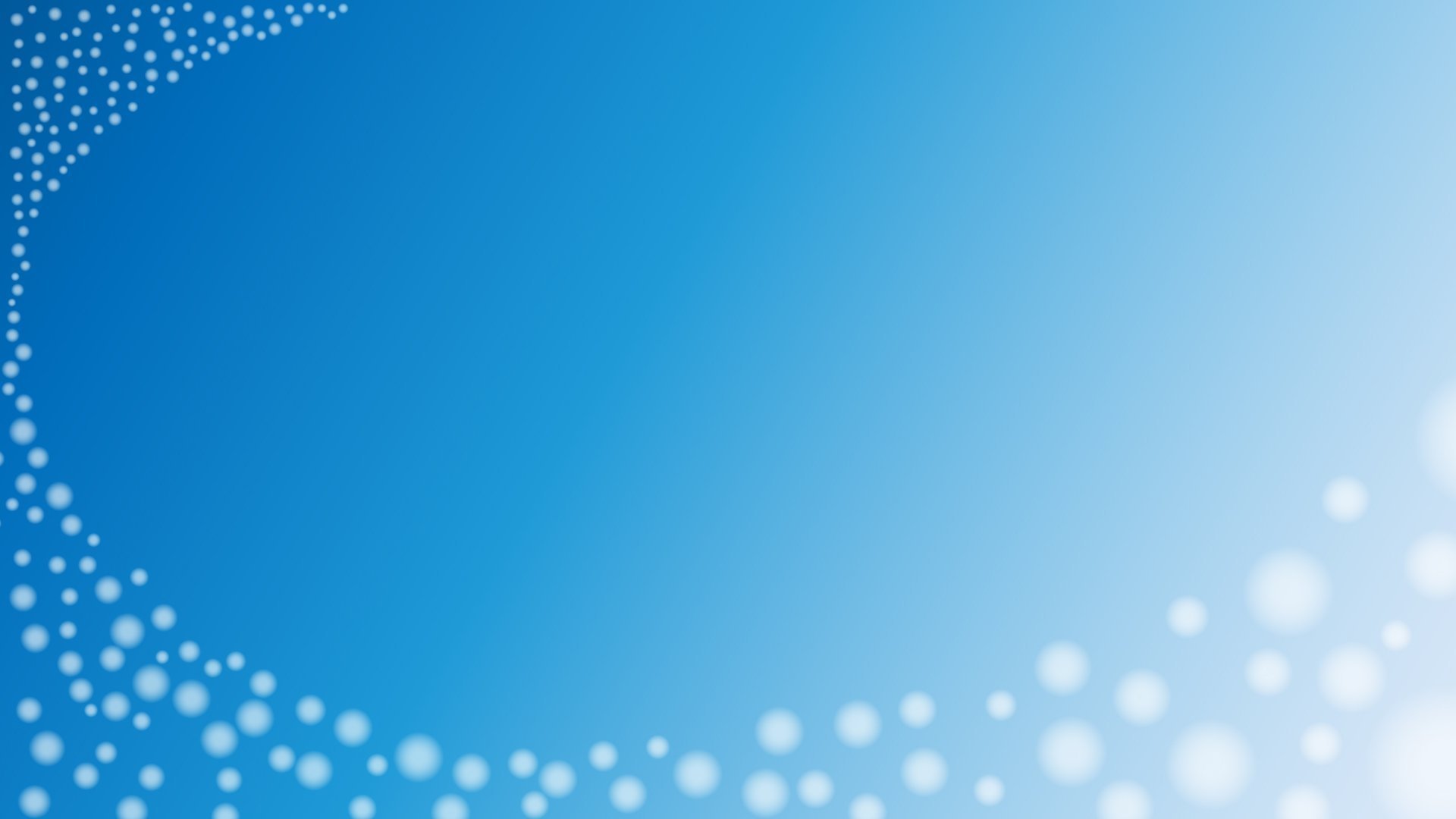 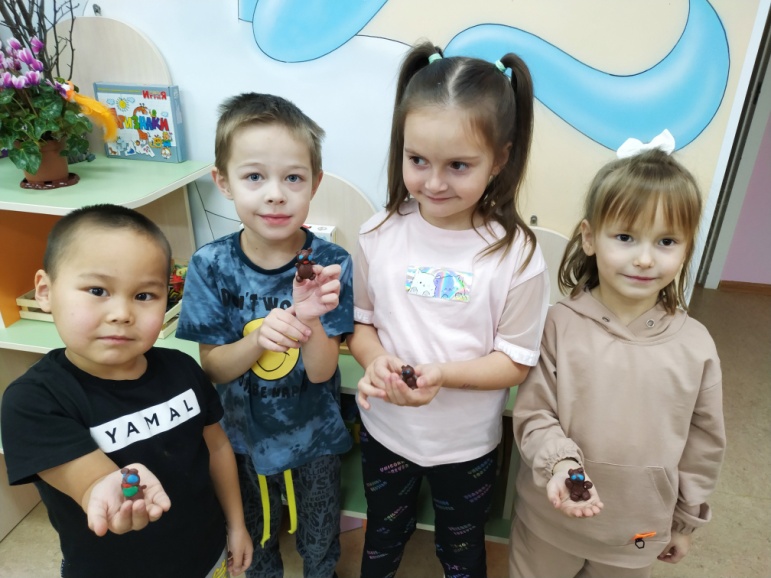 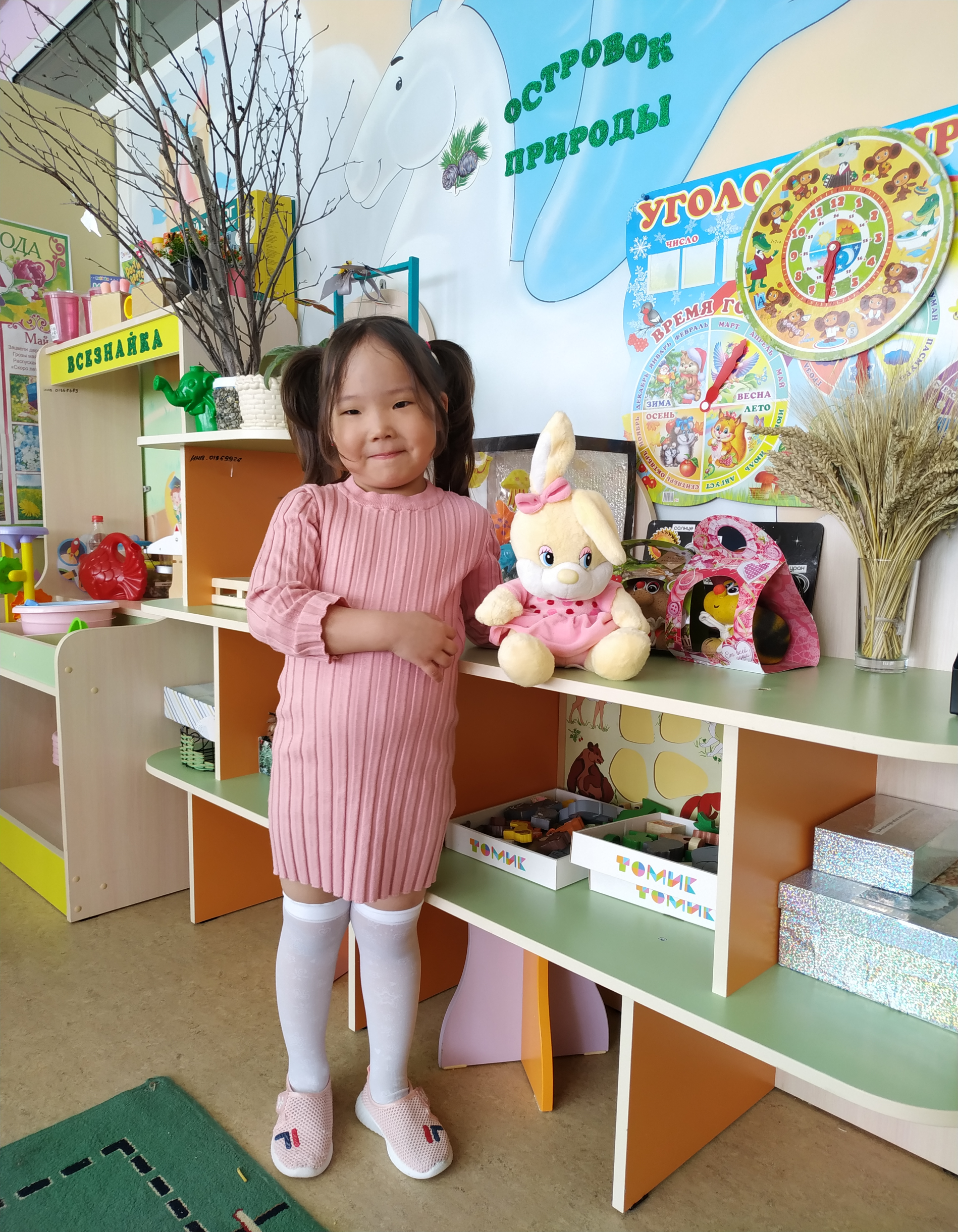 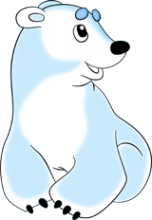 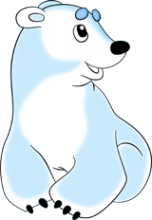 Салиндер Нина
Скворцов 
Сергей
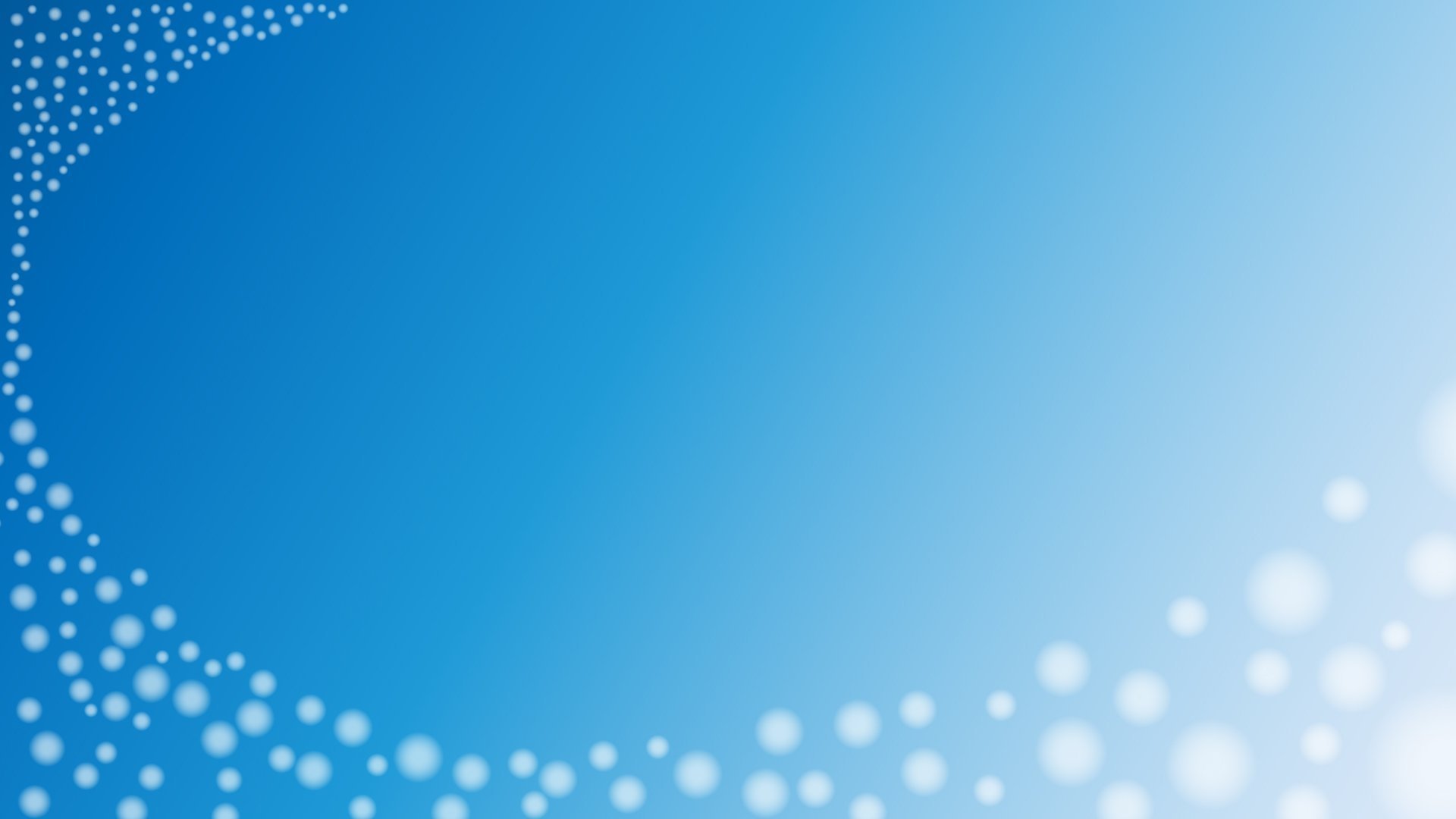 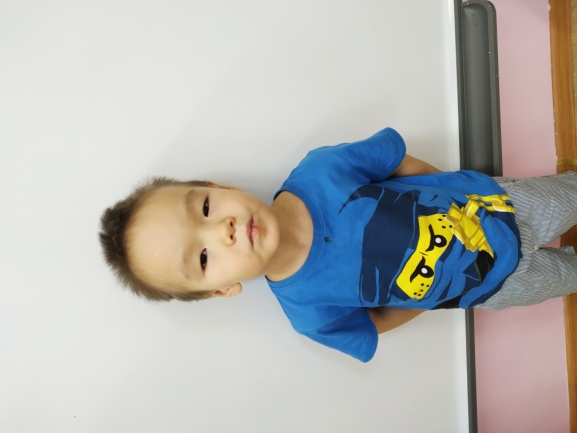 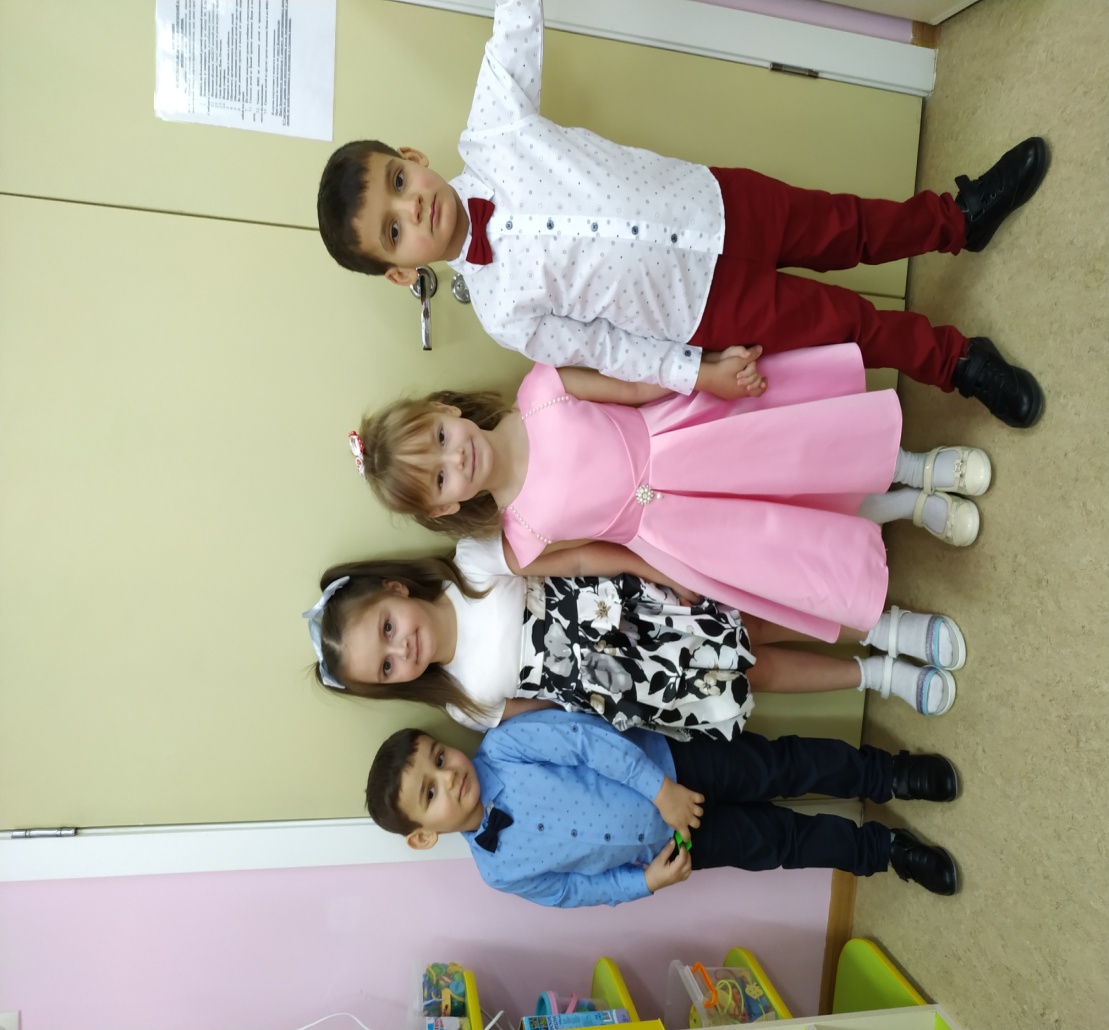 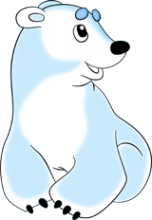 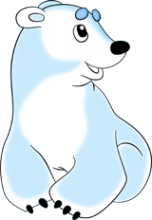 Сусой Евгений
Тёмкина 
Виталина
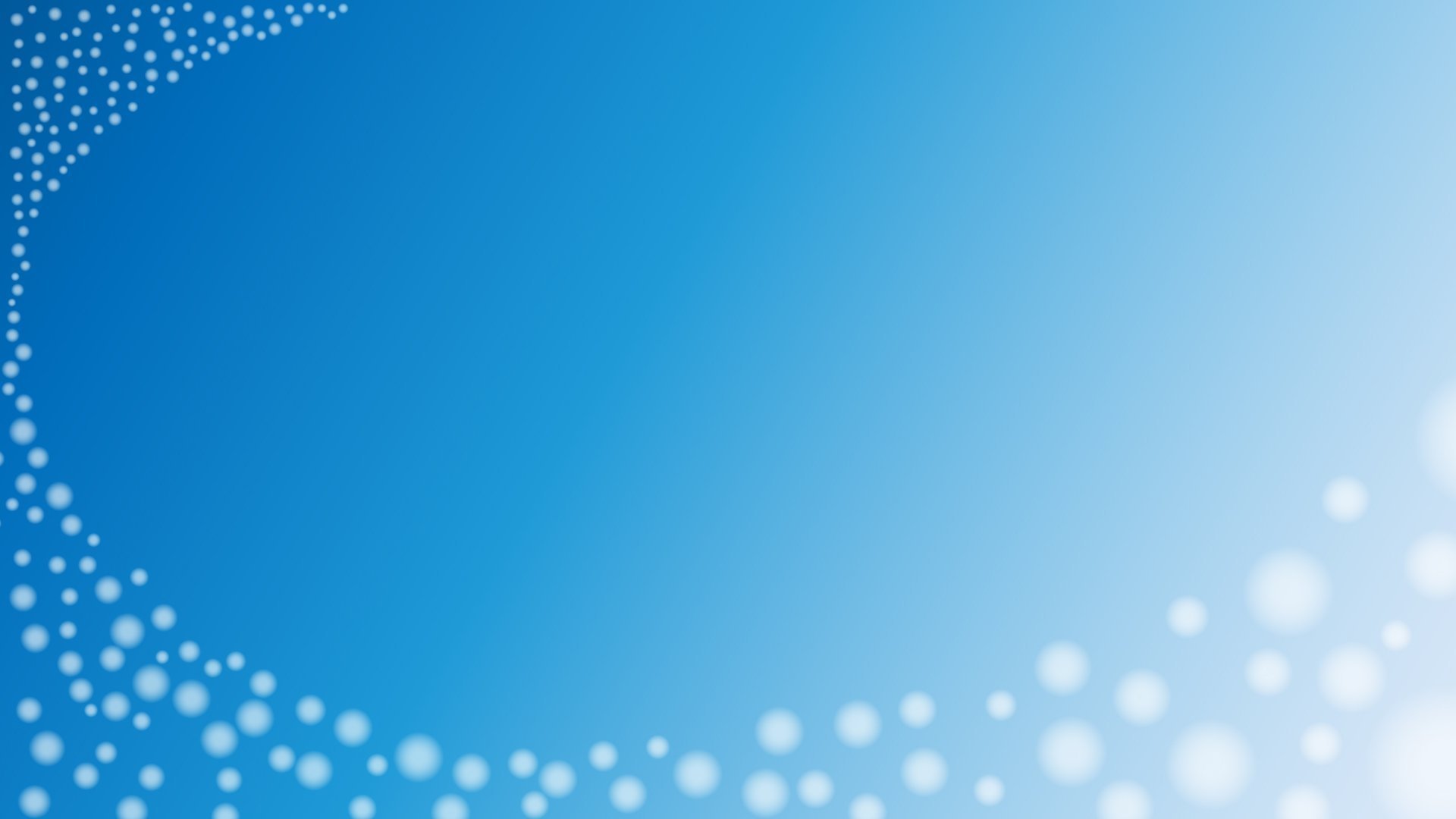 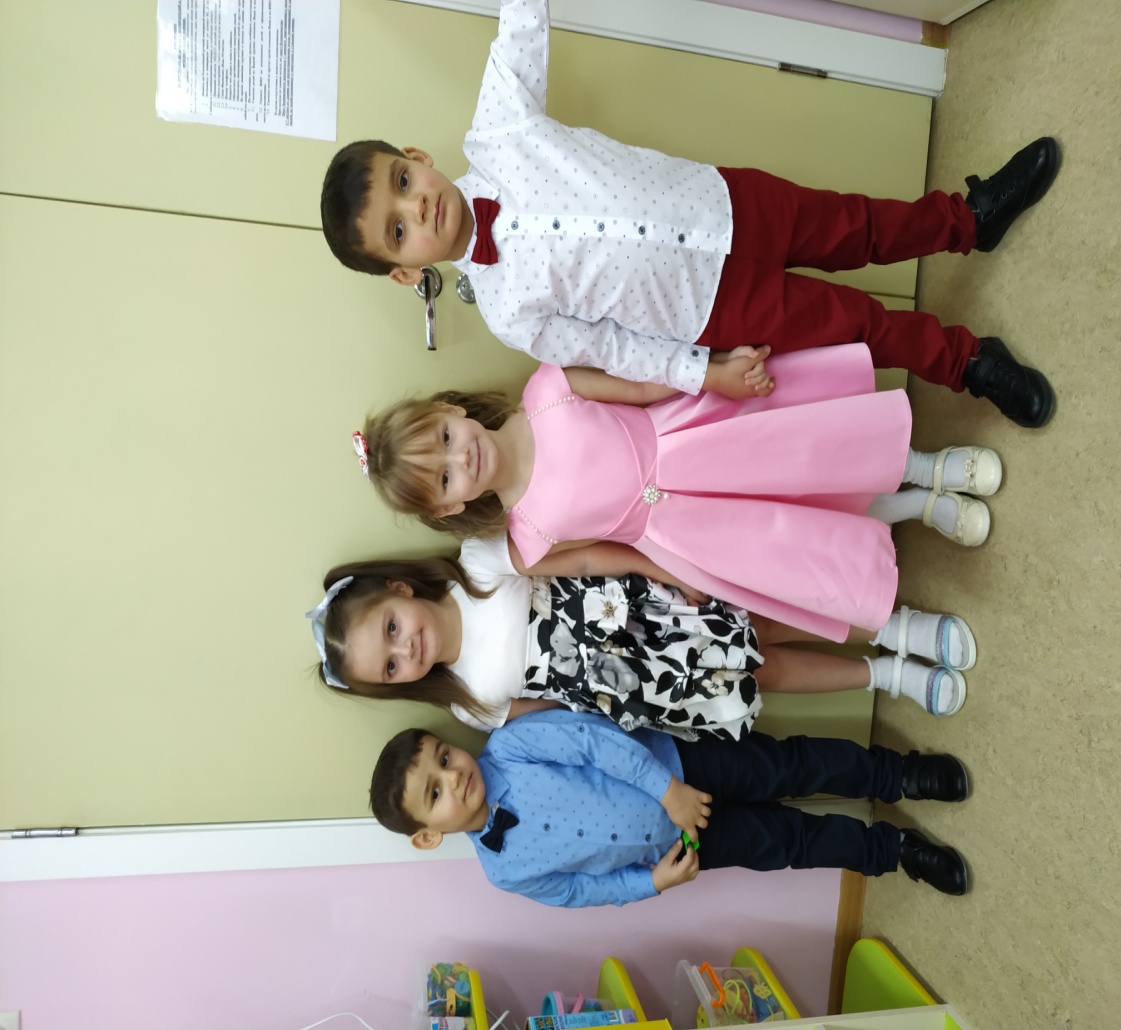 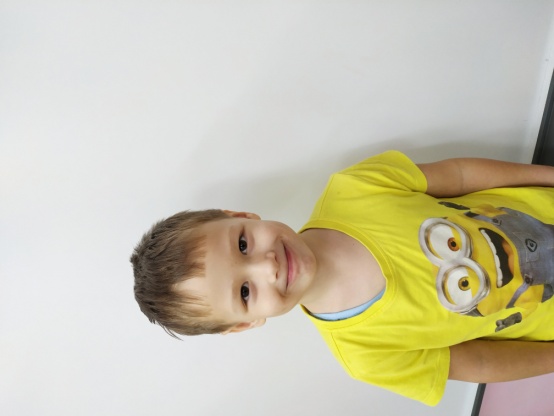 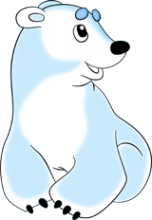 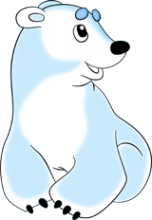 Устинова Даниэла
Федосеев 
Иван
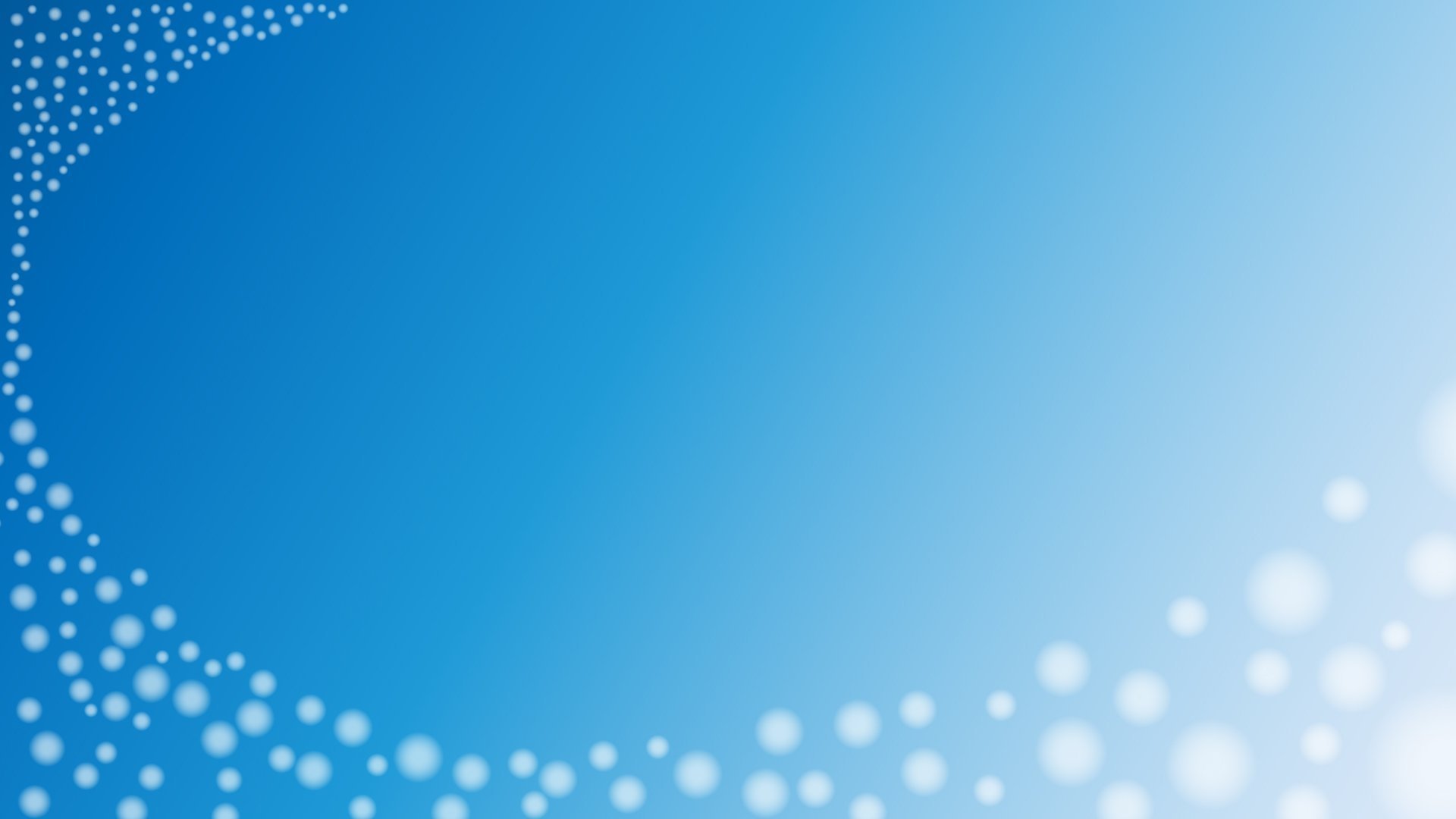 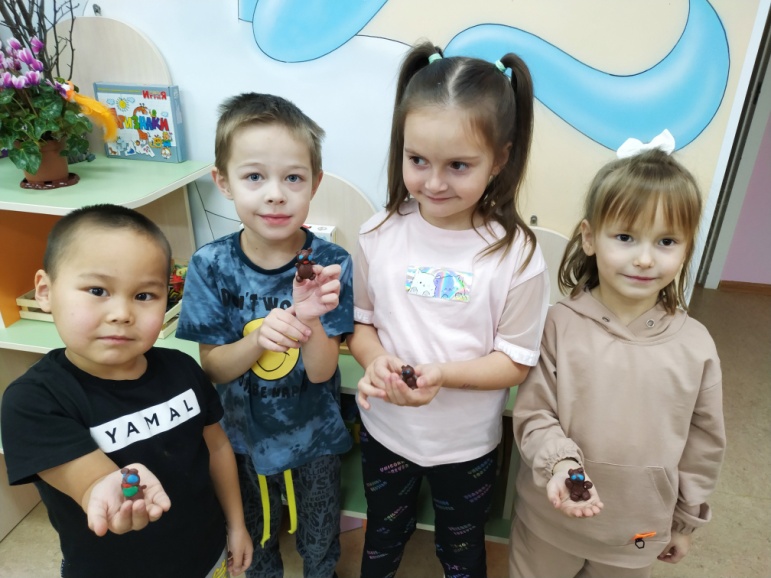 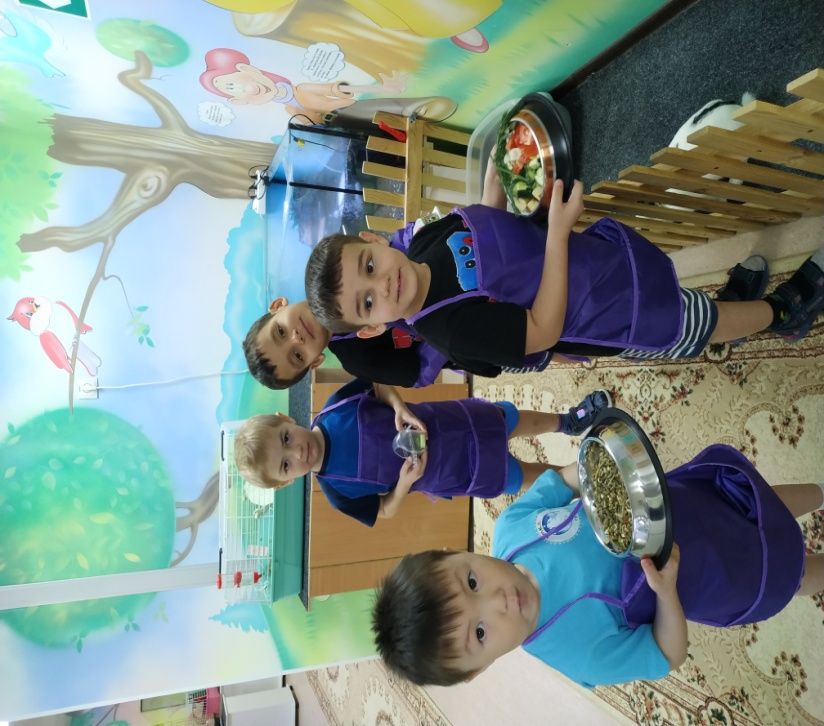 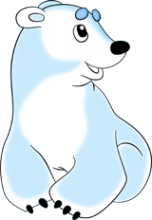 Харючи Рома
Худи Андрей
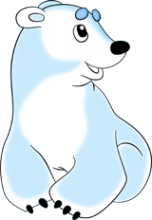 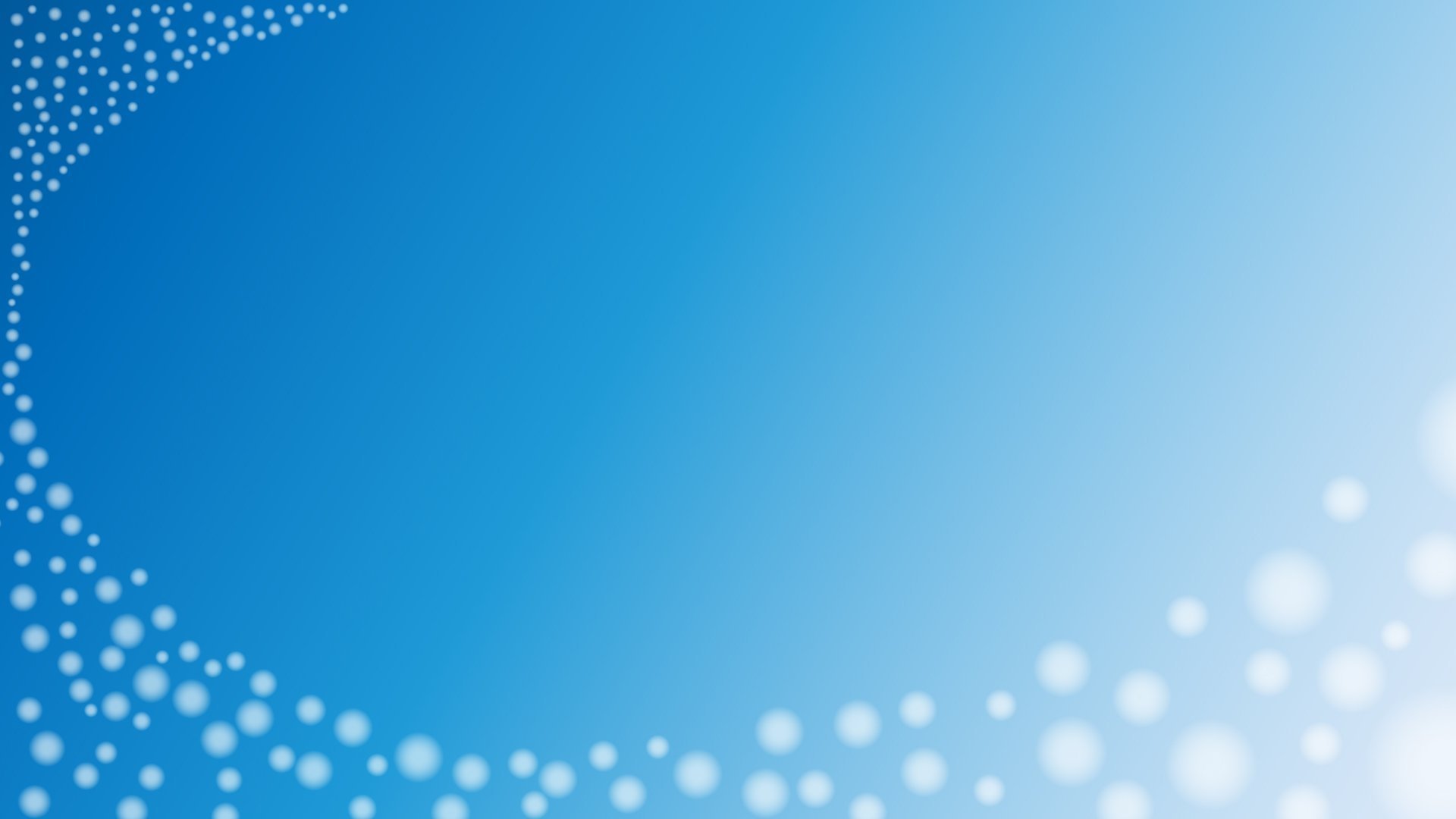 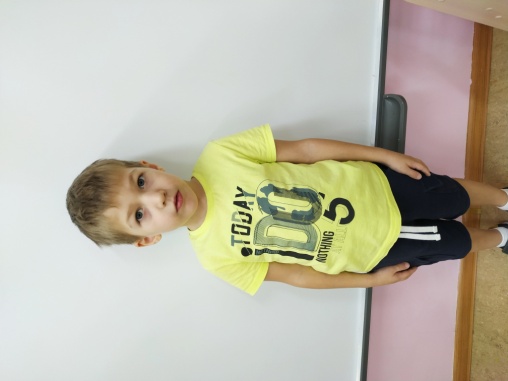 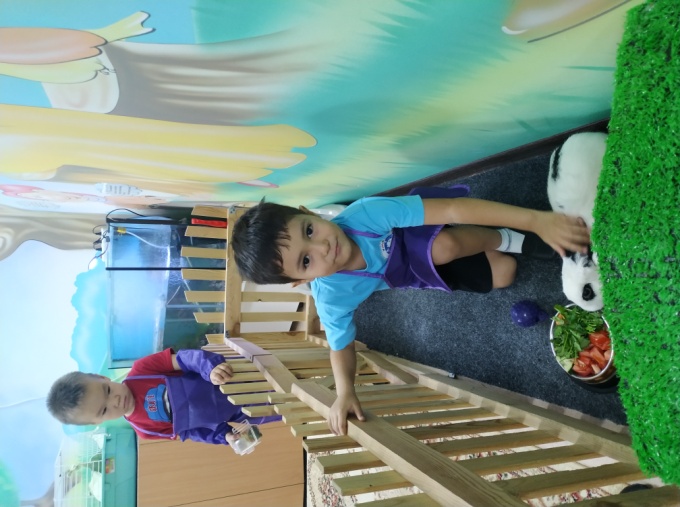 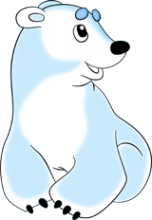 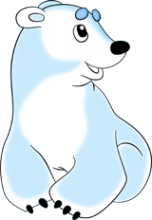 Хусаинов Руслан
Тодерика 
Богдан
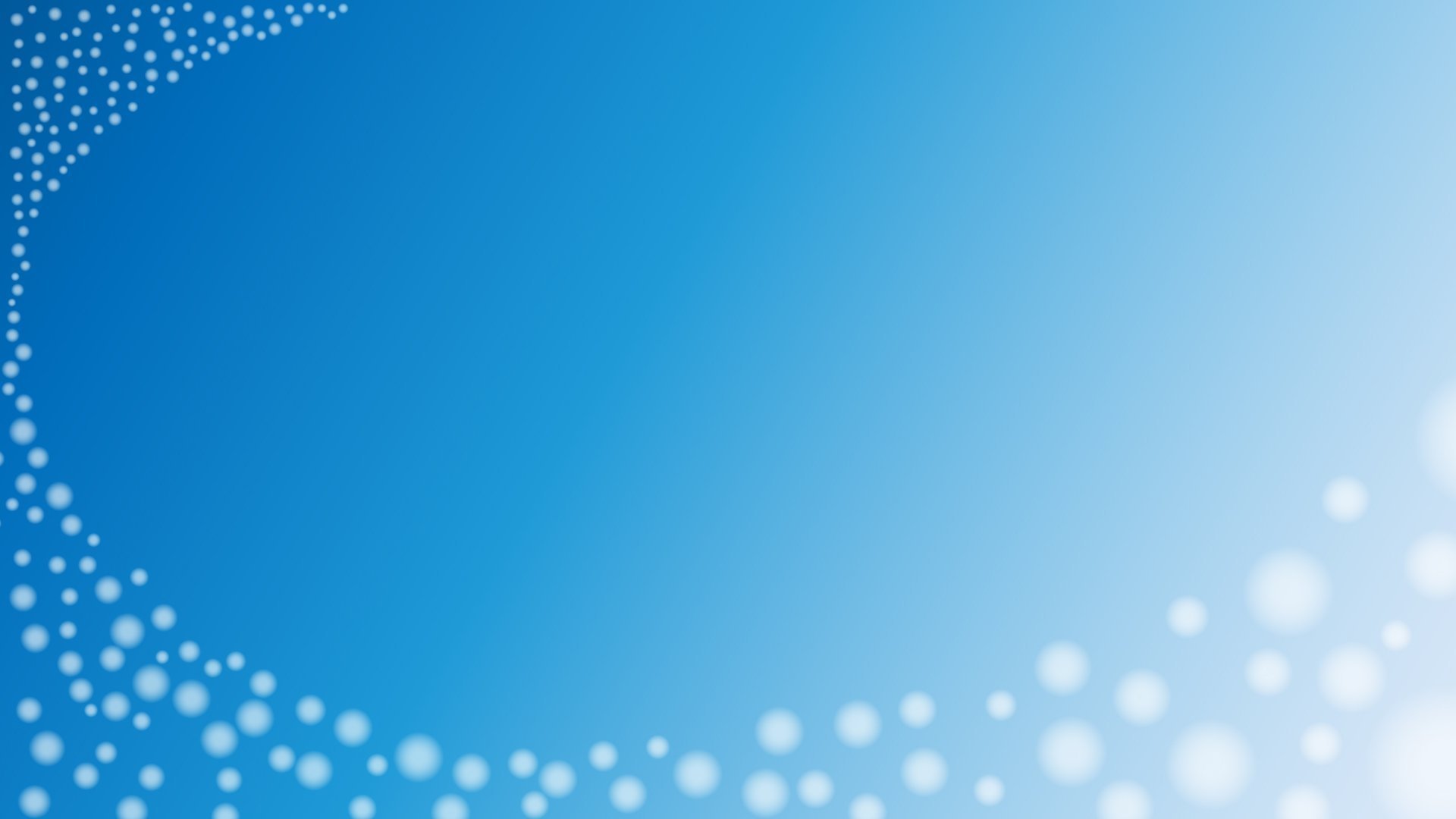 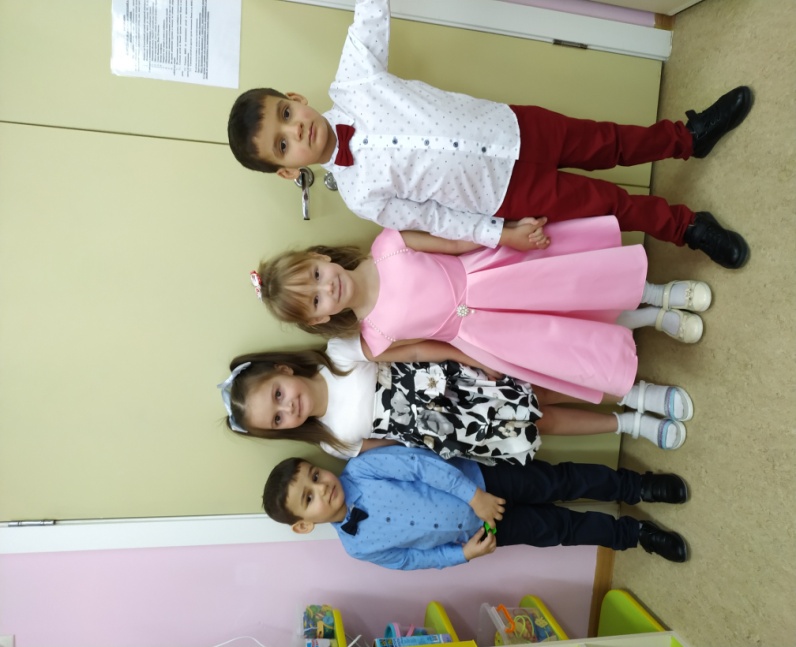 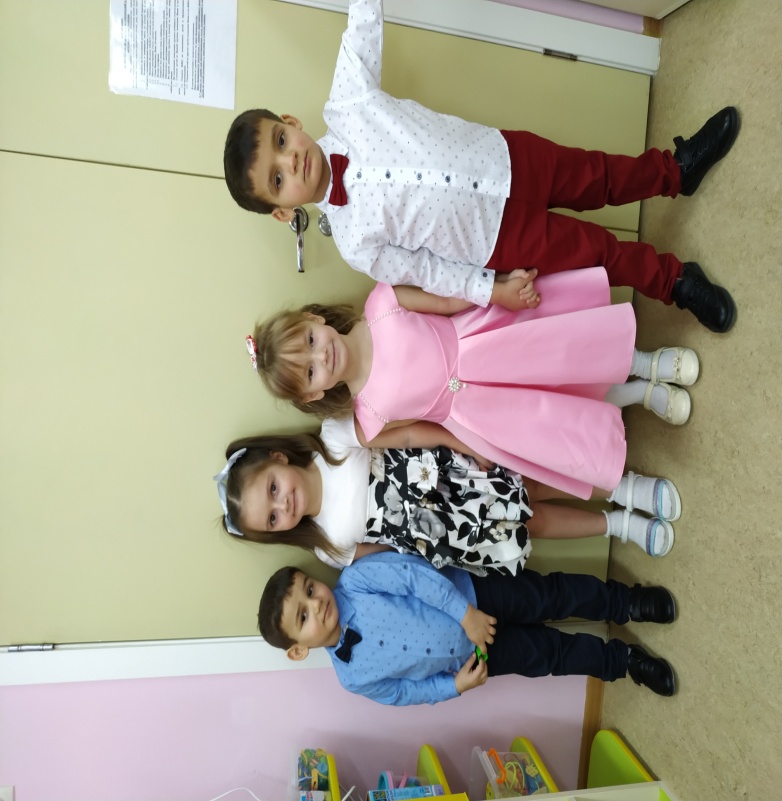 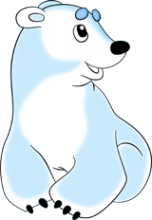 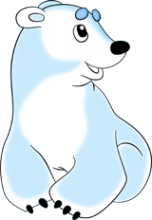 Чебышев Руслан
Чебышев Рустам
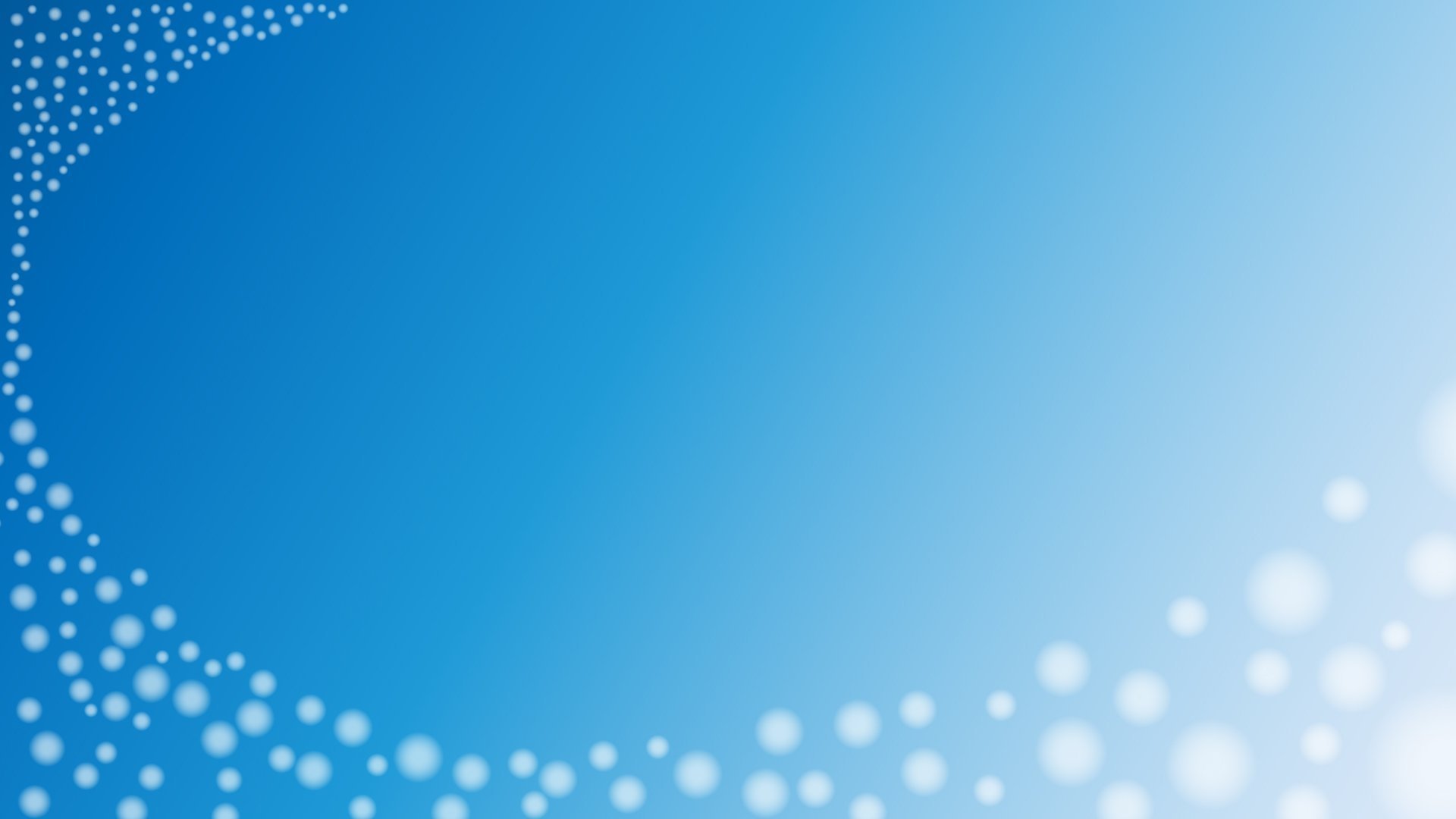 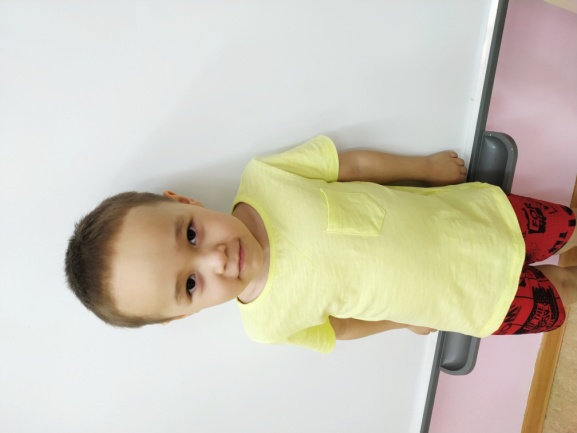 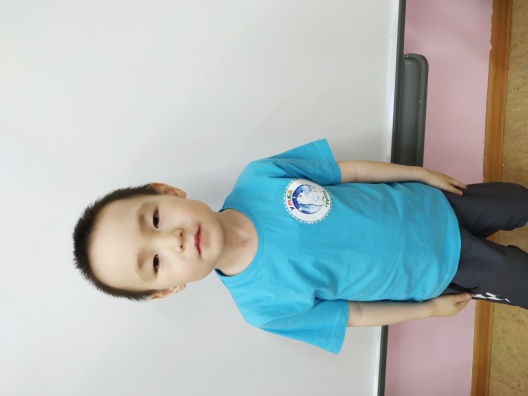 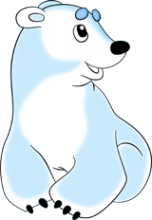 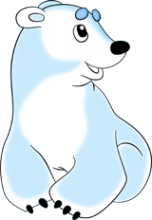 Яндрин 
Алексей
Яндо Валерий
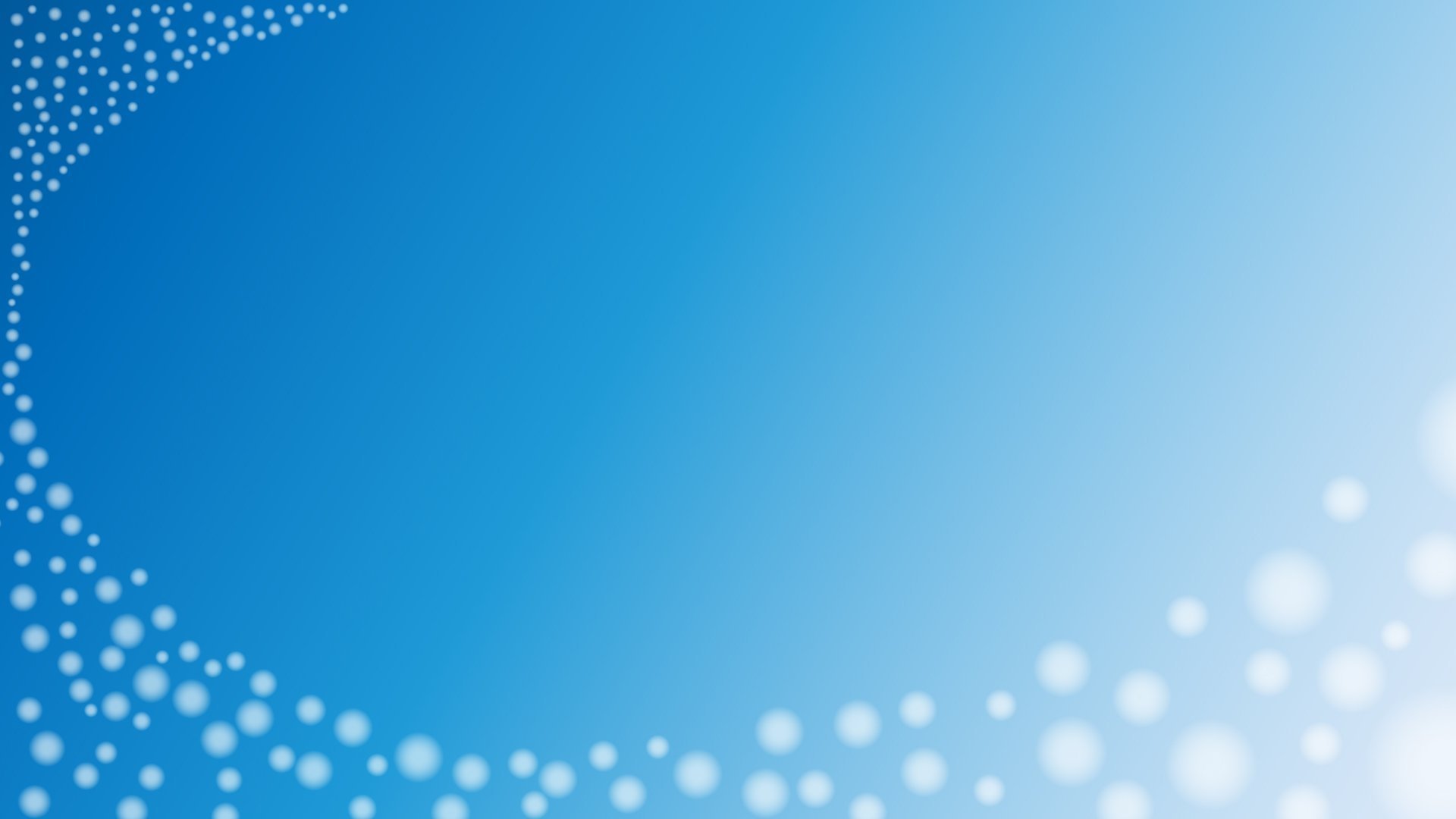 Есть традиции у нас их увидите сейчас...
 
Когда приходим первый  раз
Встречают с радостью всех нас.
Чтоб познакомиться друг с другом
И дружбу крепкую связать
Играем мы в игру такую,
Чтоб о себе всем рассказать.
Игра «Клубочек»  называется,
Играть все дружно мы стараемся,
Чтоб больше о друг дружке знать
И крепче дружбу завязать. 
Нам мамы, папы помогают-
Портфолио группы собирают.
Каждый раз из года в год
Наш клубок растет, растет.
Вести  не кончаются-
В клубочек собираются.
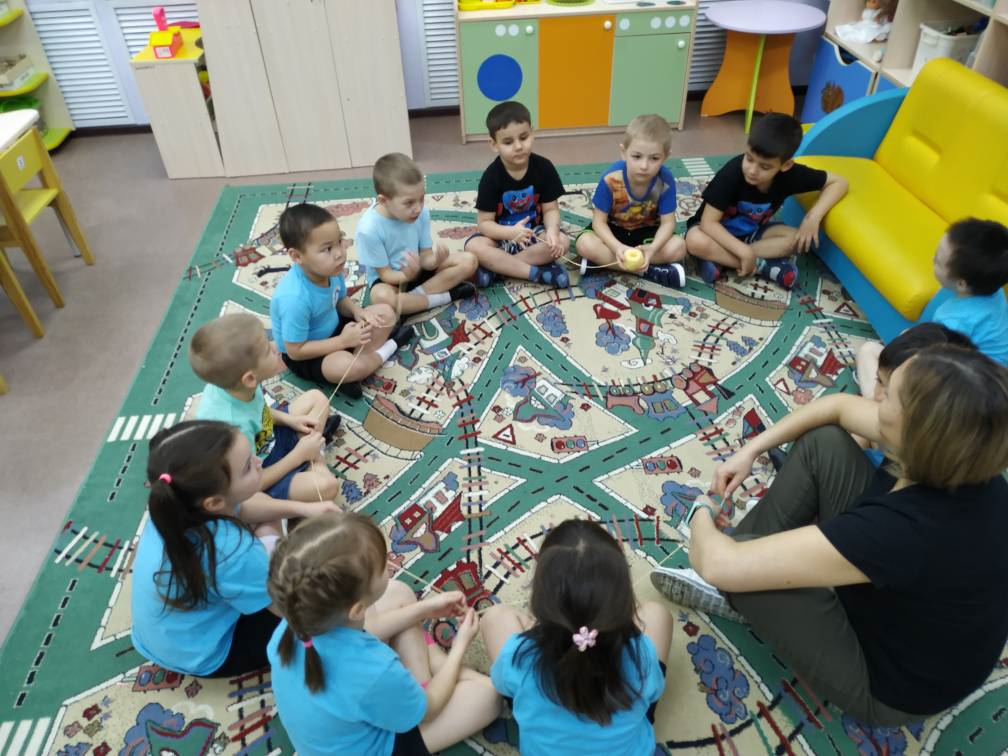 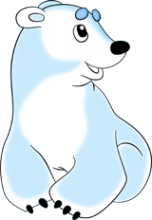 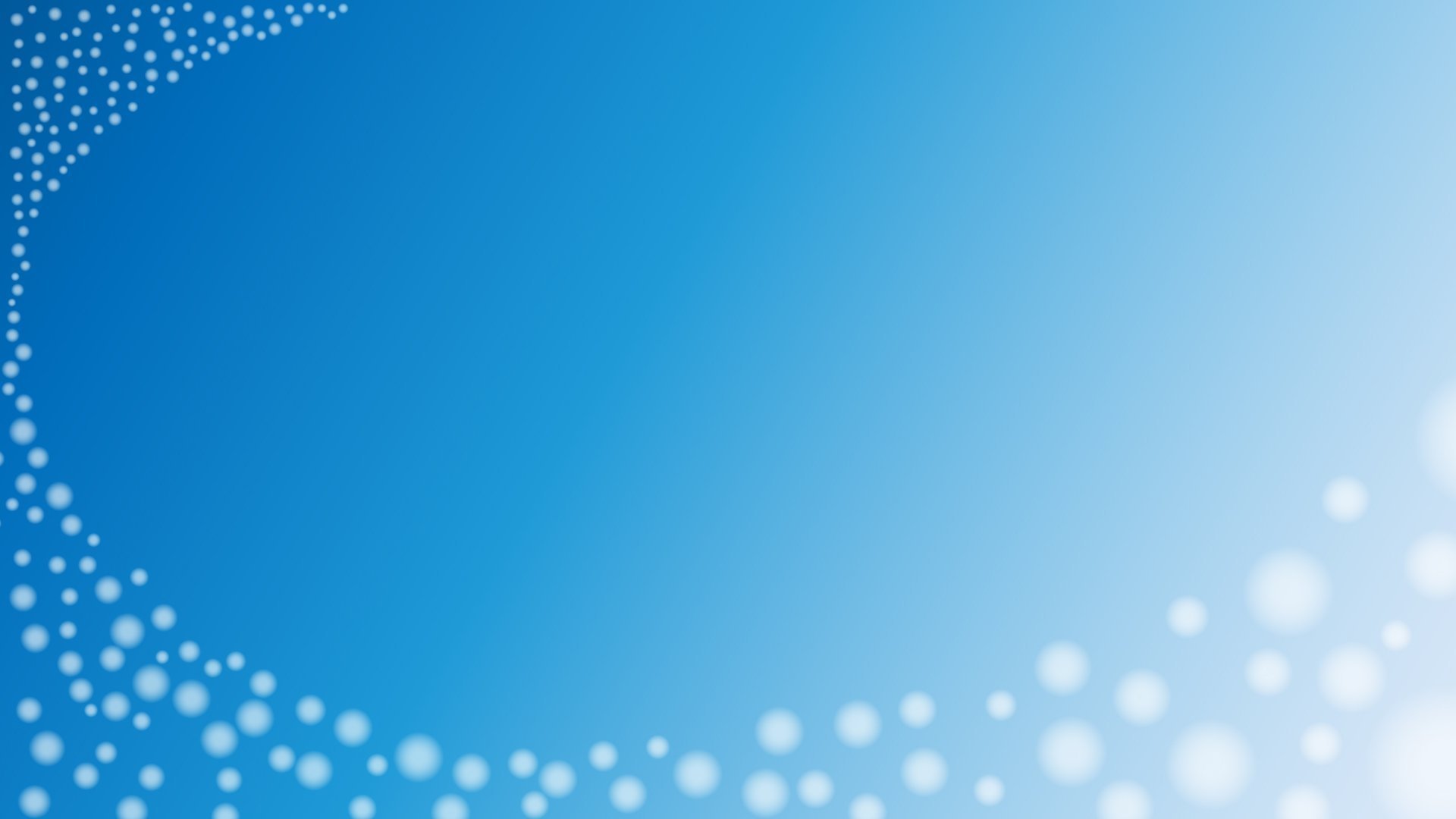 «Режим дня»
Холодный период года (сентябрь-май)
  Время                             Режимные моменты             

7.30 – 8.00      Приём детей (общение с родителями, игры малой подвижности, настоль­но-печатные развивающие игры, 
                        хозяйственно-бытовой труд)
8.00-8.10        Утренняя гимнастика
8.10-8.30        Завтрак (формирование КГН, культуры приёма пищи)
8.30-8.50        Утренний круг (обсуждение интересующей детей темы, работа с линейным календарем, планирование
                       деятельности на занятии и по центрам активности)
8.50-9.00        Подготовка к занятию
9.00-10.00      Познавательная, продуктивная, творческая деятель­ность детей (нод)
10.00-10.20    Второй завтрак (формирование КГН, культуры приёма пищи)
10.20-12.20    Подготовка к прогулке. Прогулка. Возвращение с прогулки (подвижные и спортивные игры, трудовая
                        деятельность, экспериментирование и игры с природным материалом; формирование навыков 
                        самообслуживания)
12.30-13.00     Подготовка к обеду. Обед. (формирование КГН, культуры приёма пищи)
13.00-15.30     Подготовка ко сну. Дневной сон. Чтение художественной литературы, слушание аудиозаписей. 
                        Пробуждение (закаливающие процедуры, разминка, спокойные игры)
15.30-15.45     Полдник (формирование кгн, культуры приёма пищи)
15.45-16.00     Самостоятельная деятельность по интересам
16.00-16.25     Познавательная, продуктивная, творческая деятель­ность детей (кружки)
 16.25-16.40    Вечерний круг (обсуждение результативности деятельности детей в течение дня, обсуждение темы  
                        завтрашнего дня)
16.40-17.30     Игры, досуги, общение по интересам, самостоятельная деятельность  
17.30-18.00     Подготовка к ужину. Ужин (формирование культурно-гигиенических навыков, 
                         культуры приёма пищи)
                        Прогулка (подвижные и спортивные игры, трудовая деятельность, продуктивная 
                        деятельность с природным материалом)
18.00-19.30    Уход детей домой
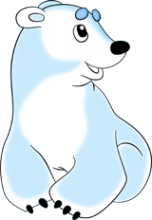 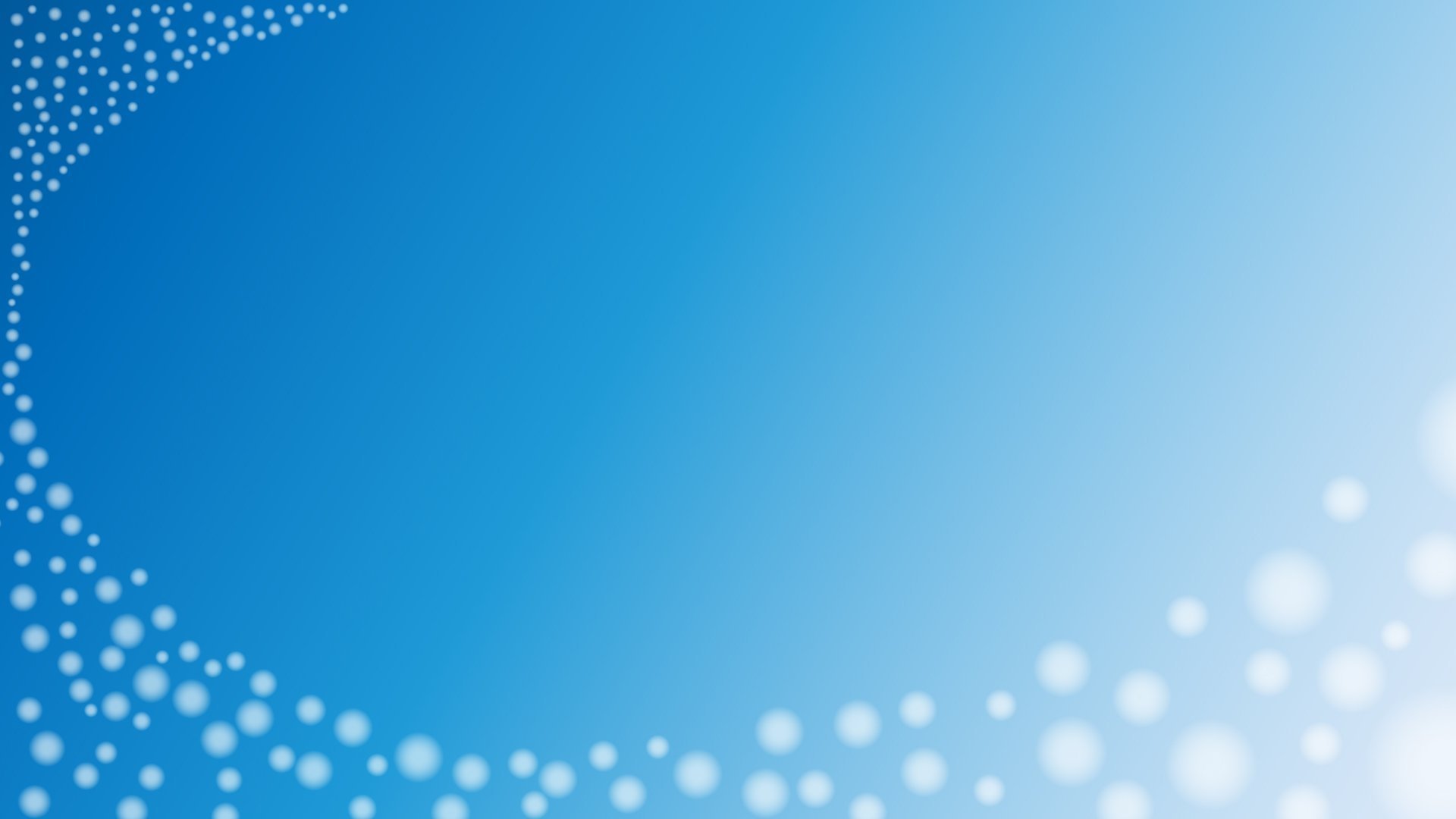 Теплый период года (июнь-август)

Время                                                       Режимные моменты
7.30 - 8.15           Утренний прием, игры, общение, самостоятельные игры
8.15 – 8.25          Утренняя гимнастика на участке детского сада
8.25-8.50             Подготовка к завтраку, завтрак
8.50-9.00             Самостоятельная деятельность по интересам
9.00-10.00           Совместная организованная деятельность
10.00-10.10         Второй завтрак
10.10 -12.20        Подготовка к прогулке, прогулка
12.20-13.00         Подготовка к обеду. Обед
13.00-15.00         Подготовка ко сну, сон
15.00-15.30         Постепенный подъём, гимнастика после сна воздушные, водные процедуры
15.25-15.45         Подготовка к полднику, полдник
15.45 - 17.40       Игры, досуги, общение по интересам, самостоятельная деятельность 
17.45-18.00         Подготовка к ужину. Ужин (формирование культурно-гигиенических навыков, культуры
                            приёма пищи)
18.00-19.30         Подготовка к прогулке, прогулка, продолжение прогулки с родителями
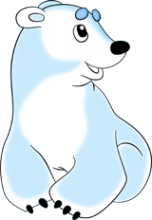 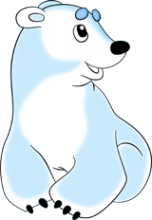 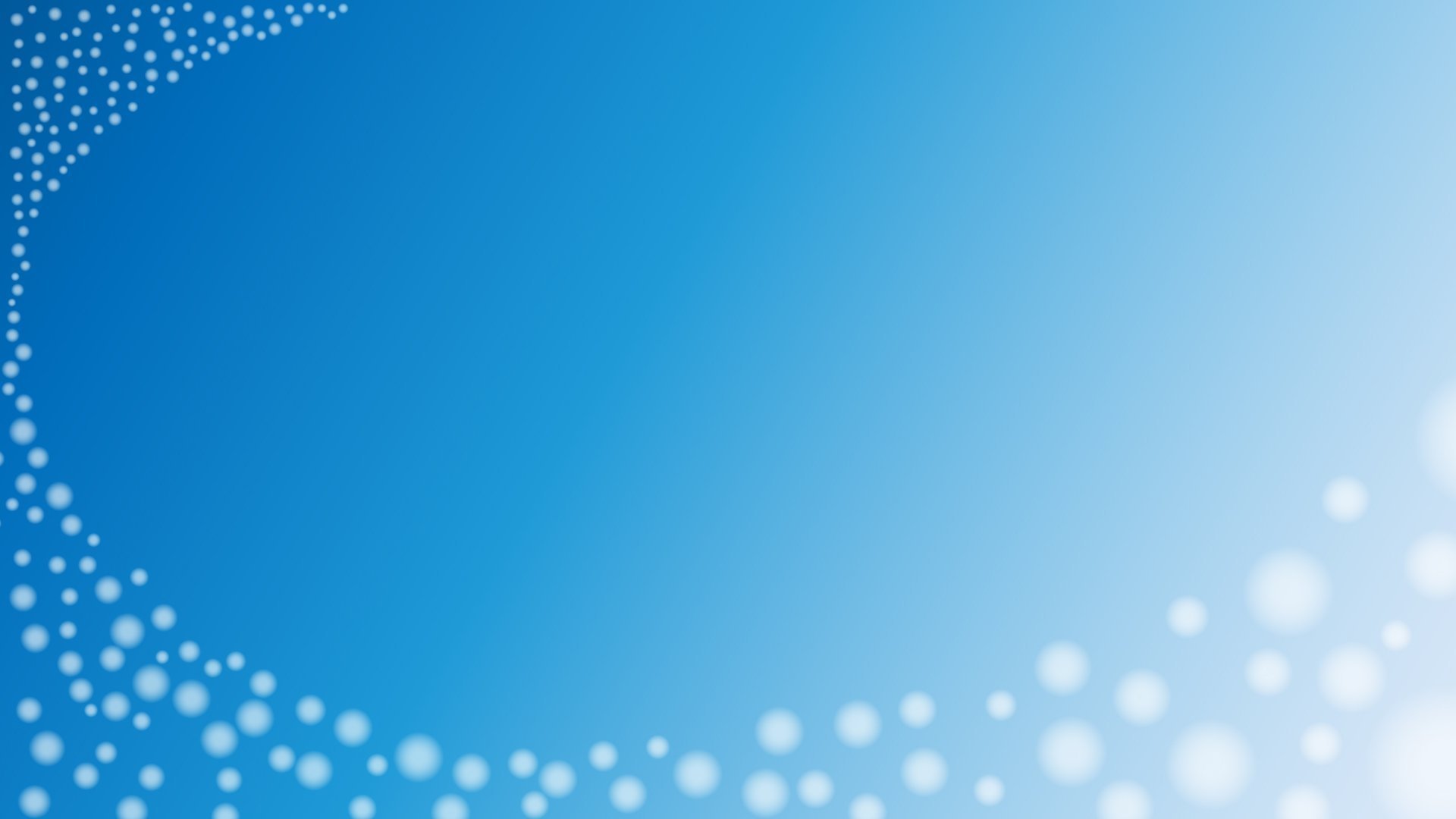 «Сетка расписания»
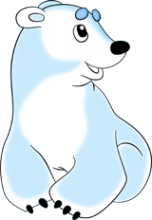 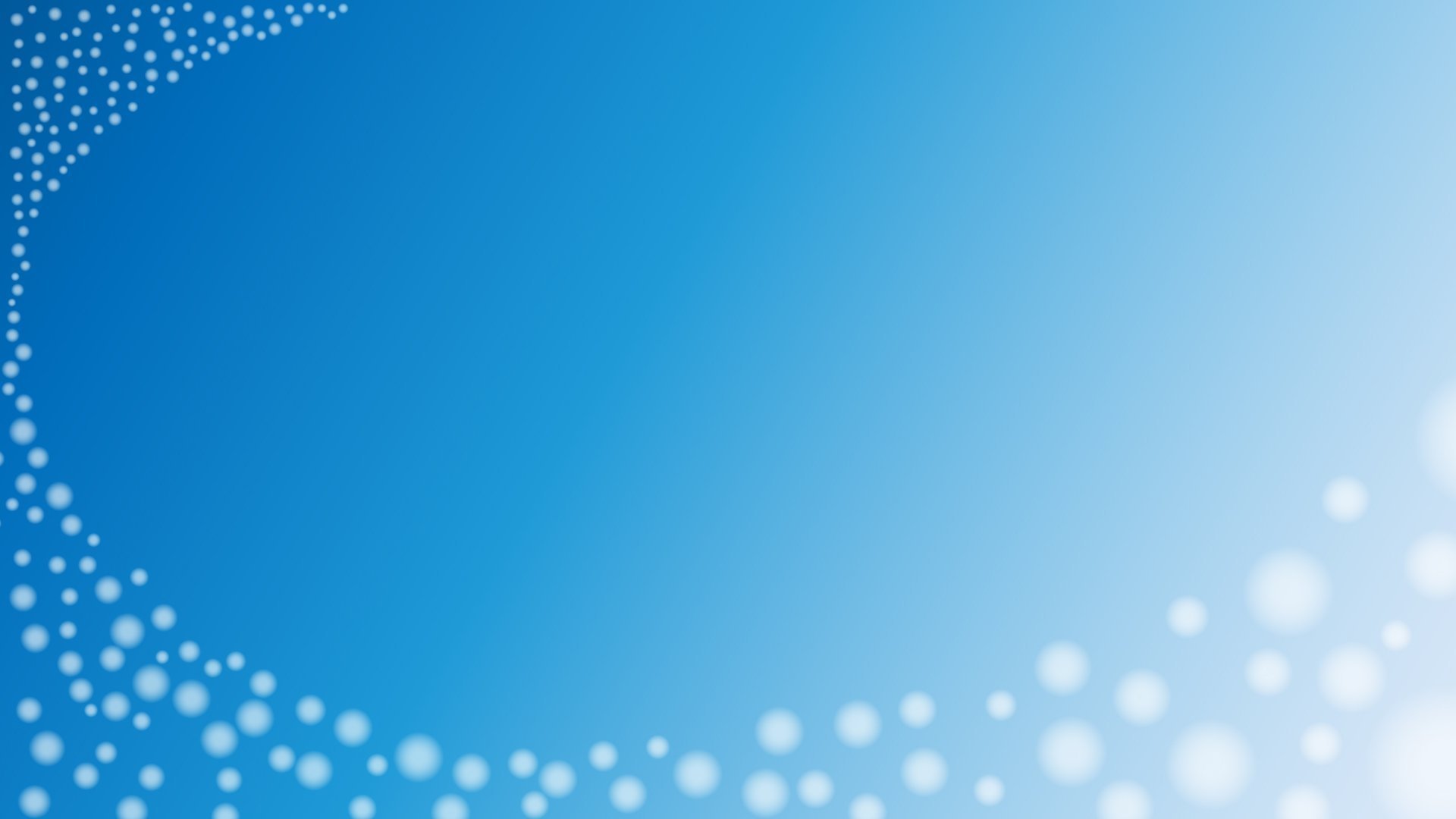 Фото с ОО
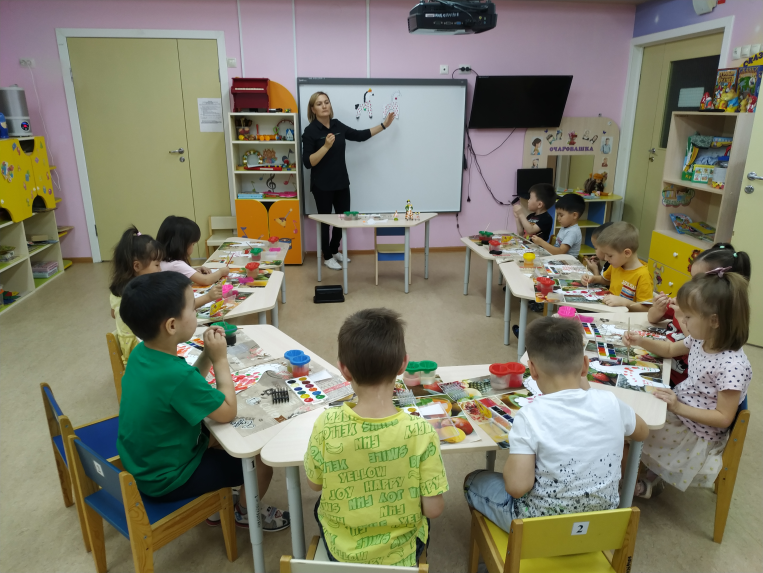 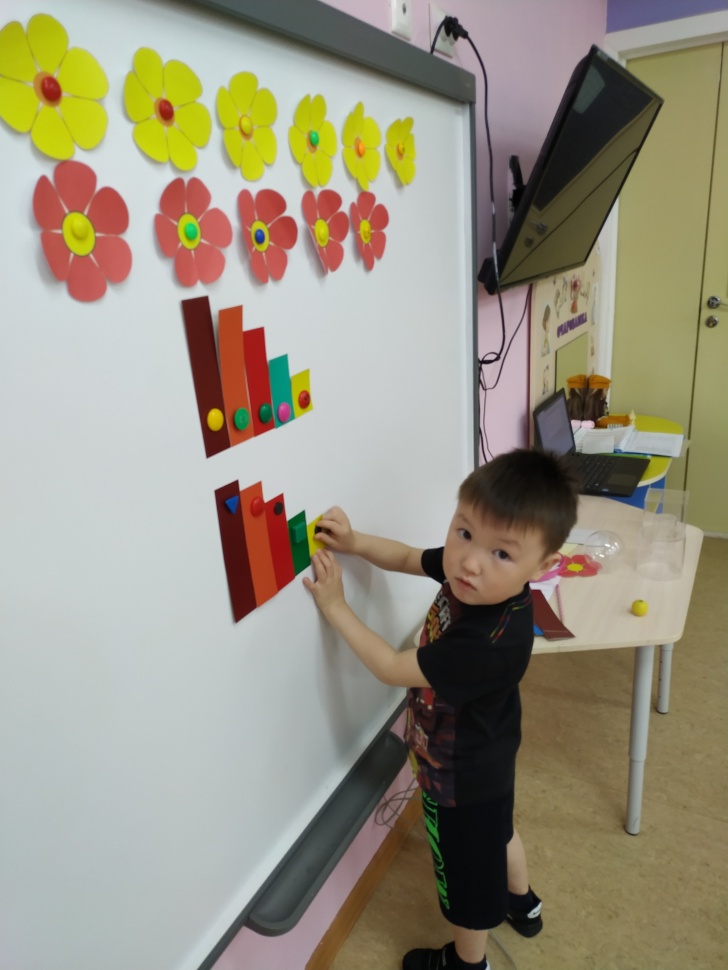 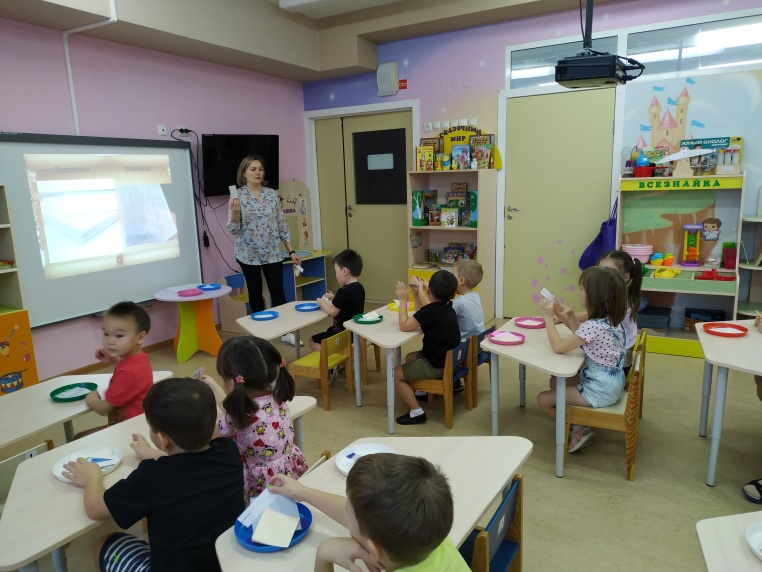 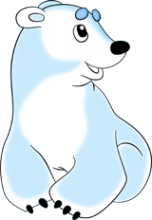 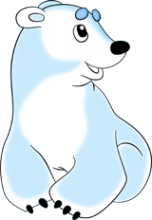 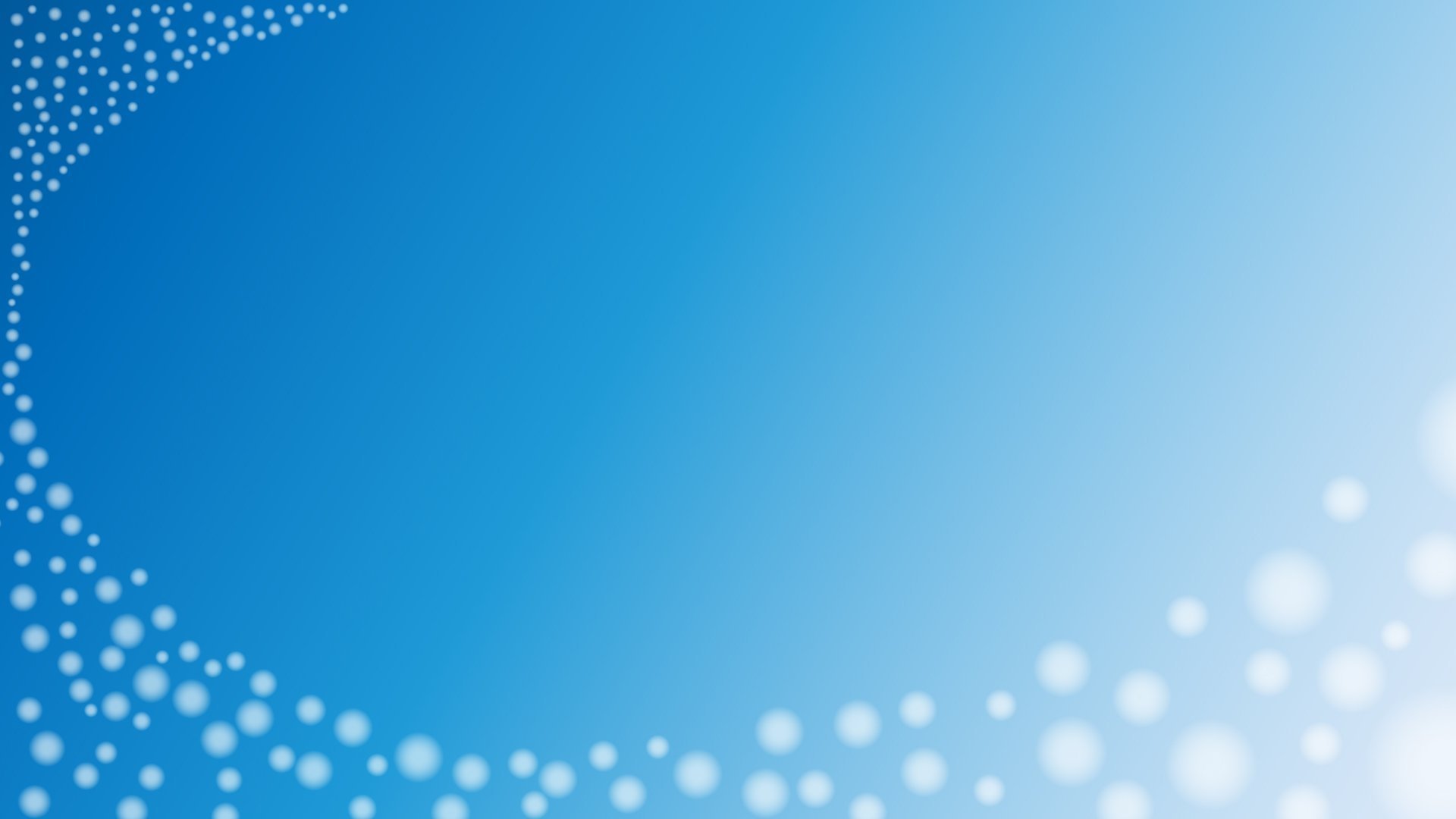 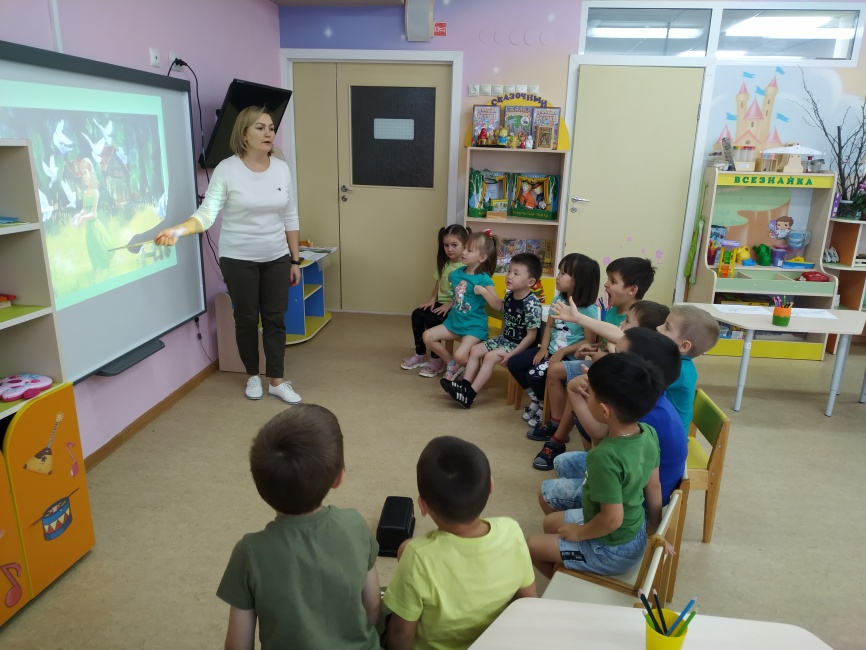 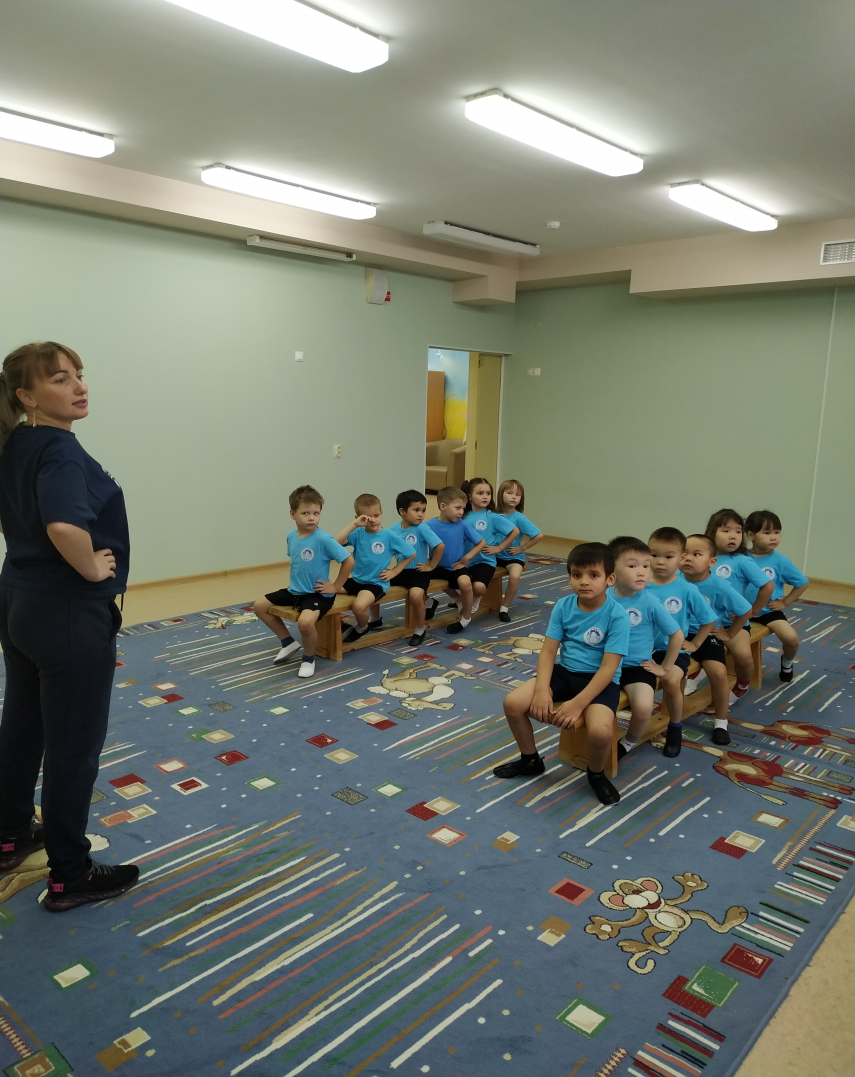 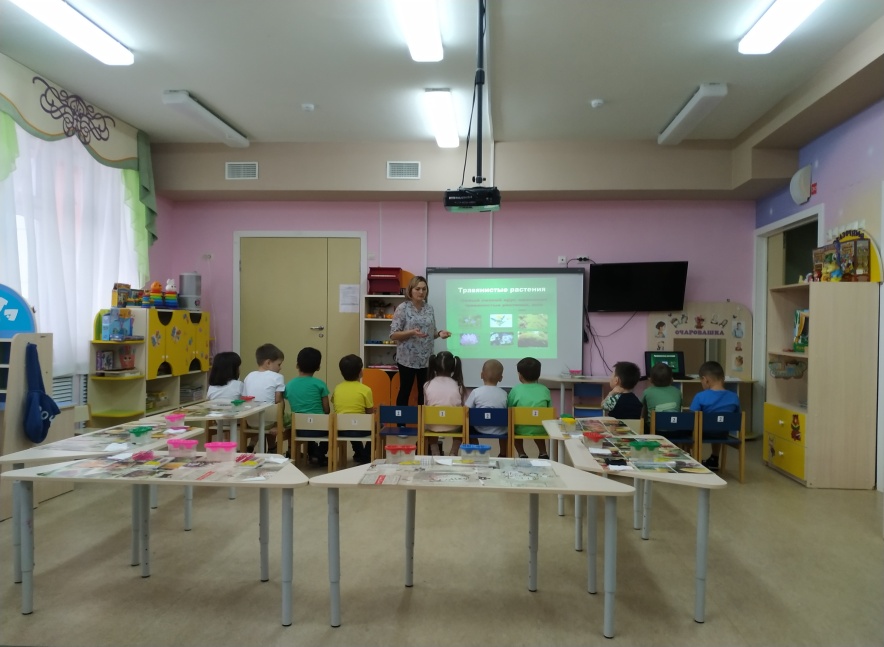 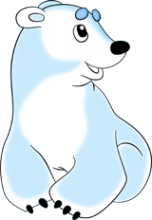 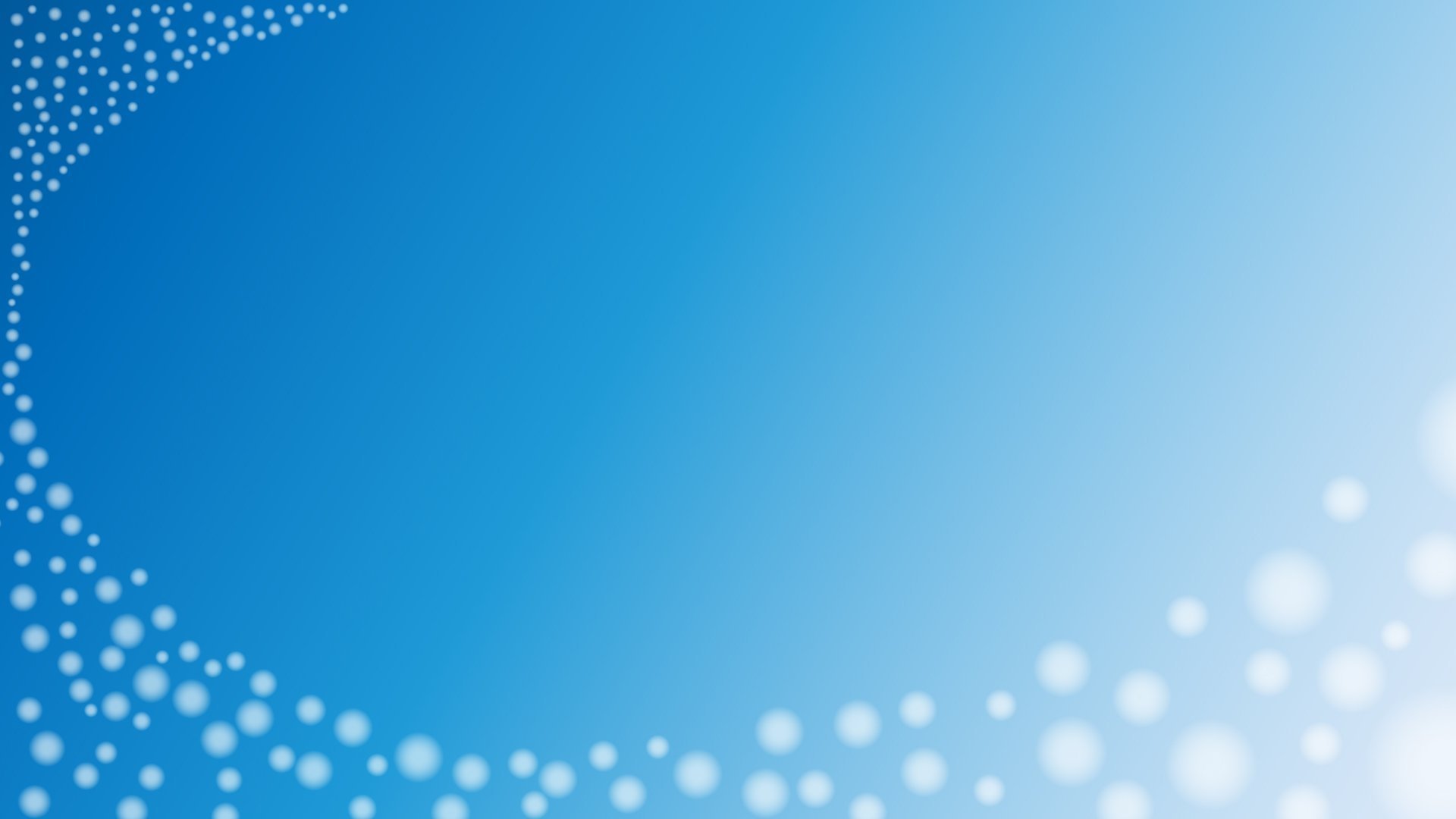 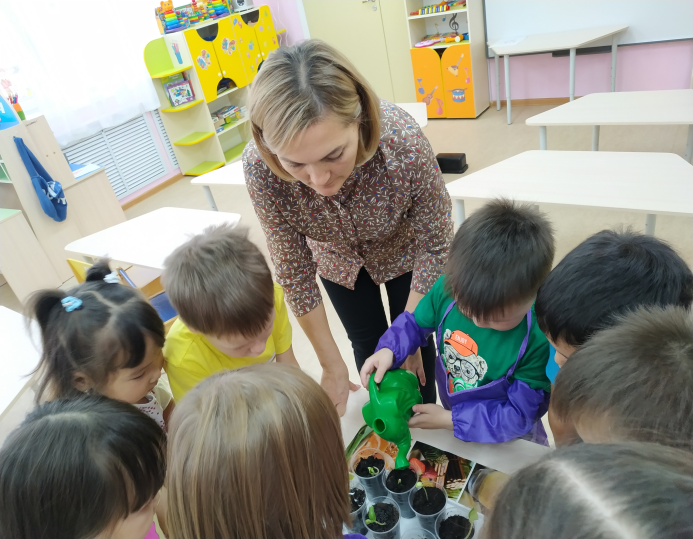 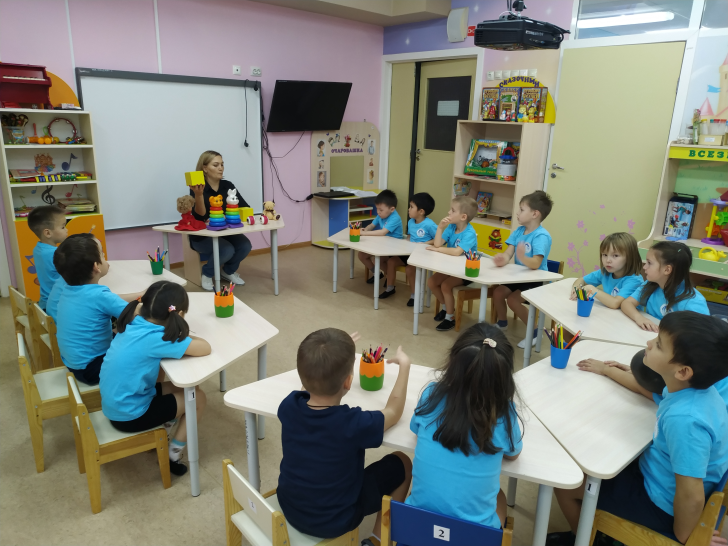 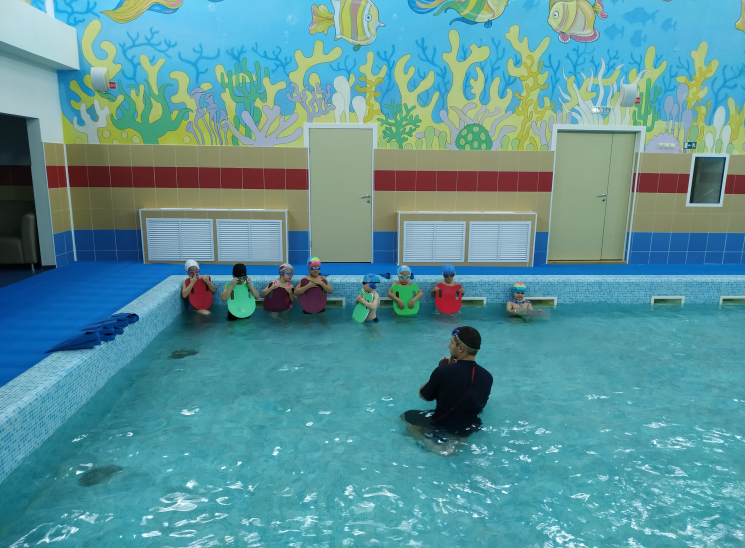 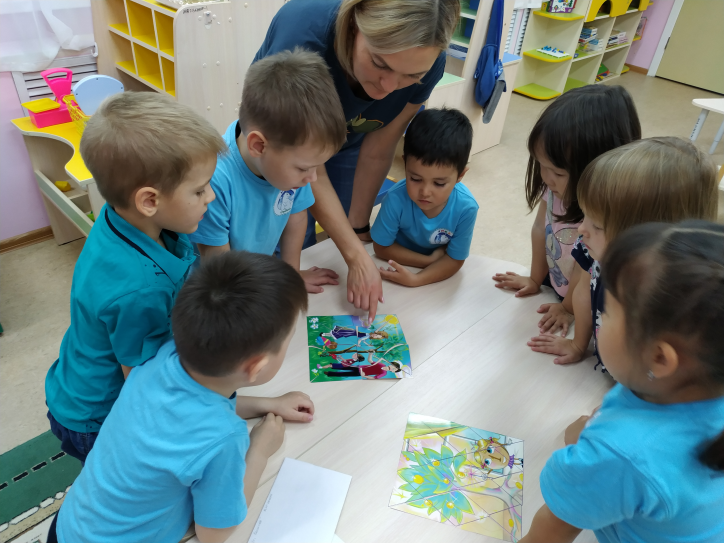 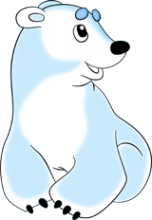 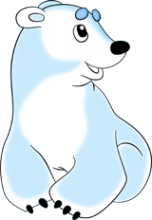 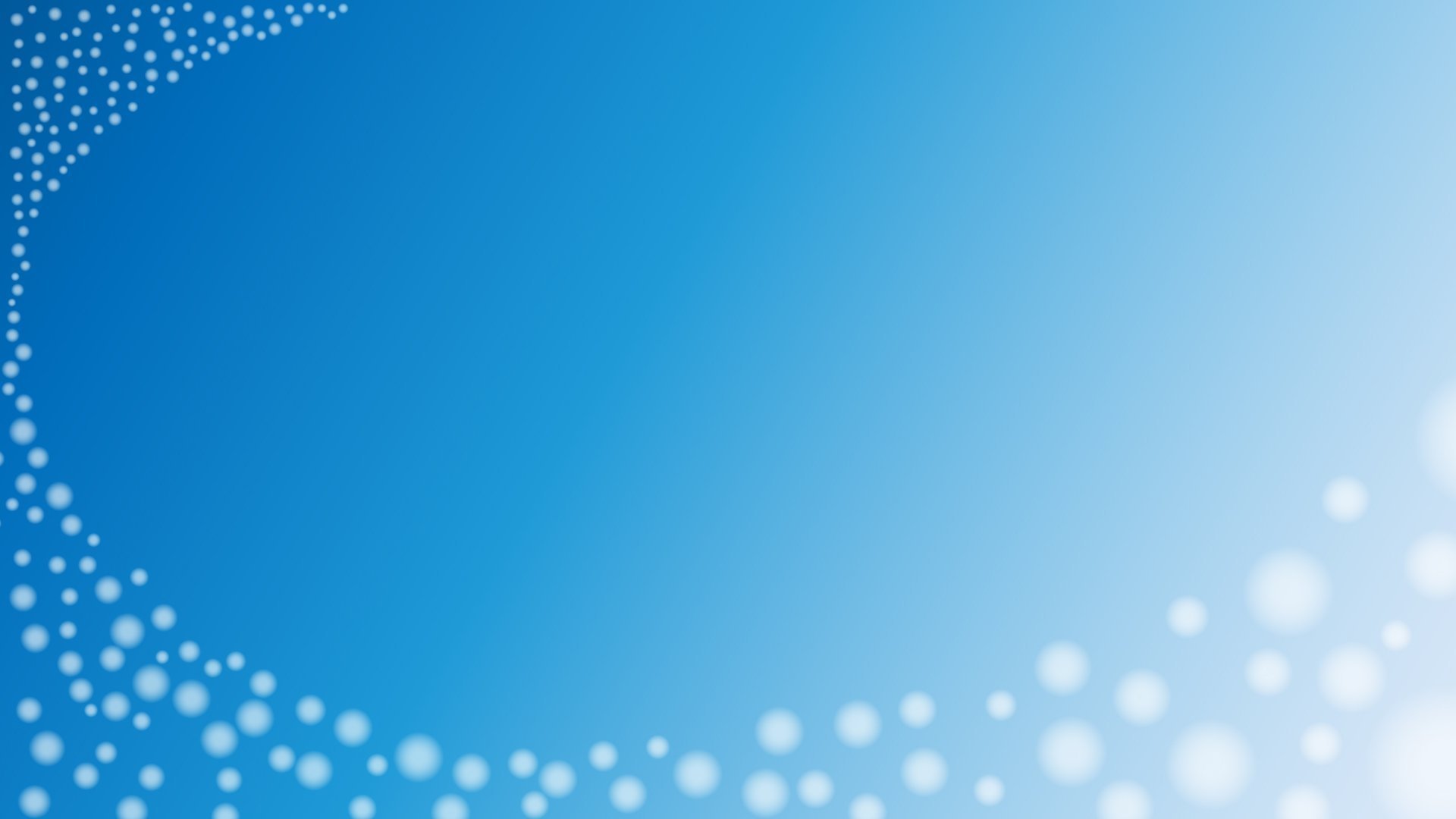 «Наши прогулки и экскурсии»
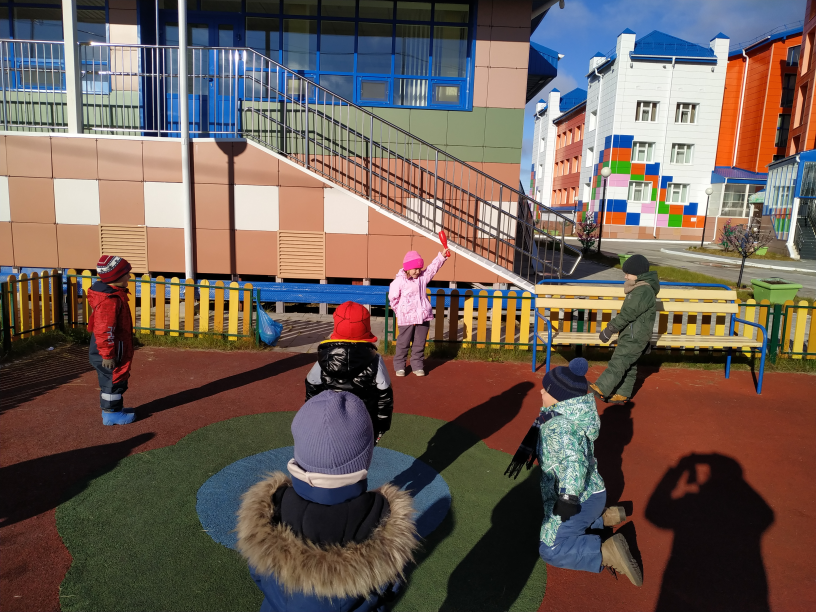 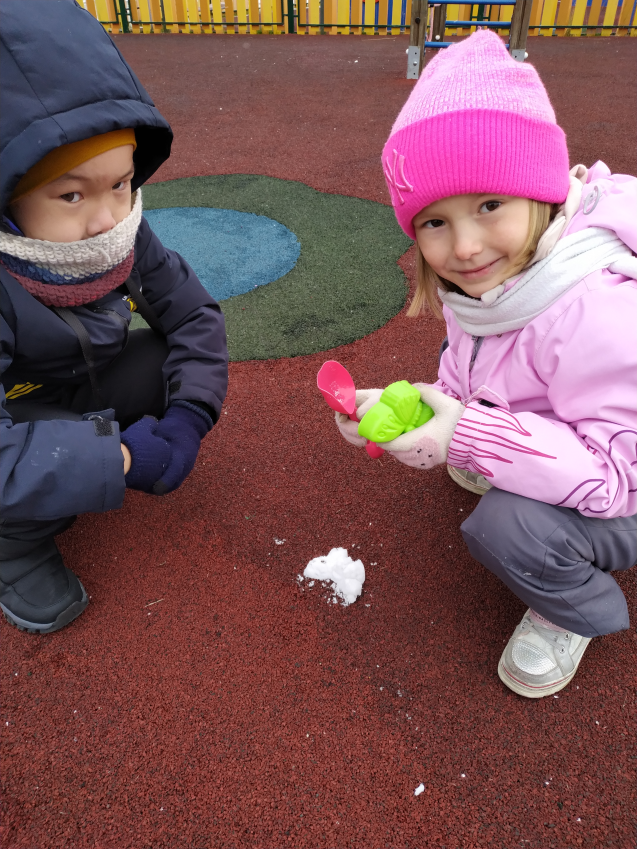 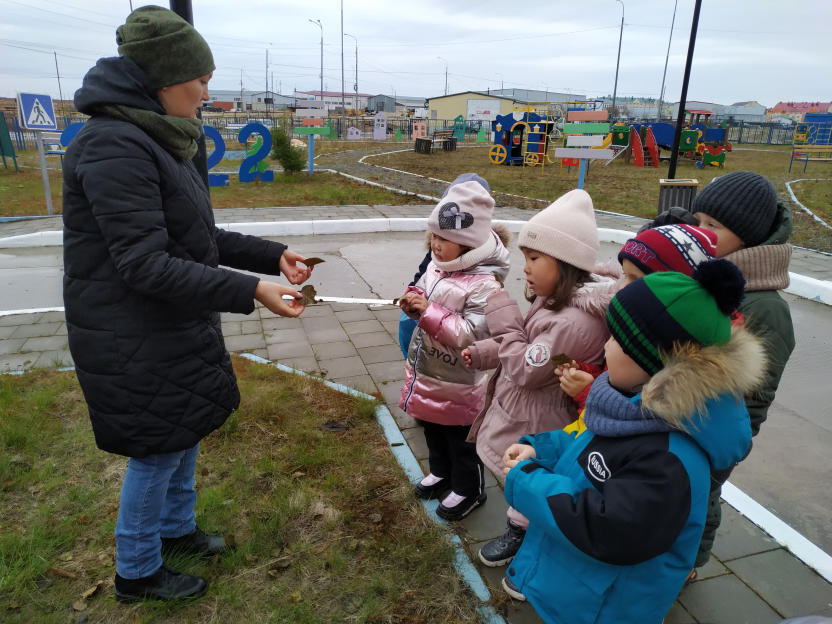 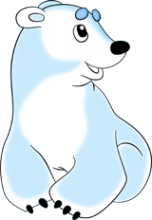 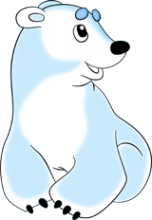 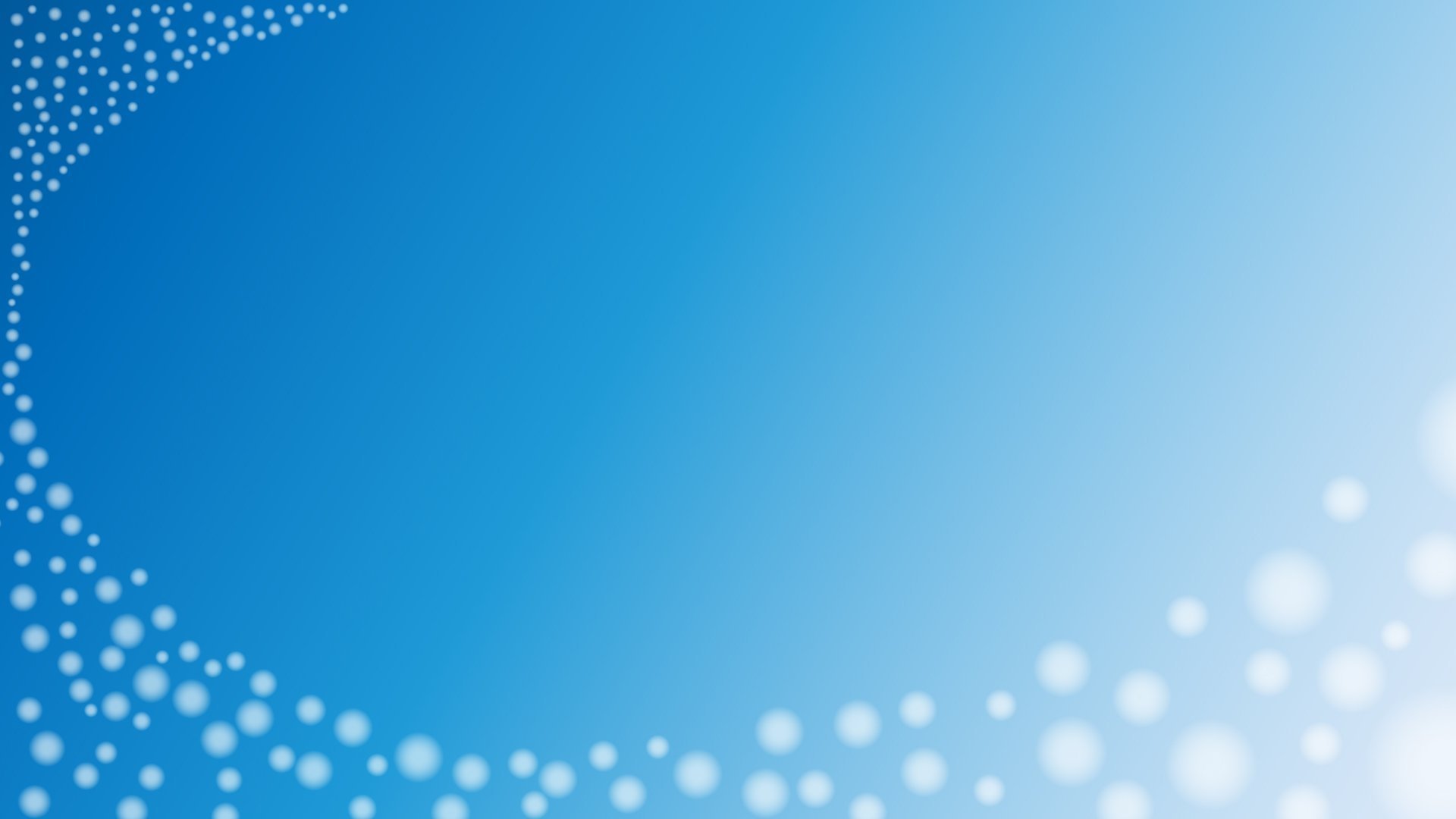 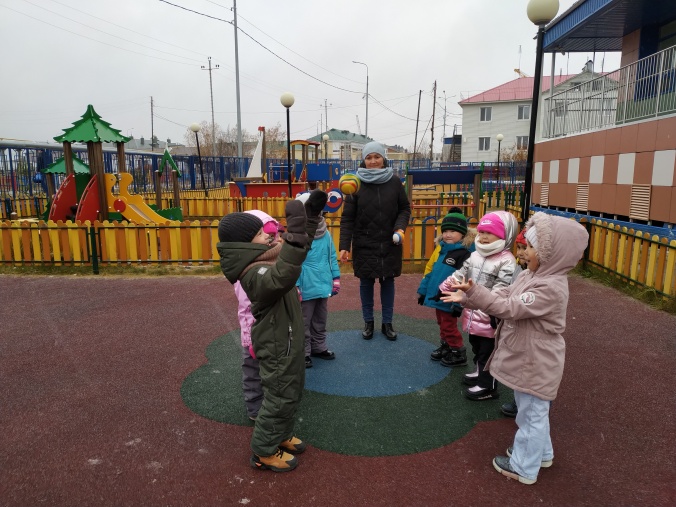 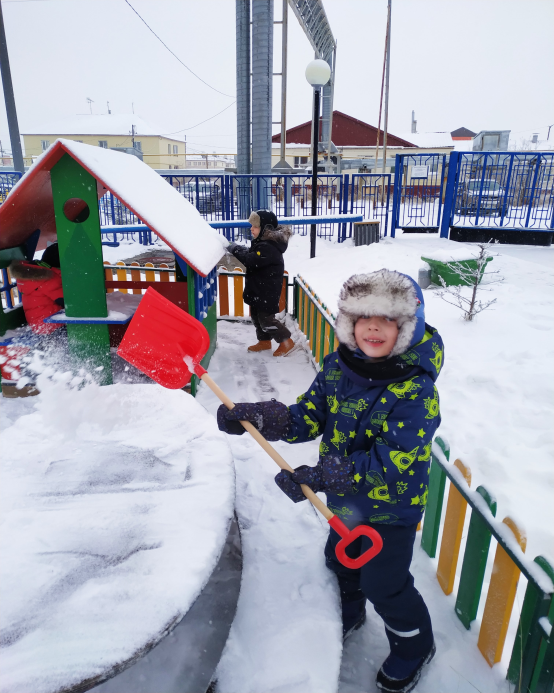 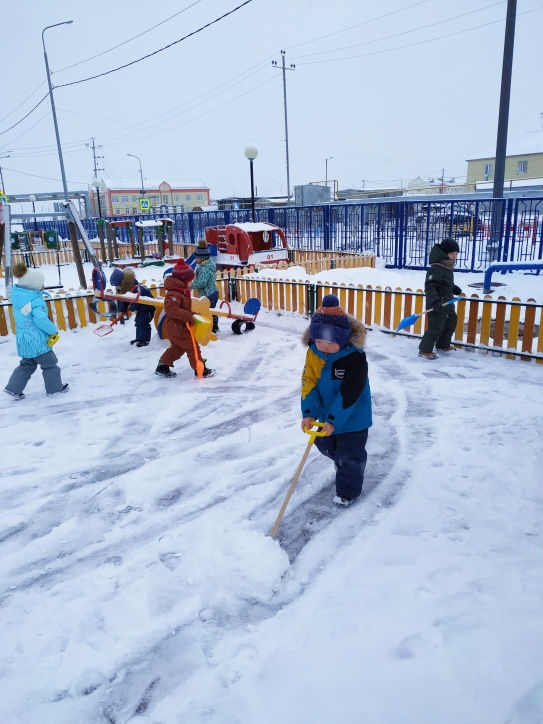 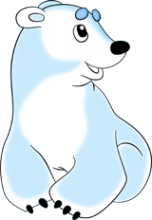 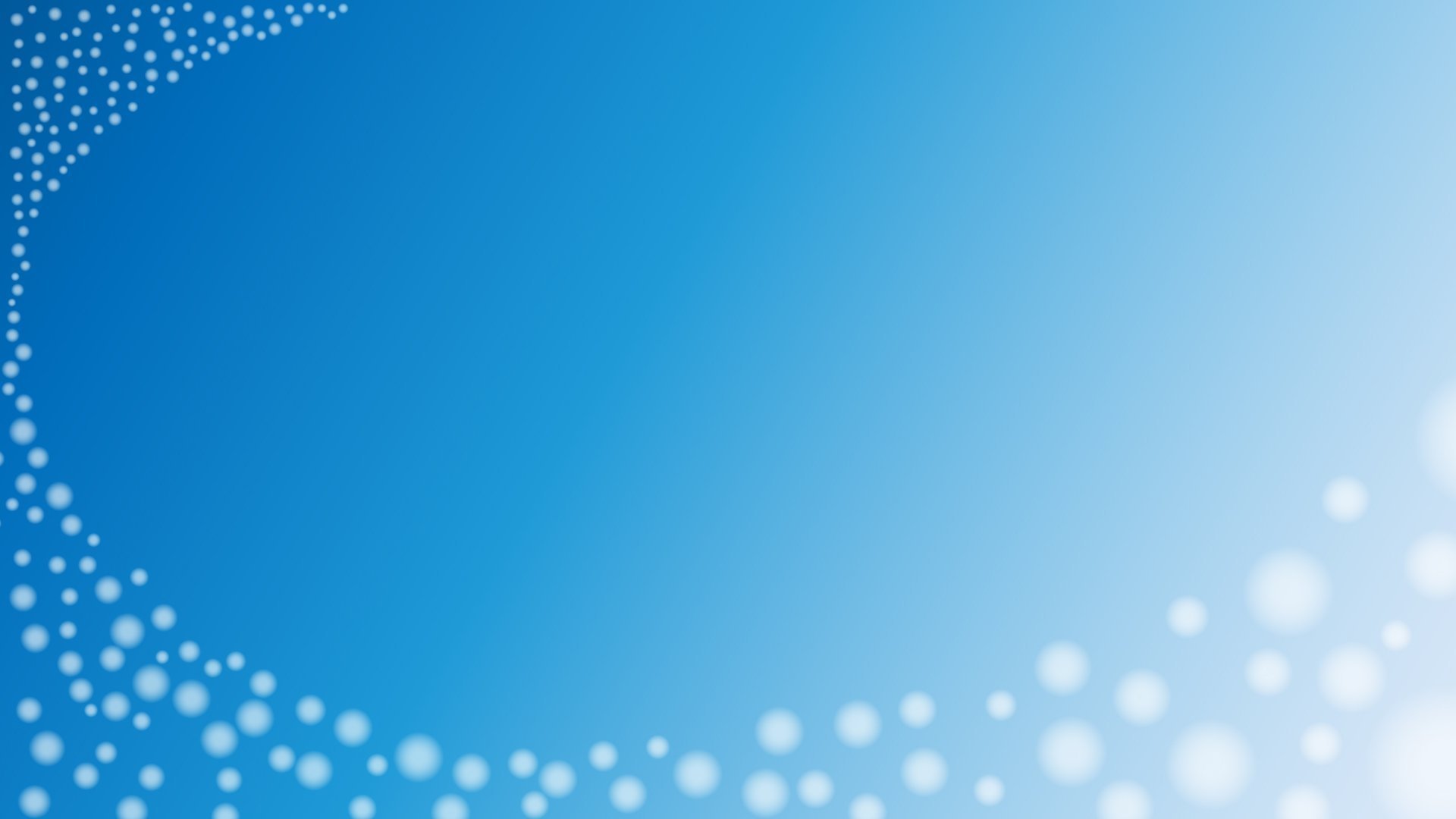 Фото с кружковой деятельности
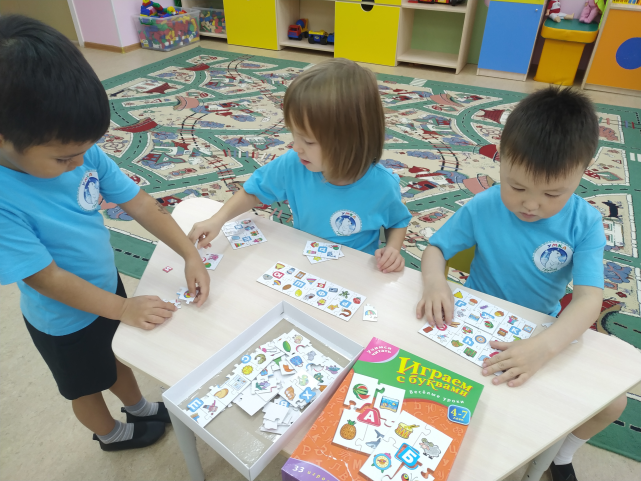 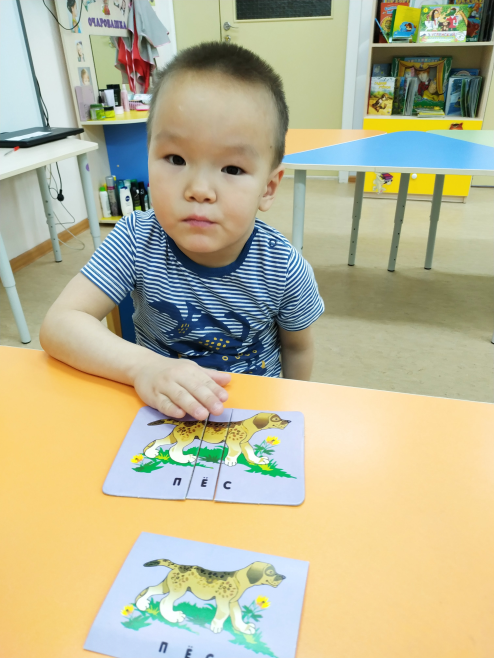 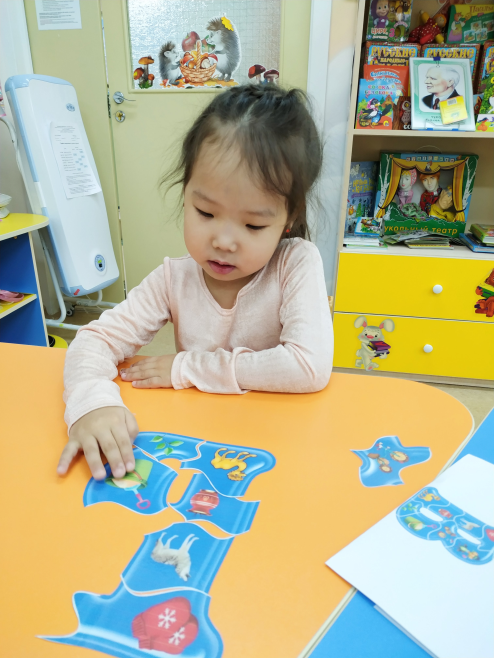 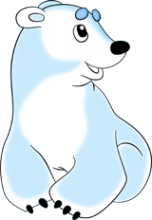 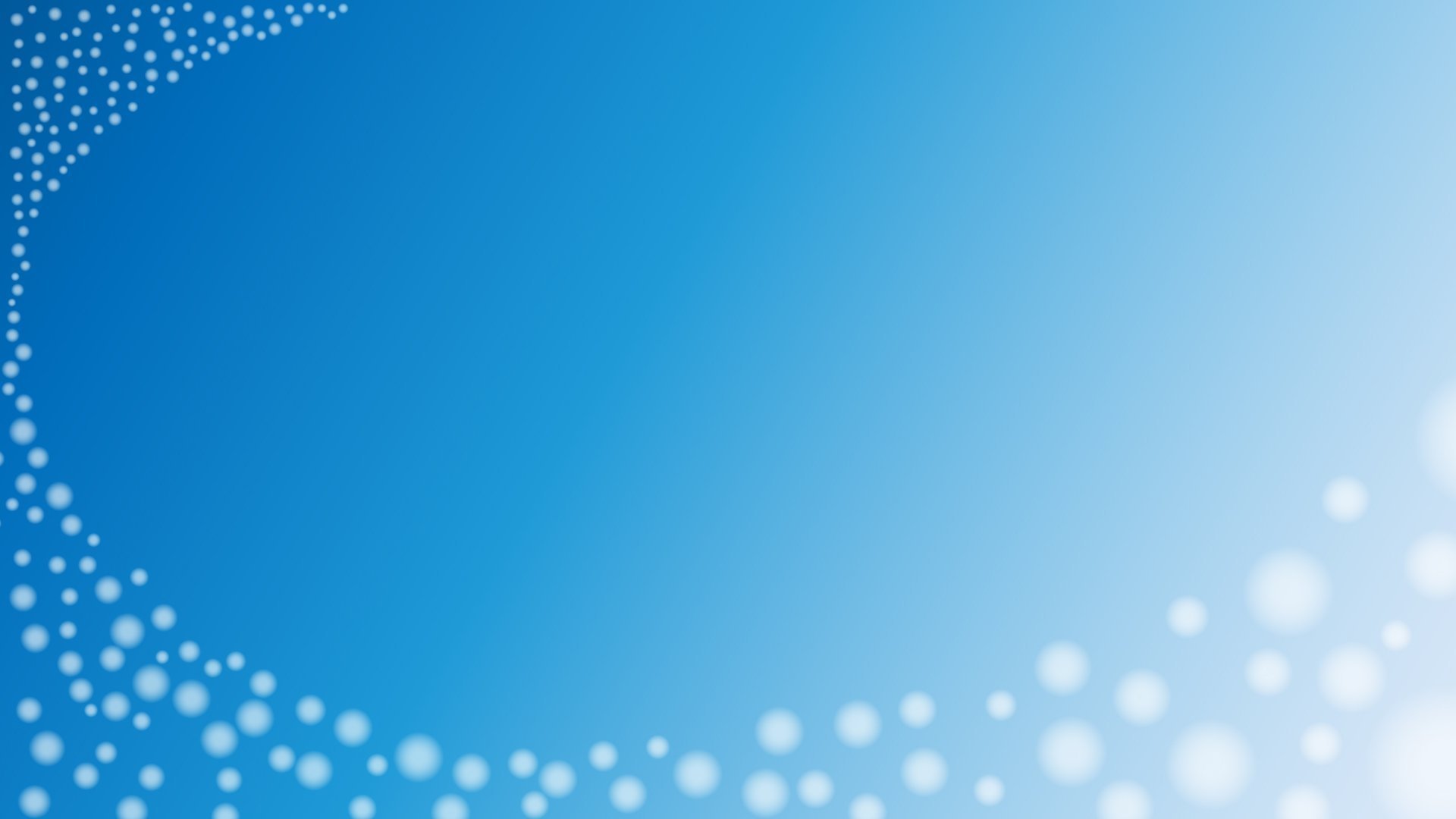 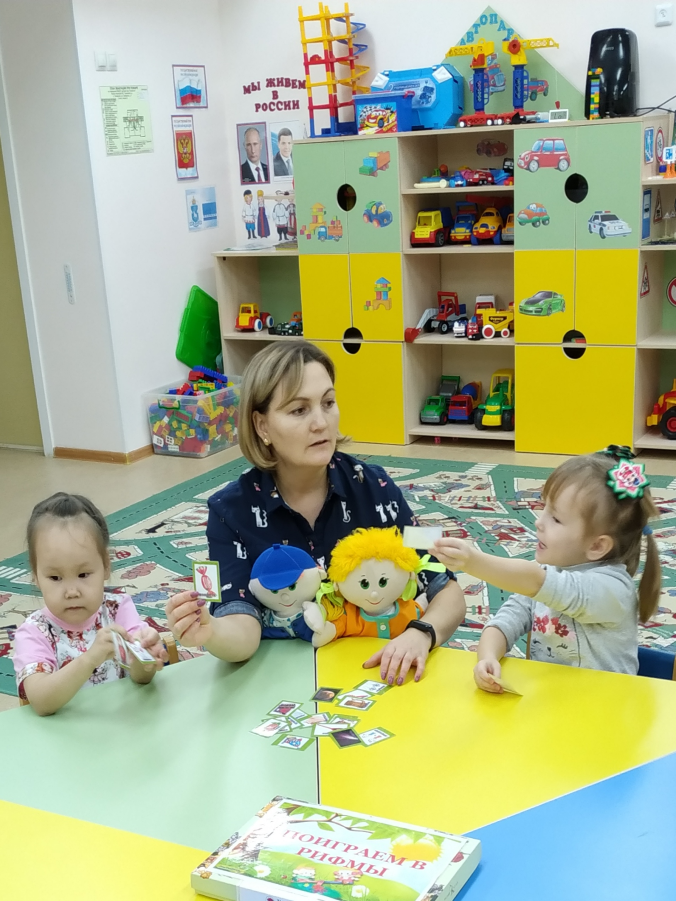 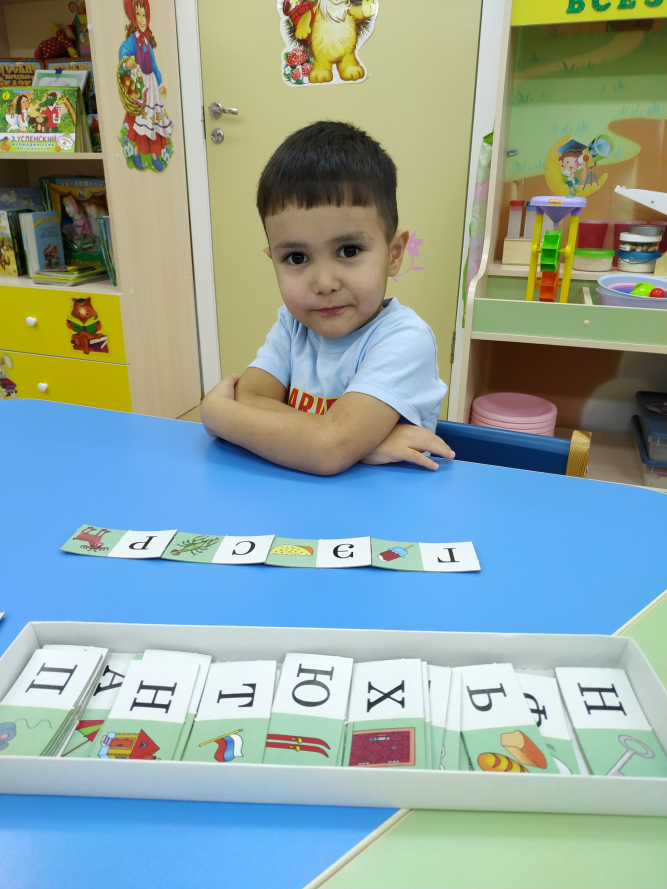 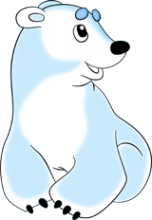 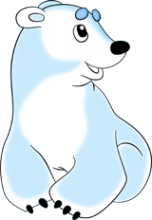 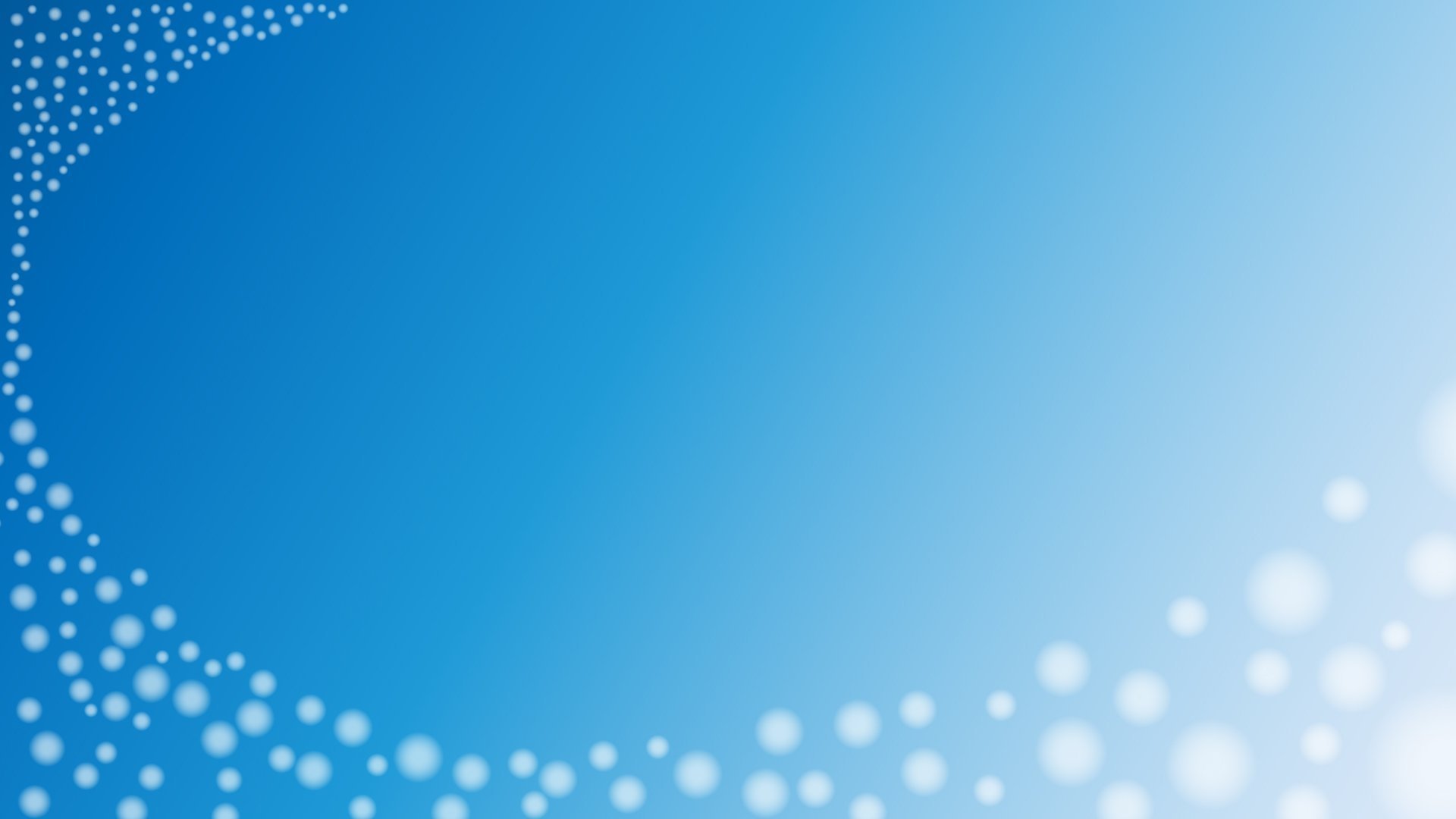 «Наши праздники»
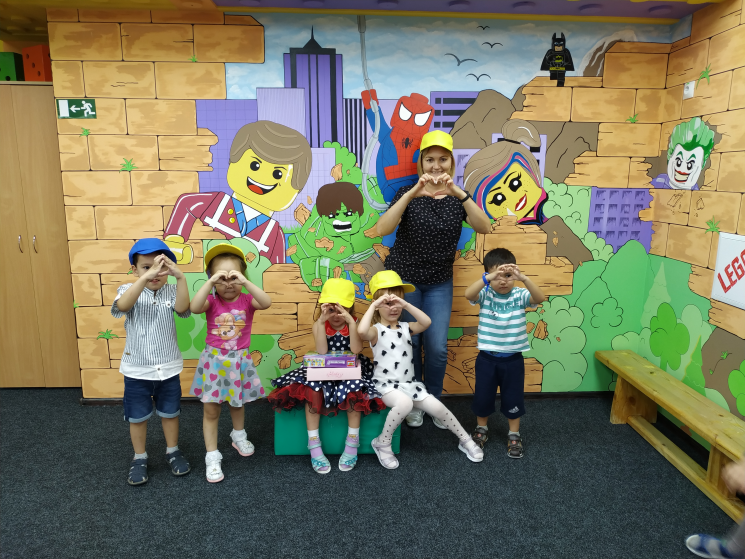 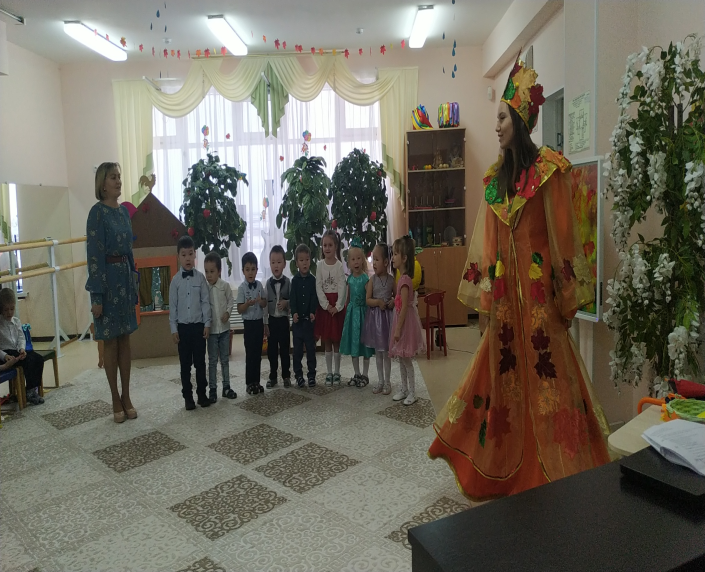 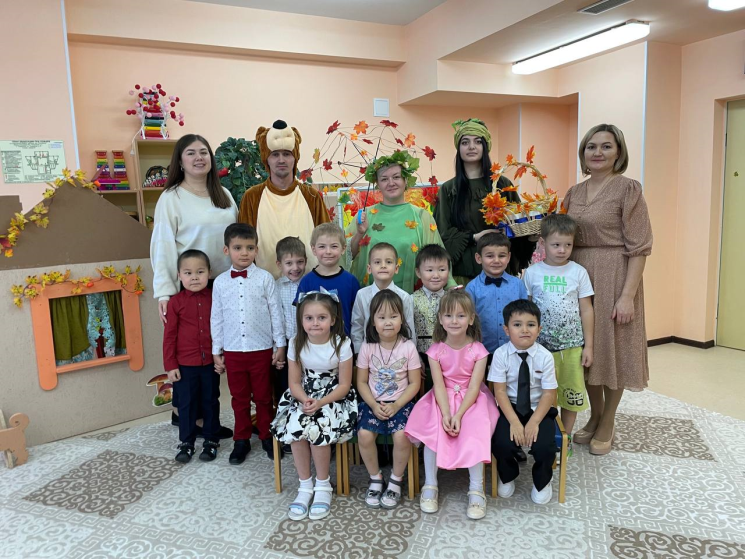 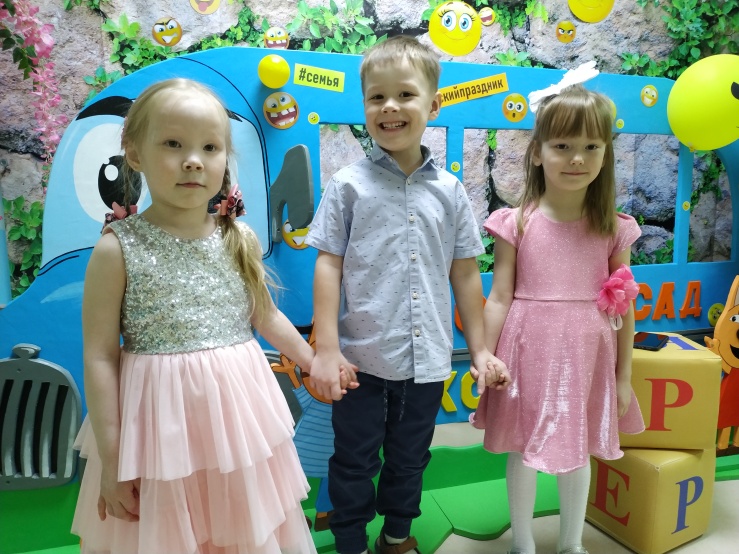 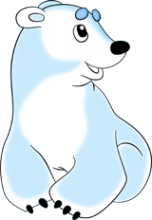 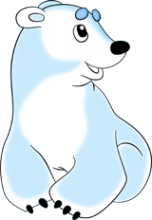 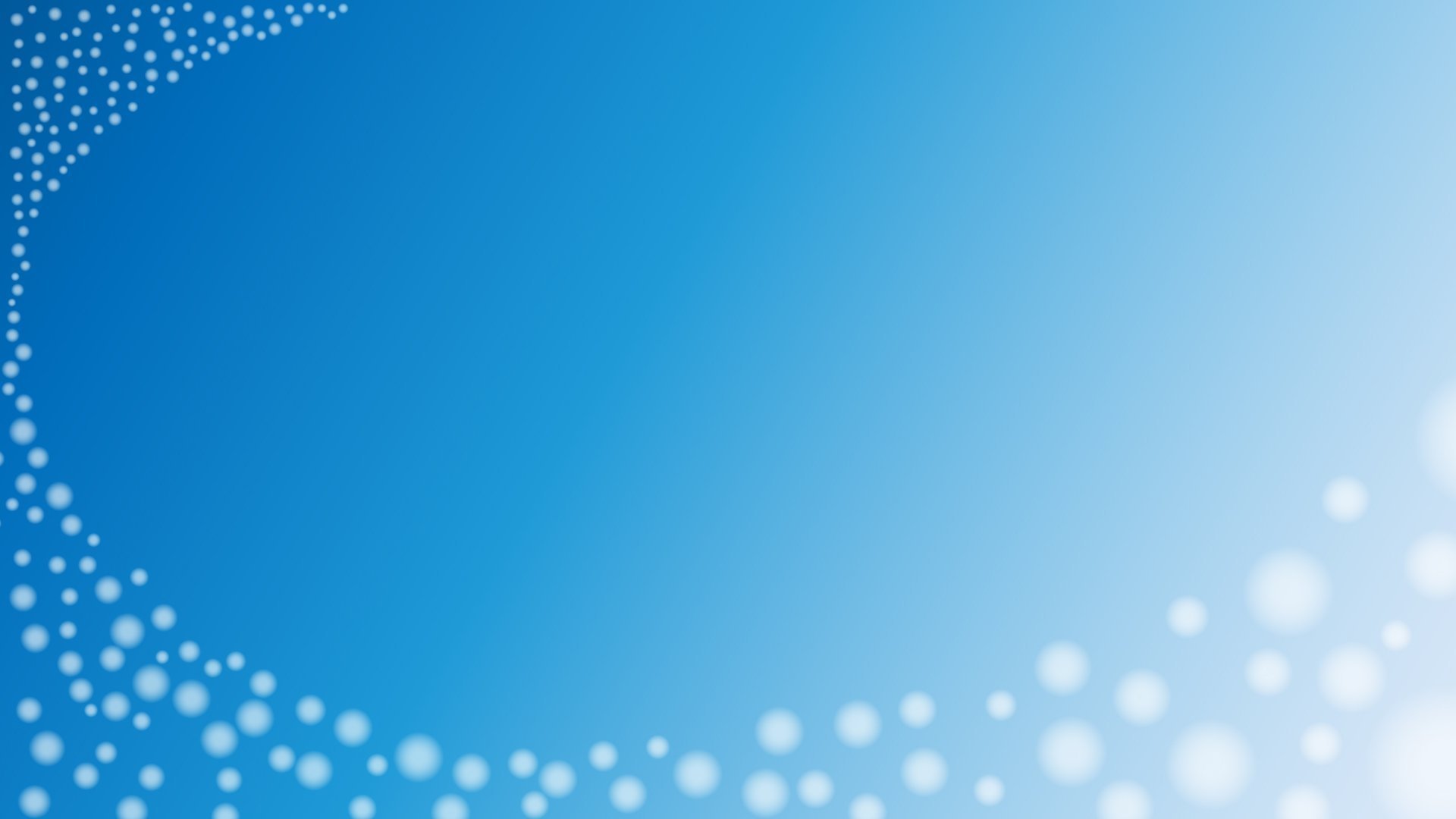 «Наше творчество»
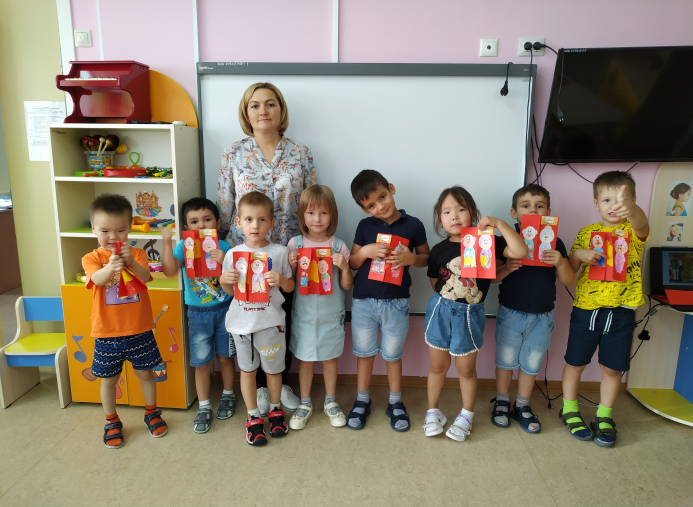 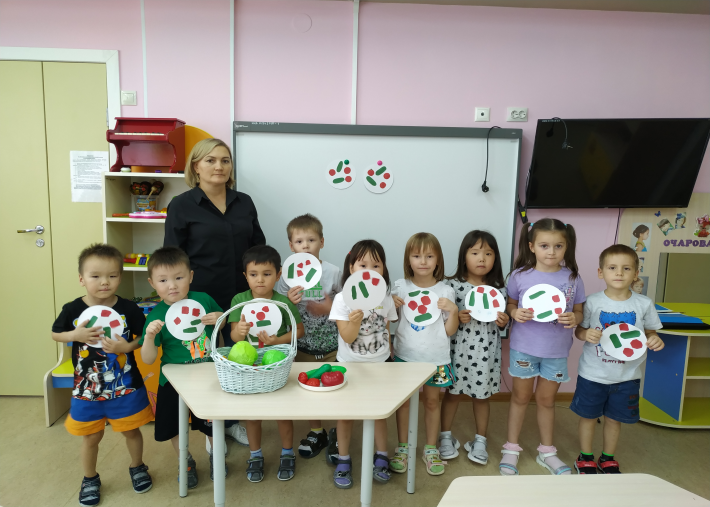 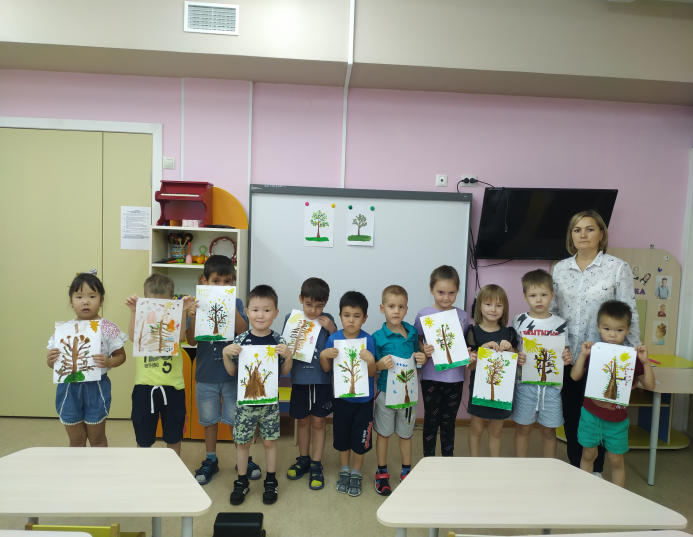 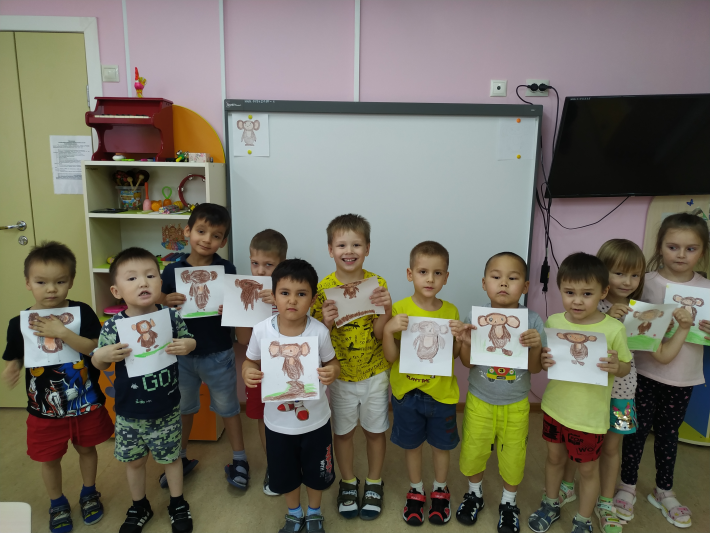 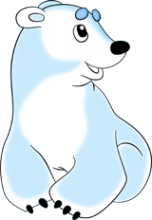 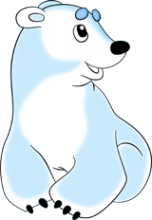 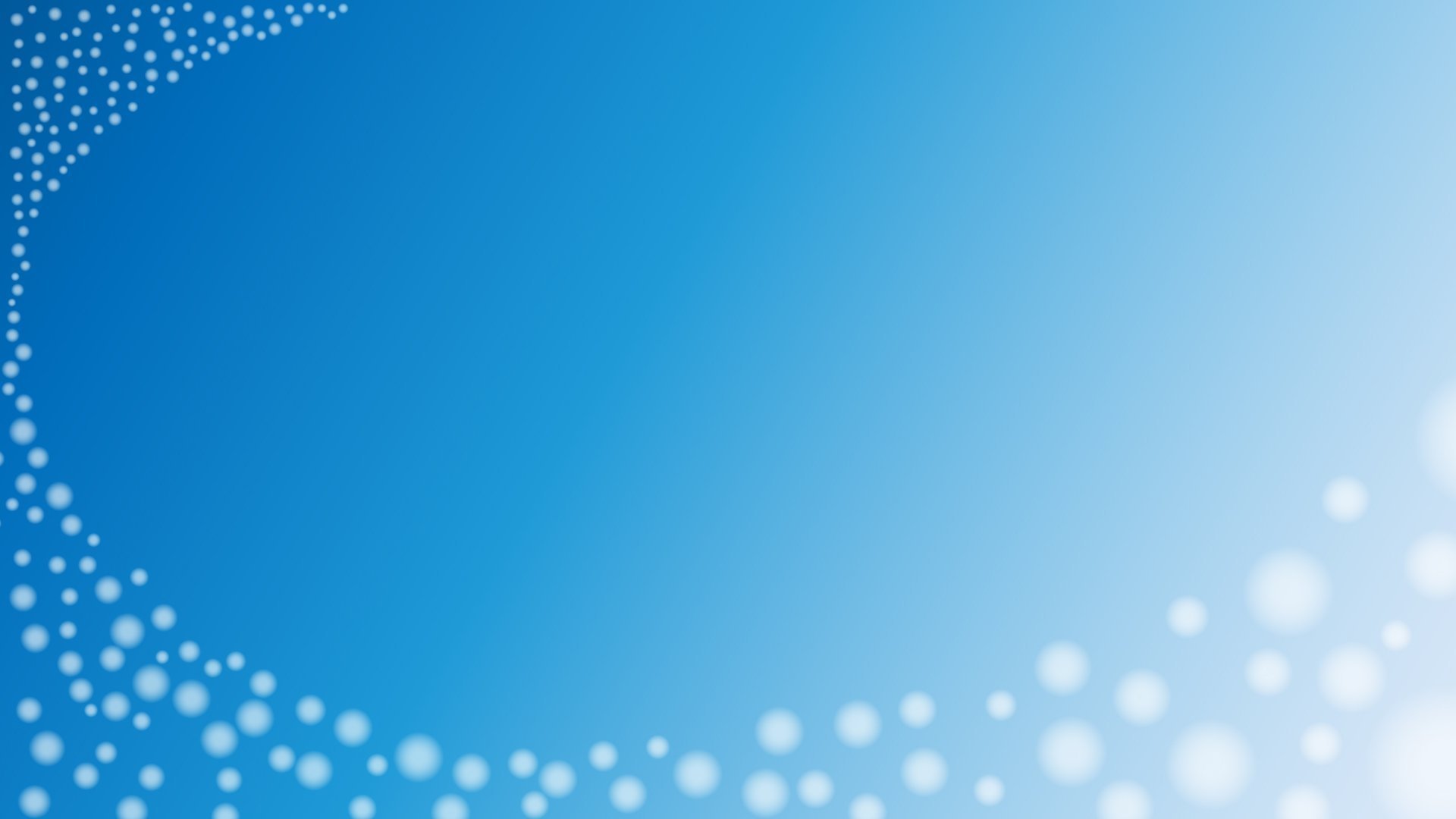 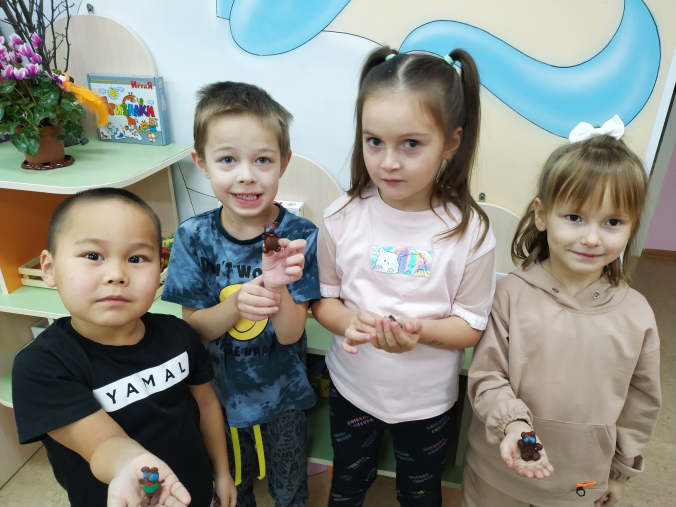 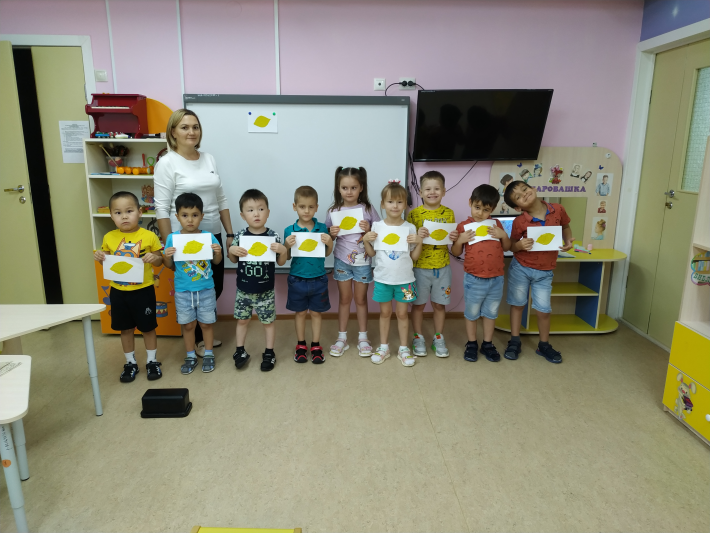 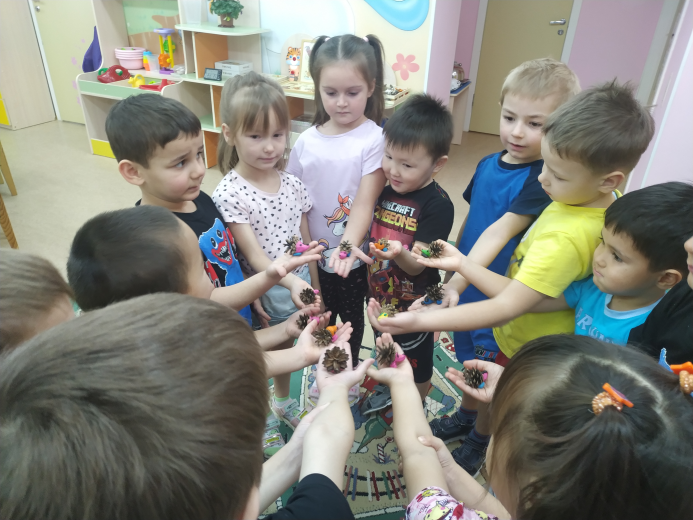 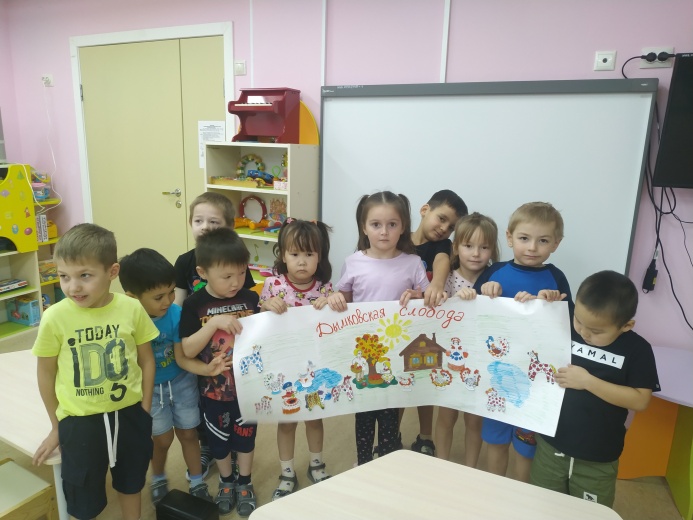 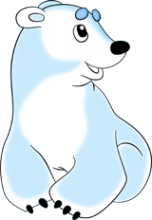 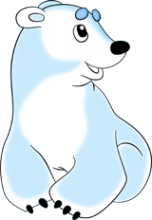 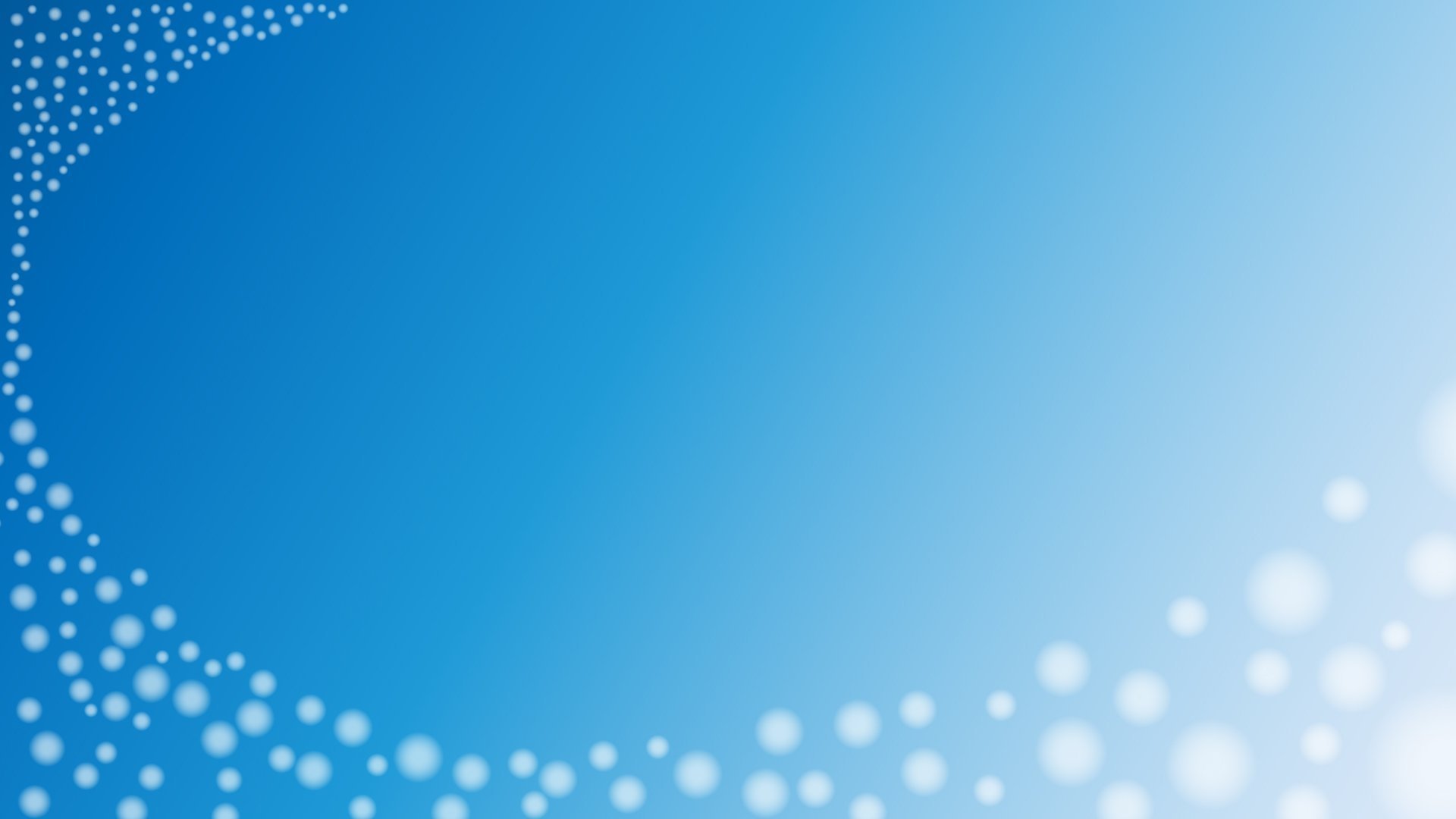 «Наши успехи и достижения»
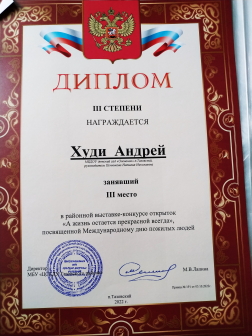 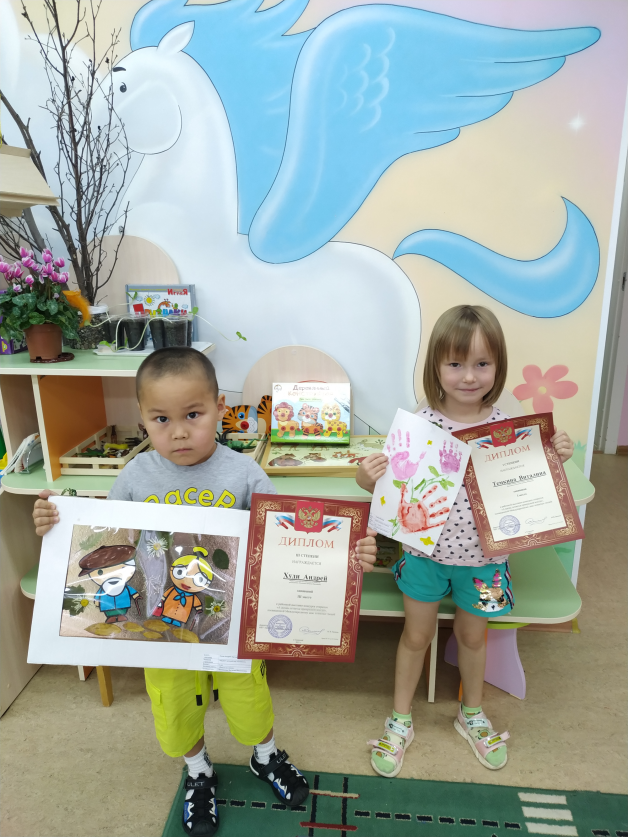 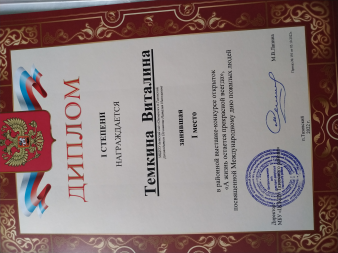 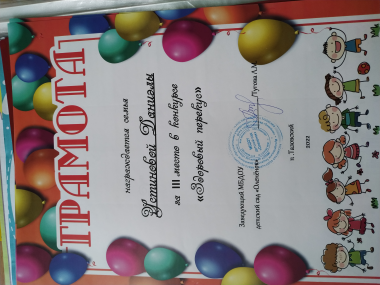 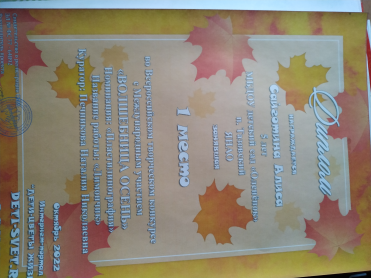 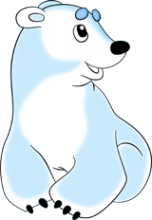 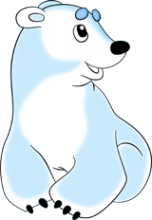 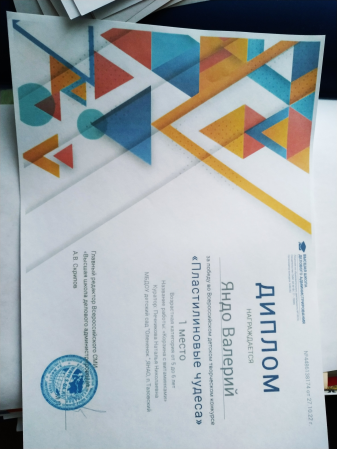 И это лишь маленькая часть всех наших наград
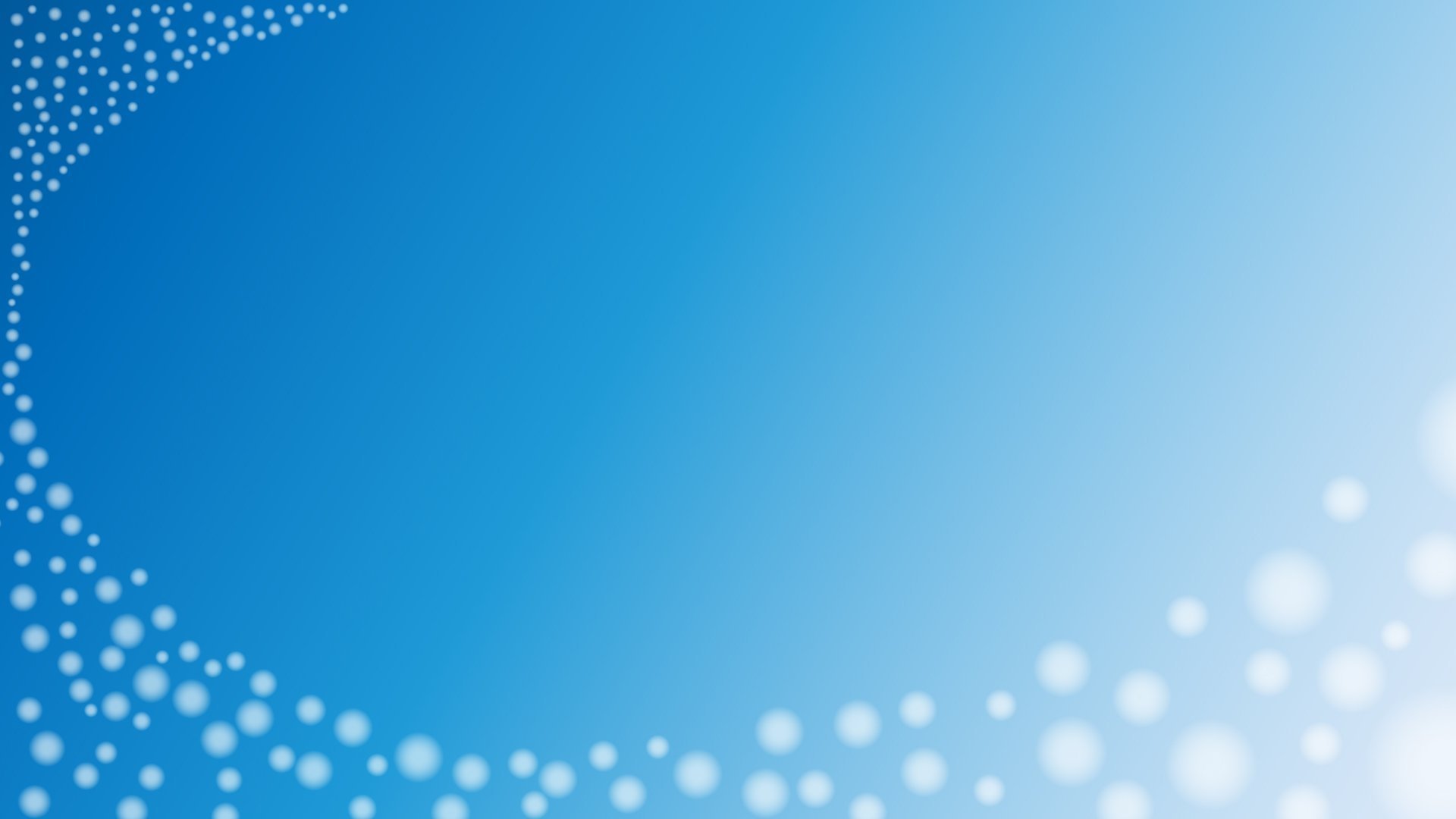 «Вместе с папой и мамой»
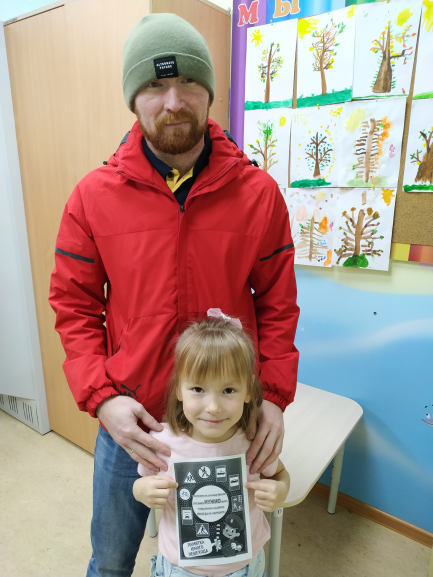 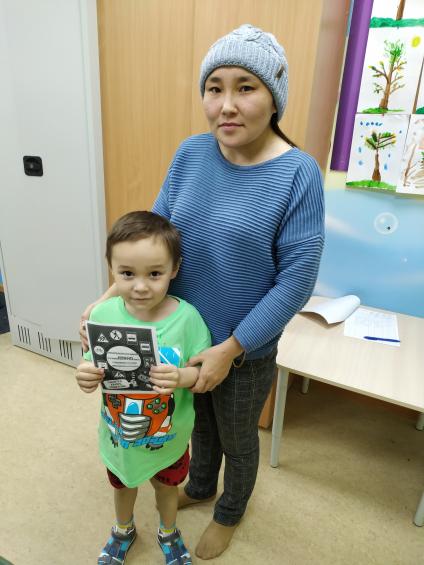 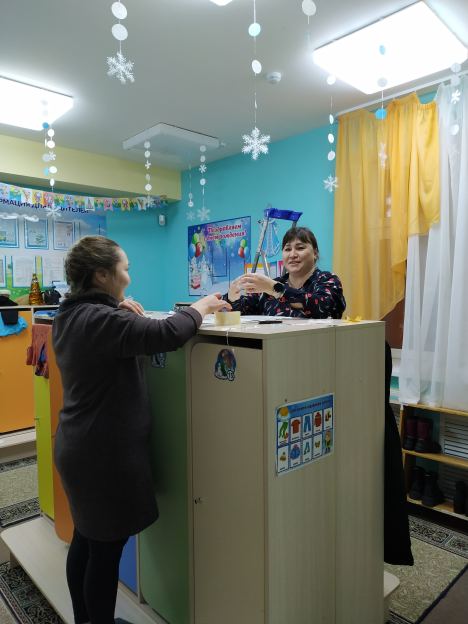 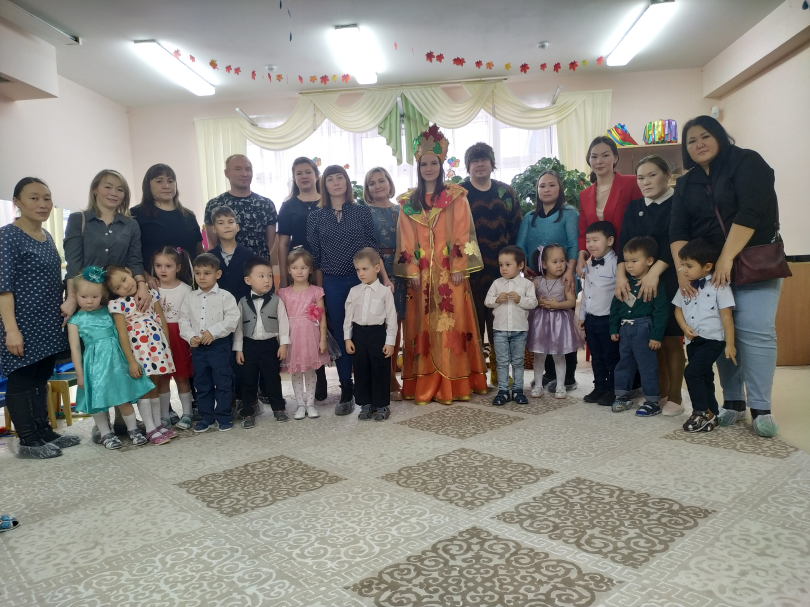 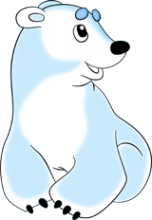 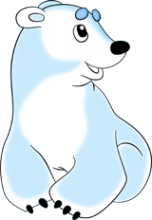 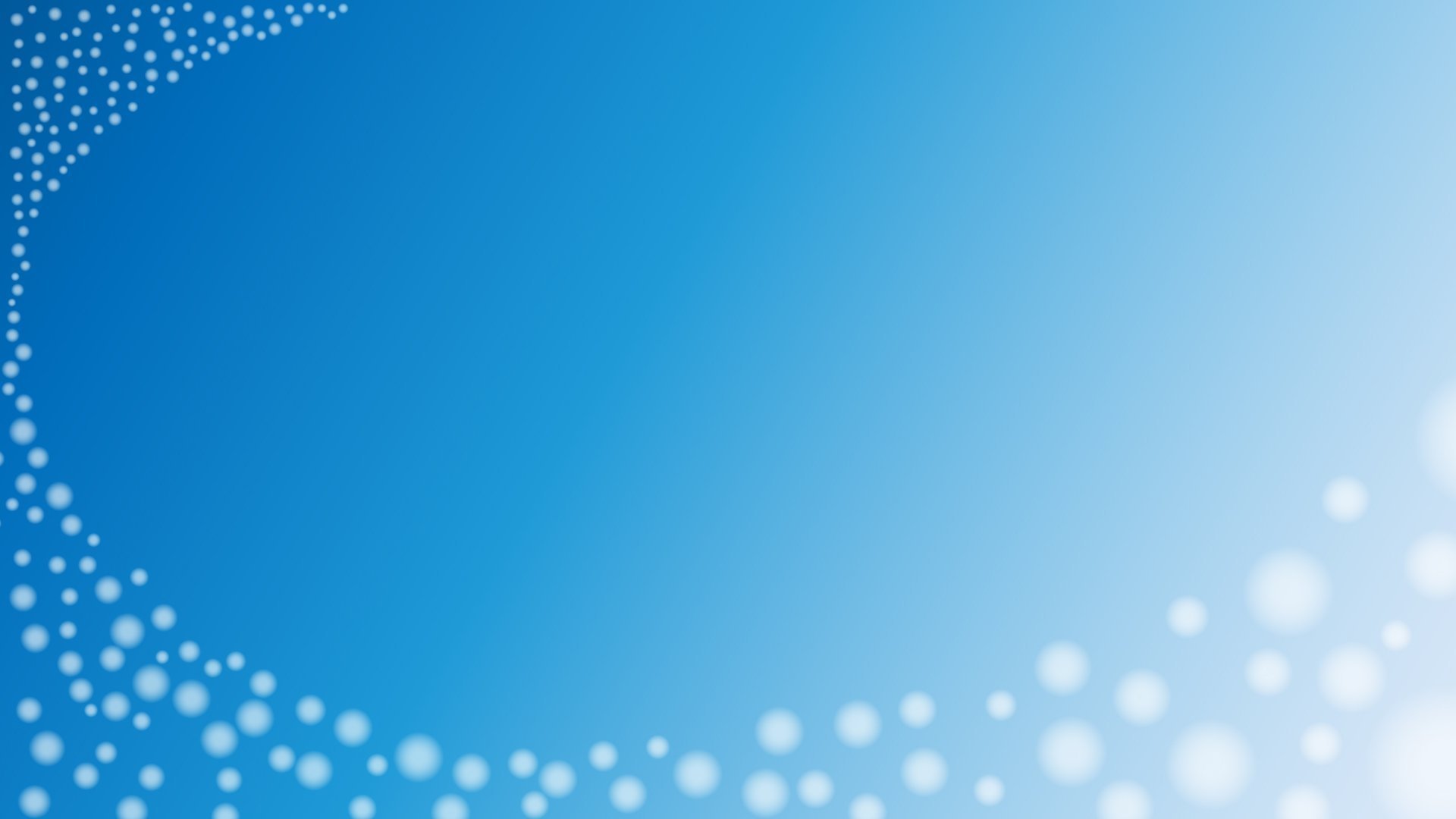 До новых встреч!
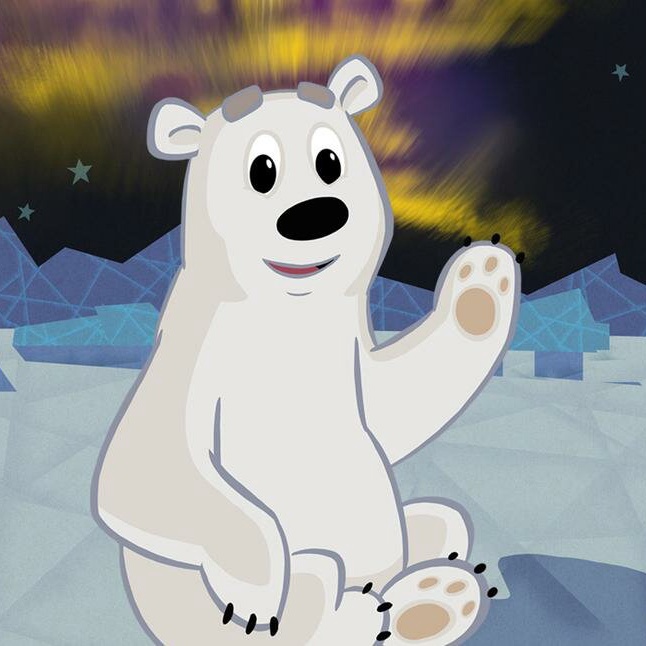